CALCULUS
Volume by cylindrical shells,
problems
1
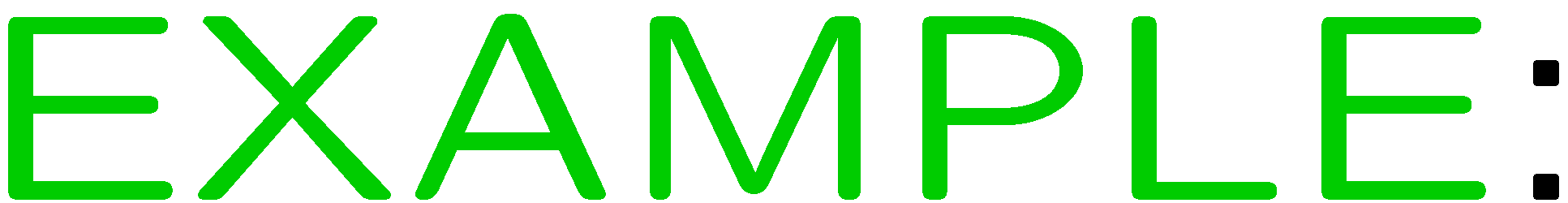 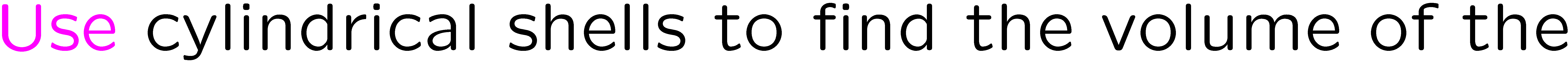 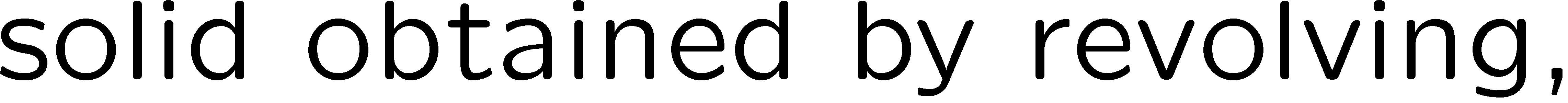 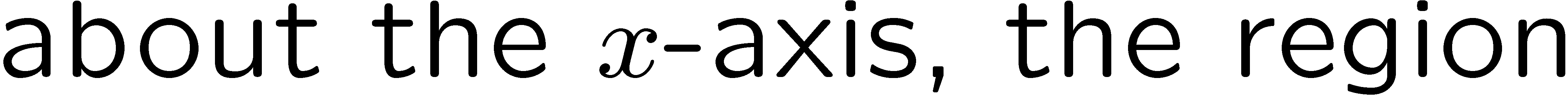 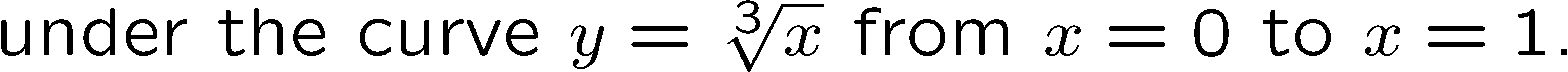 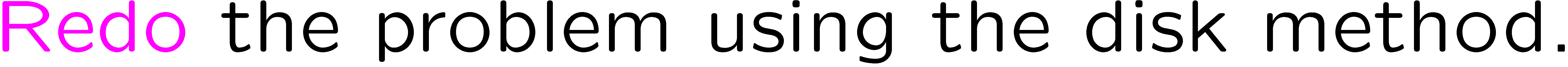 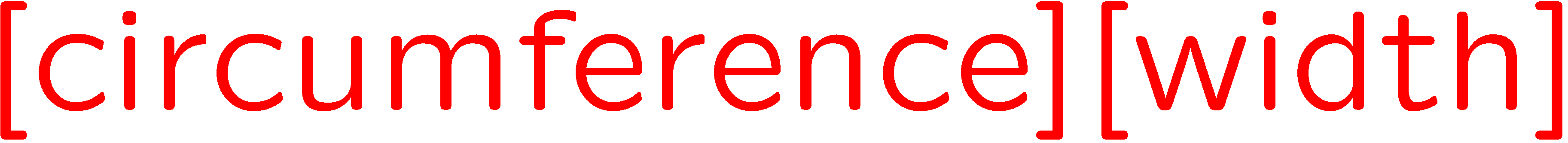 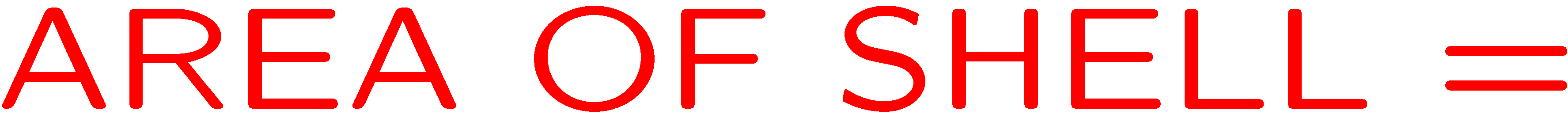 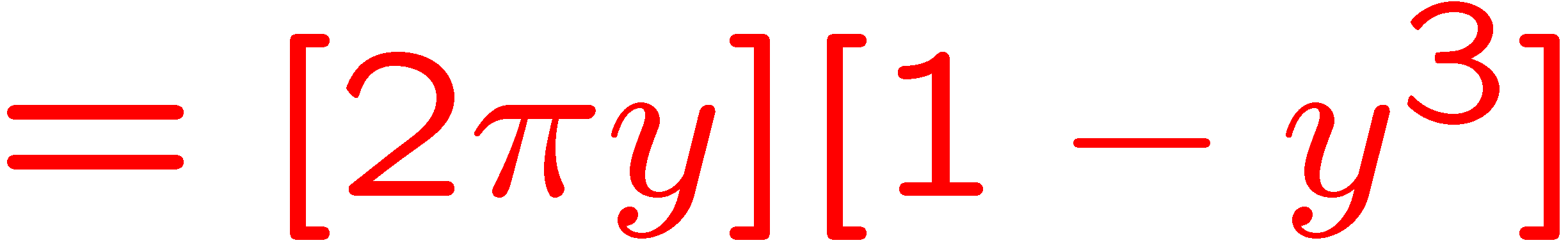 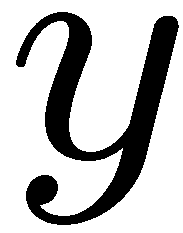 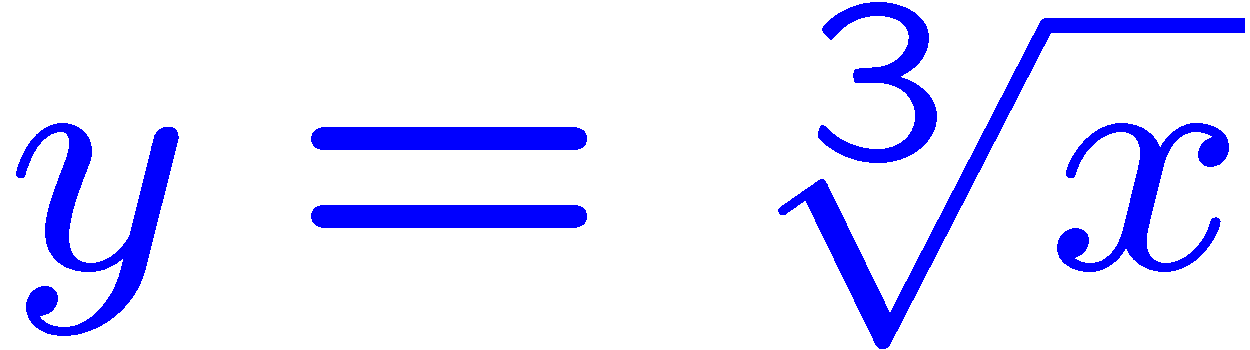 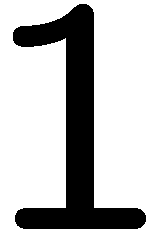 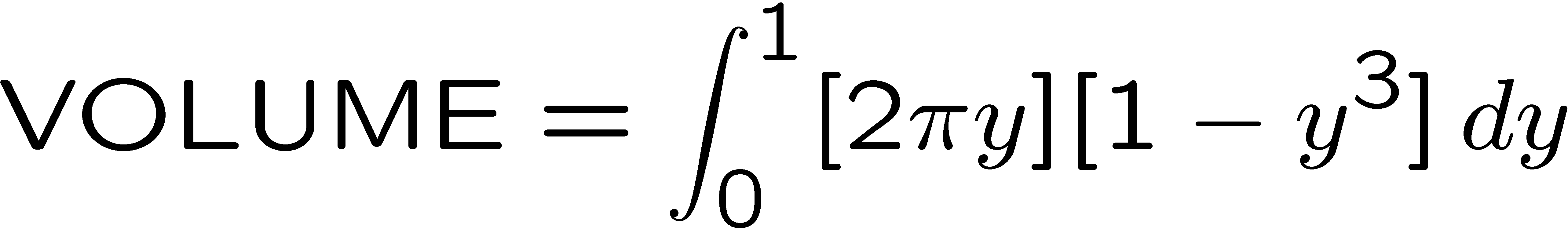 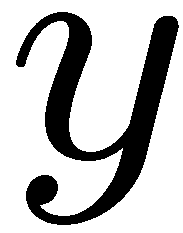 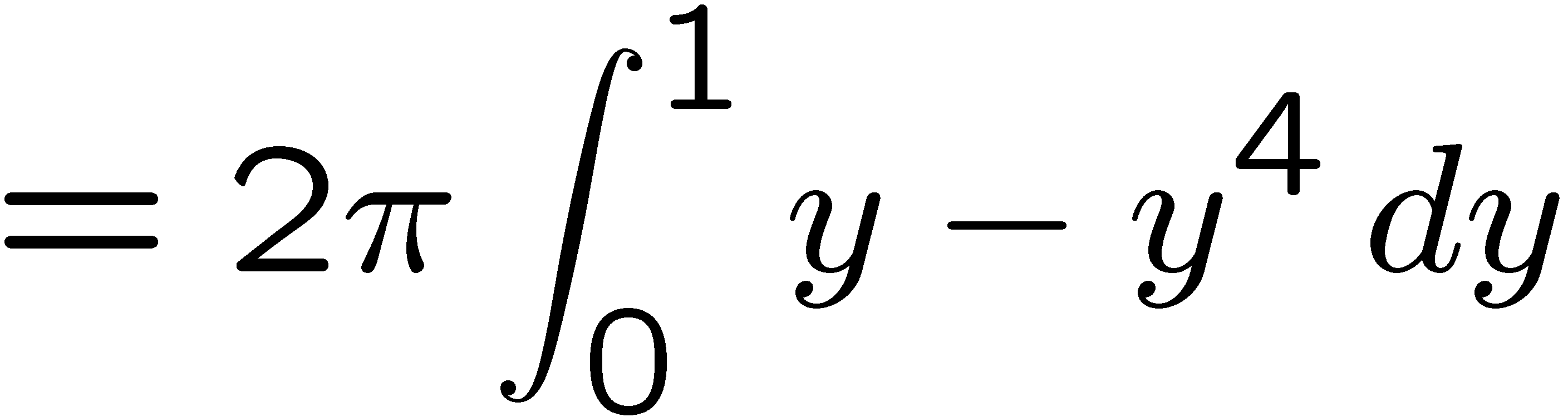 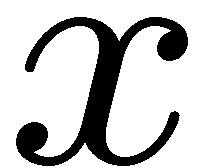 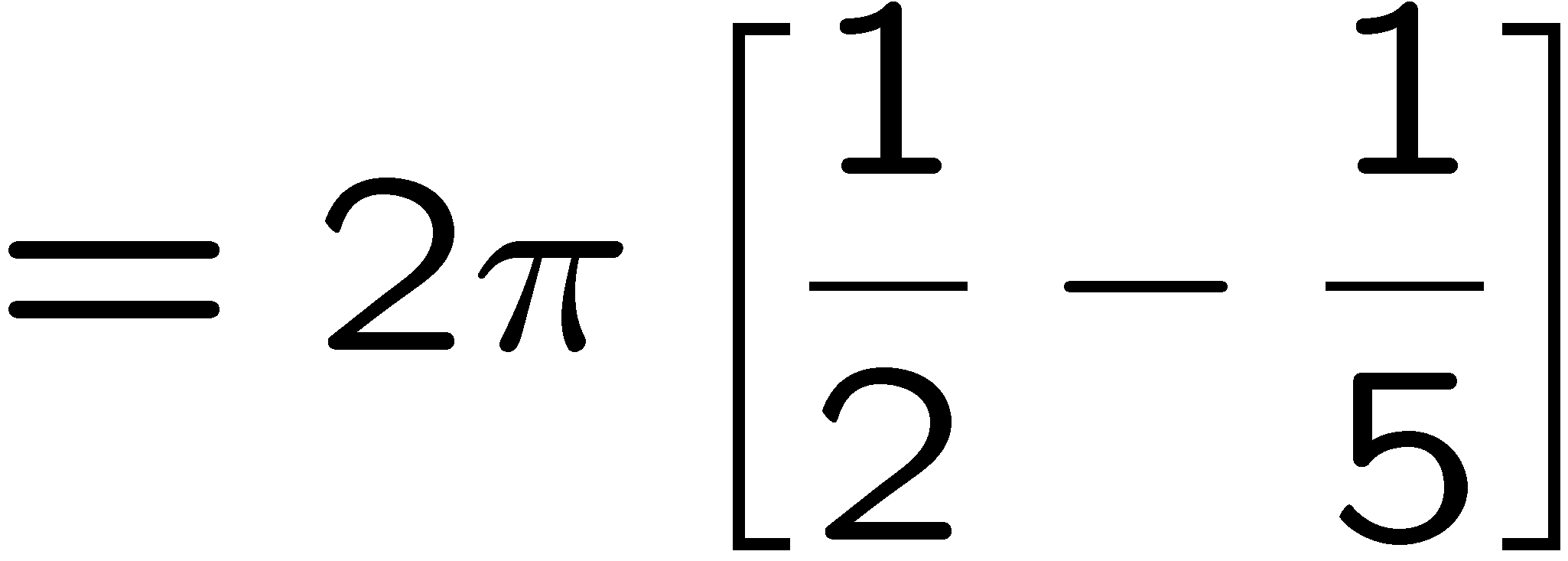 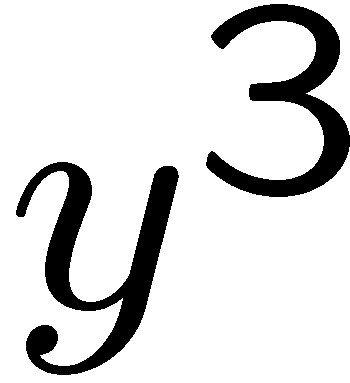 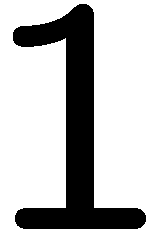 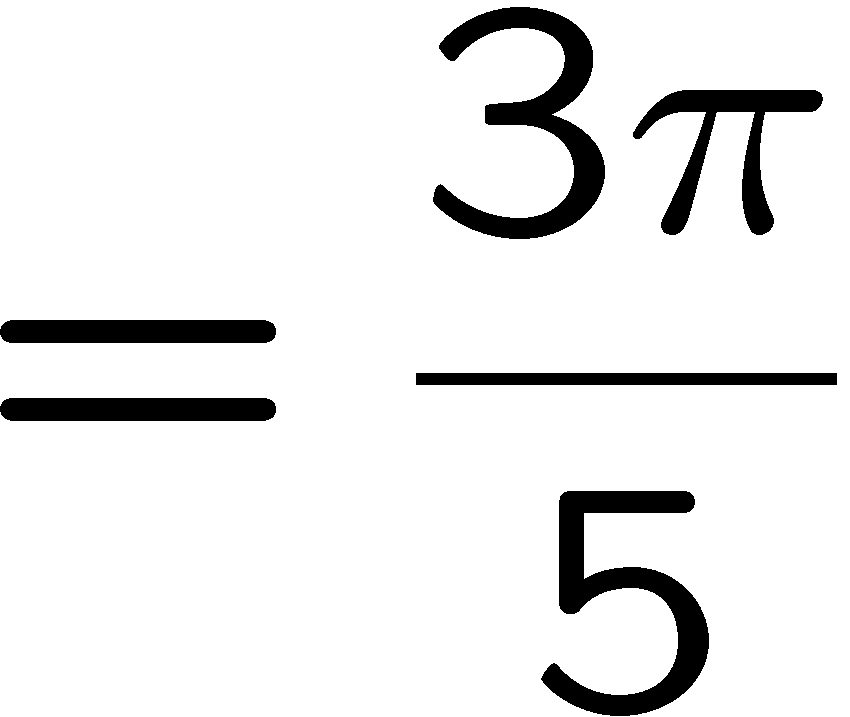 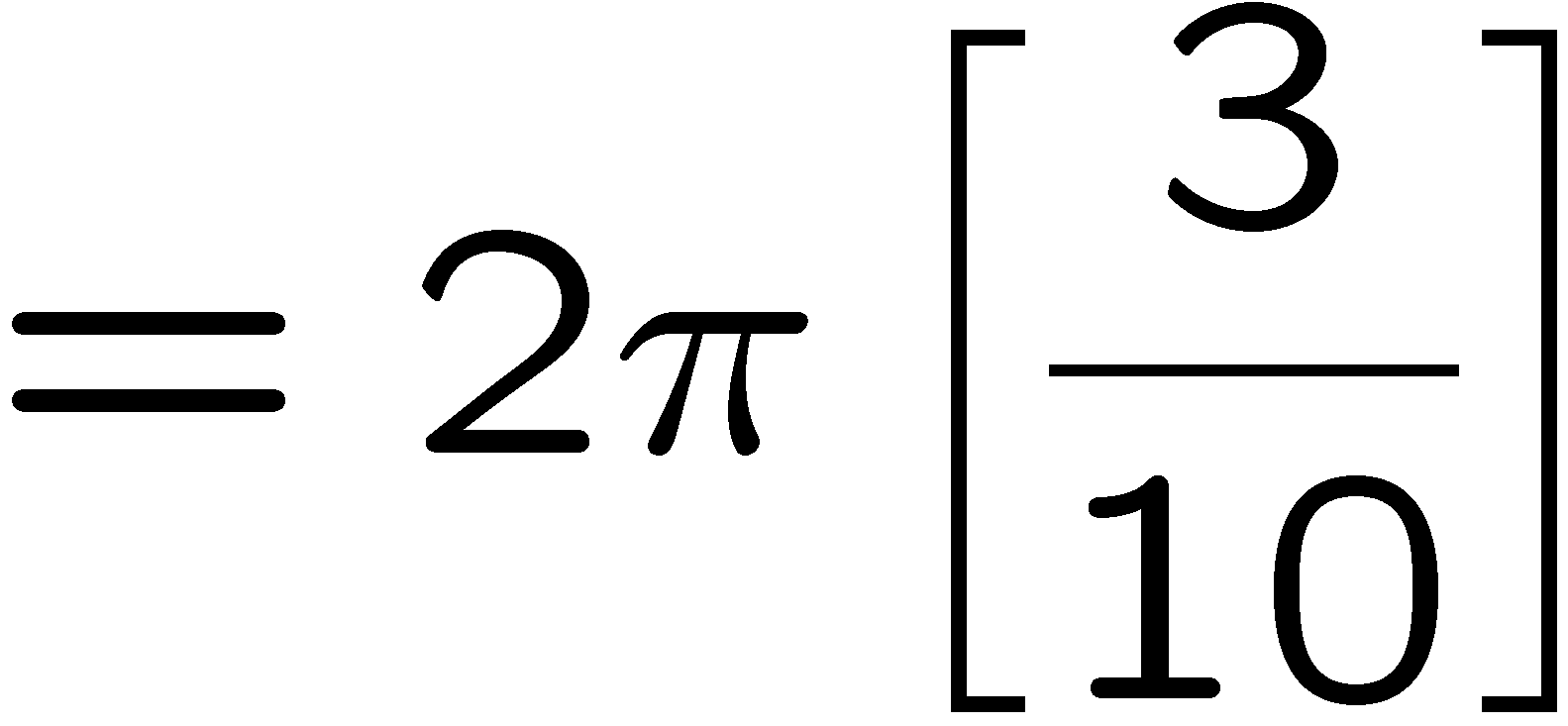 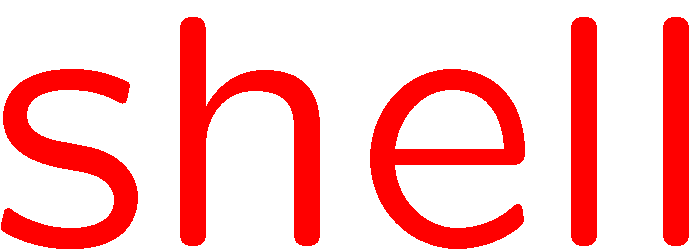 2
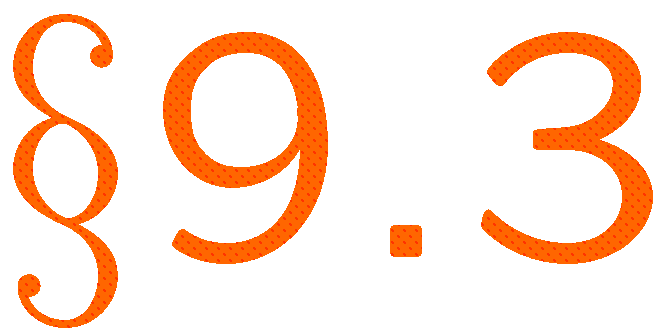 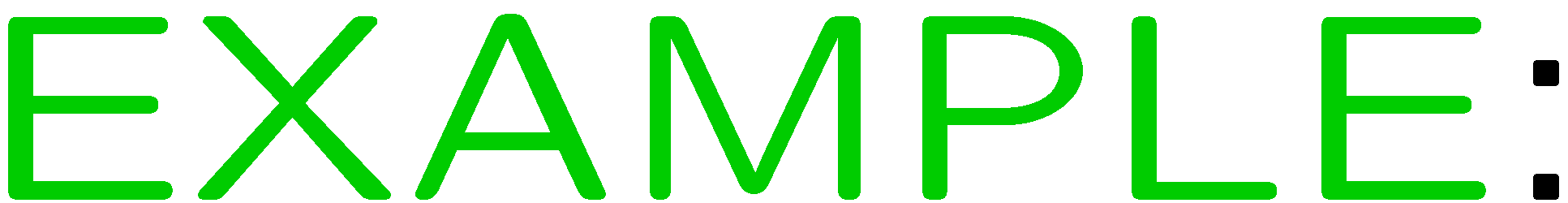 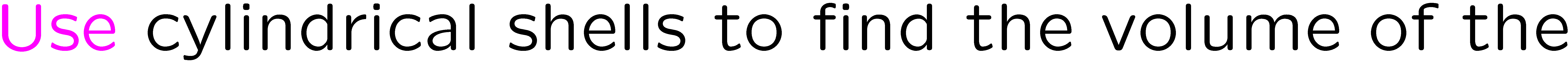 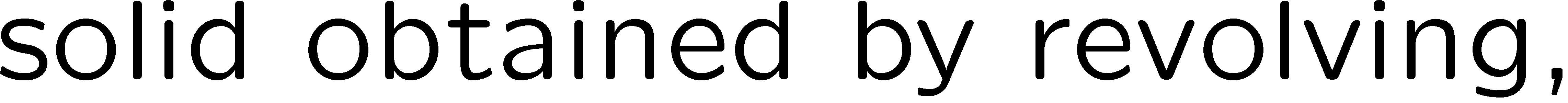 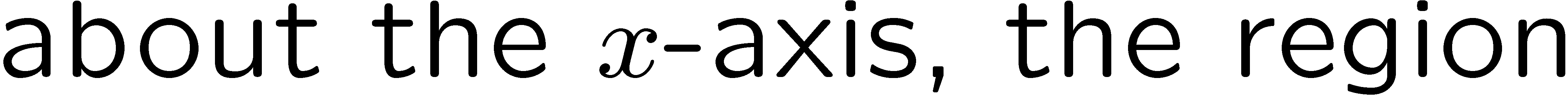 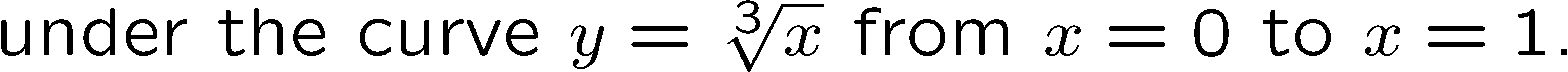 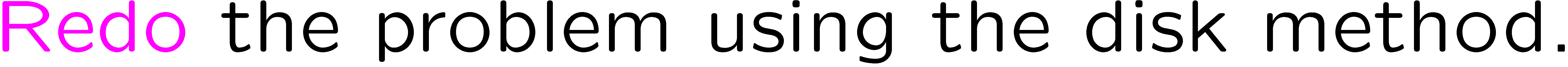 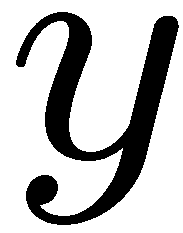 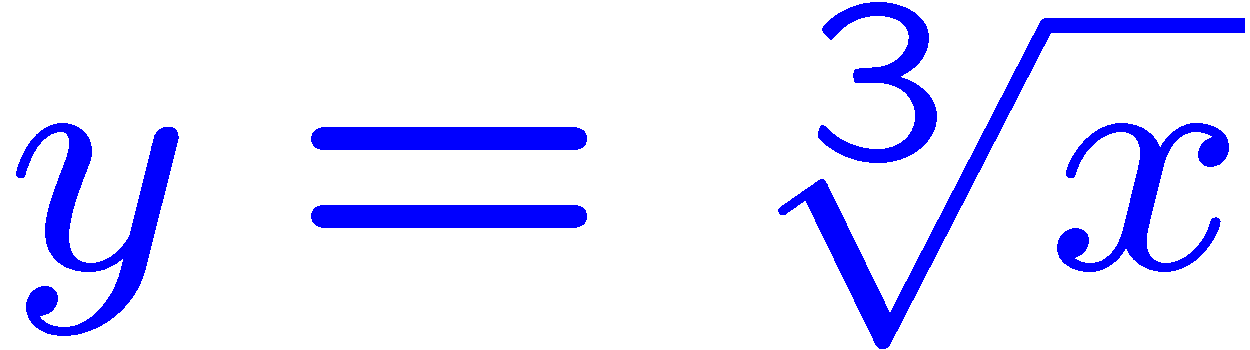 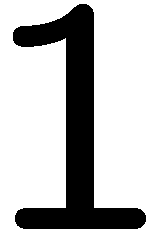 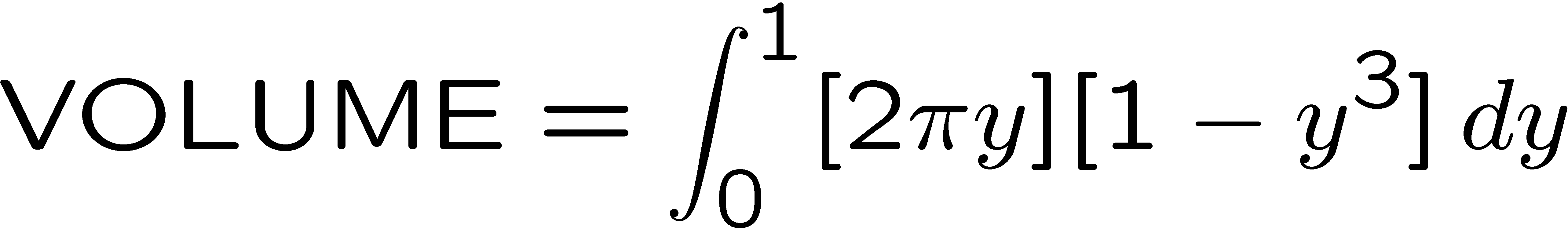 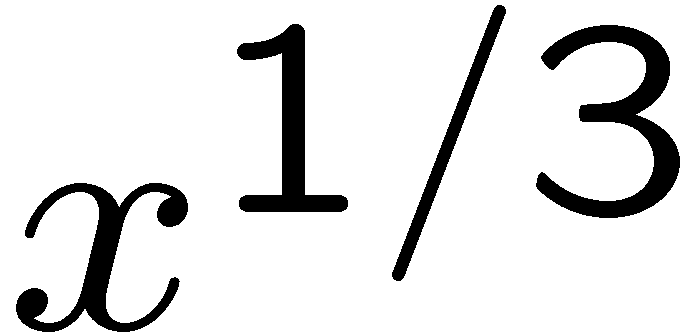 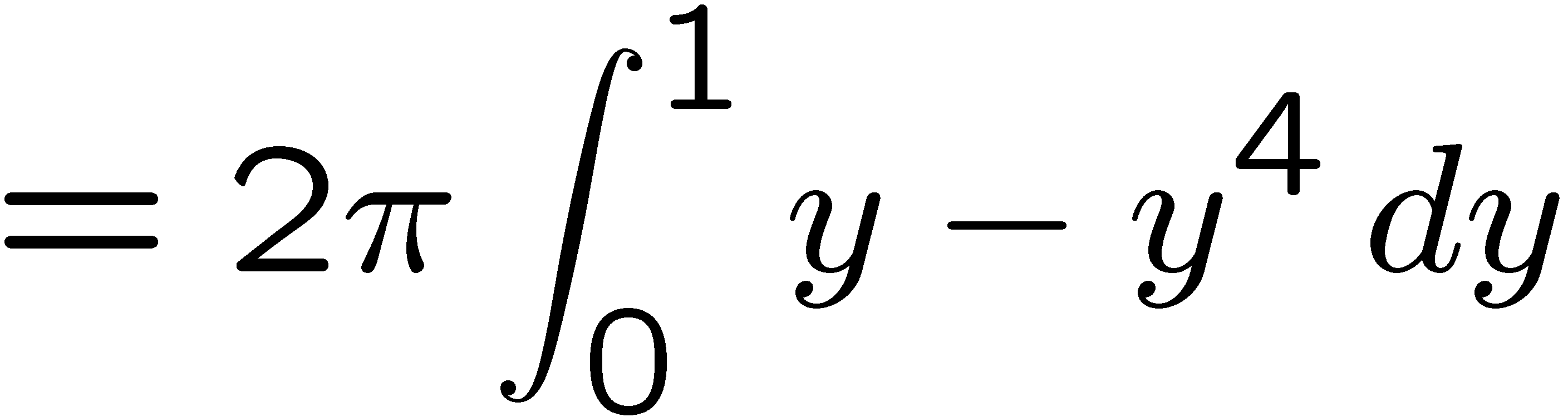 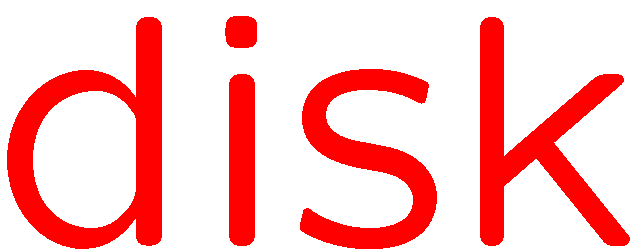 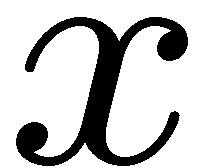 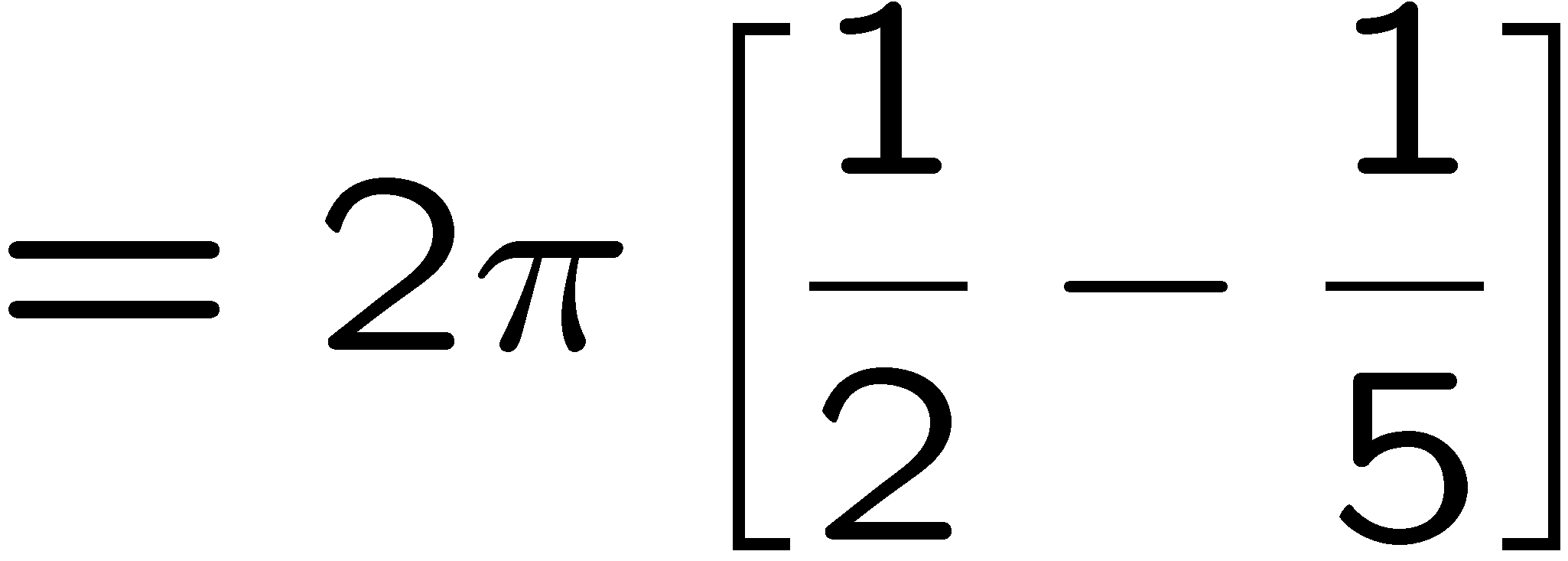 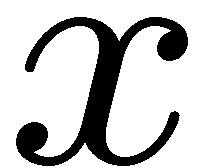 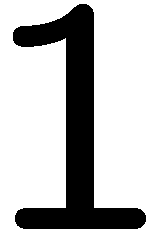 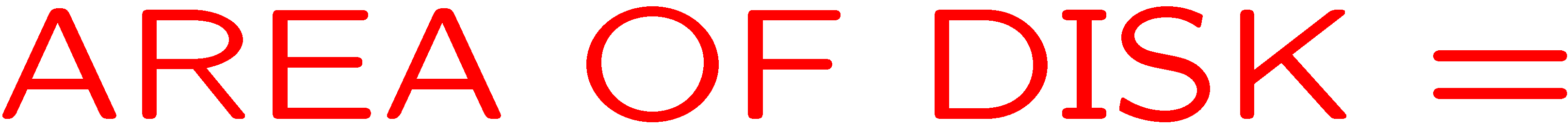 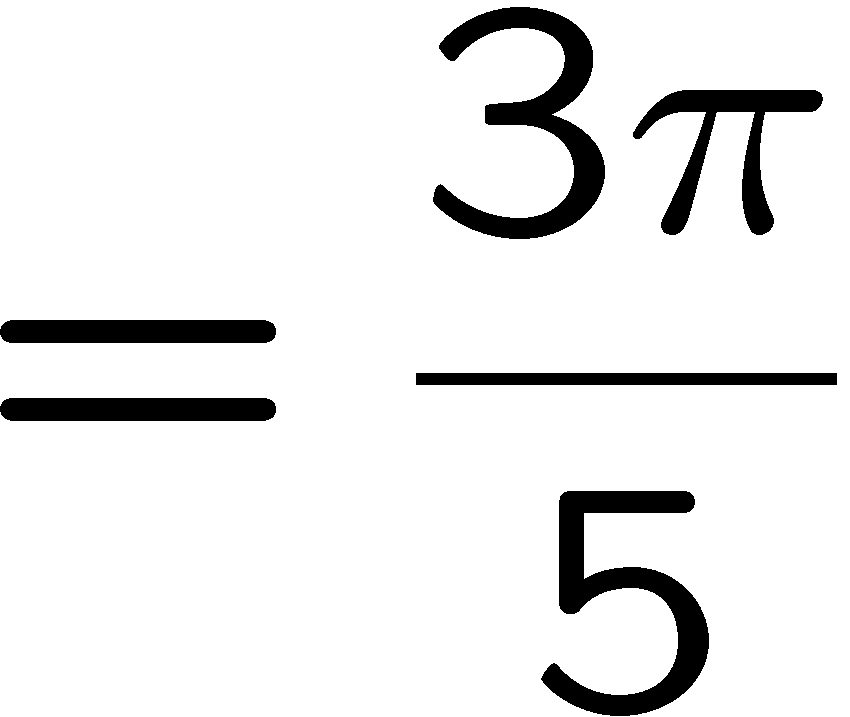 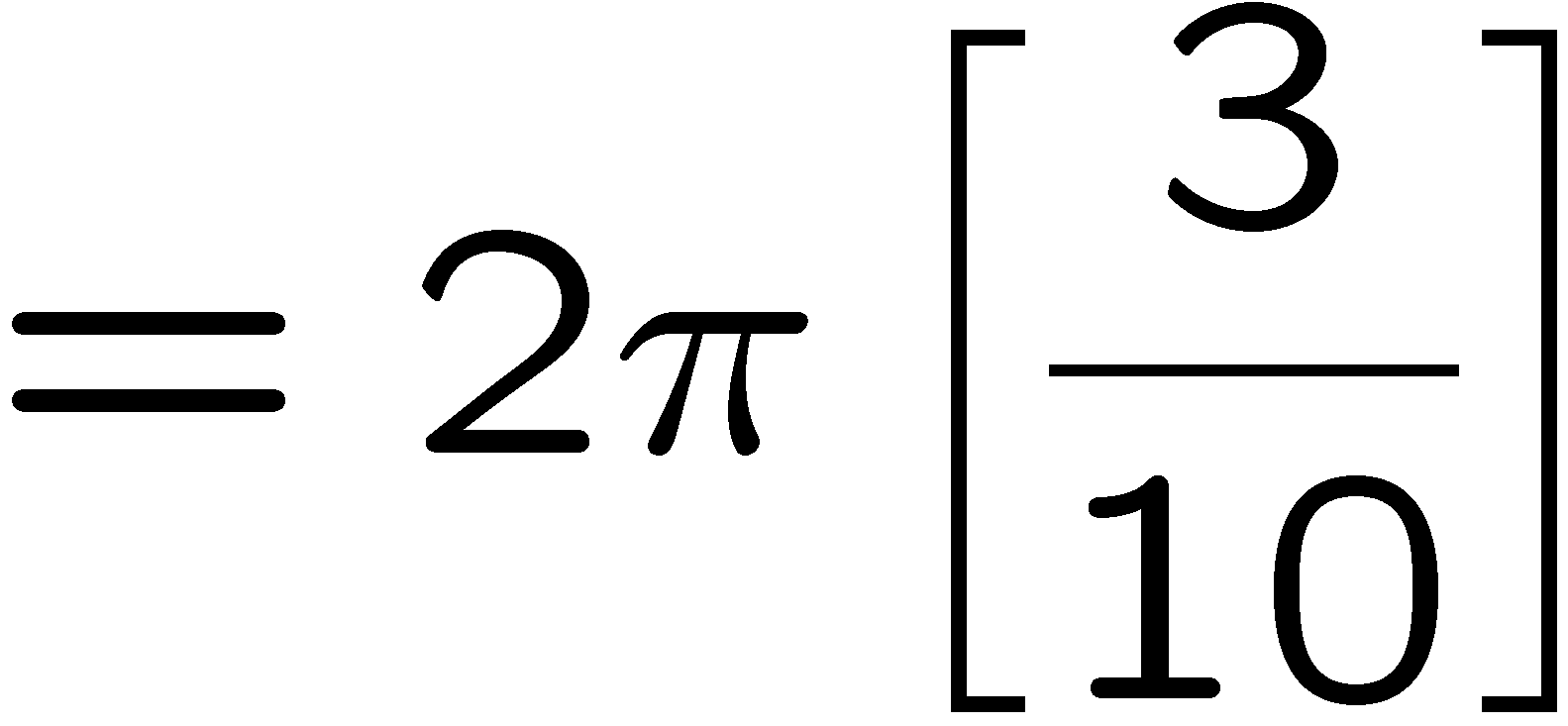 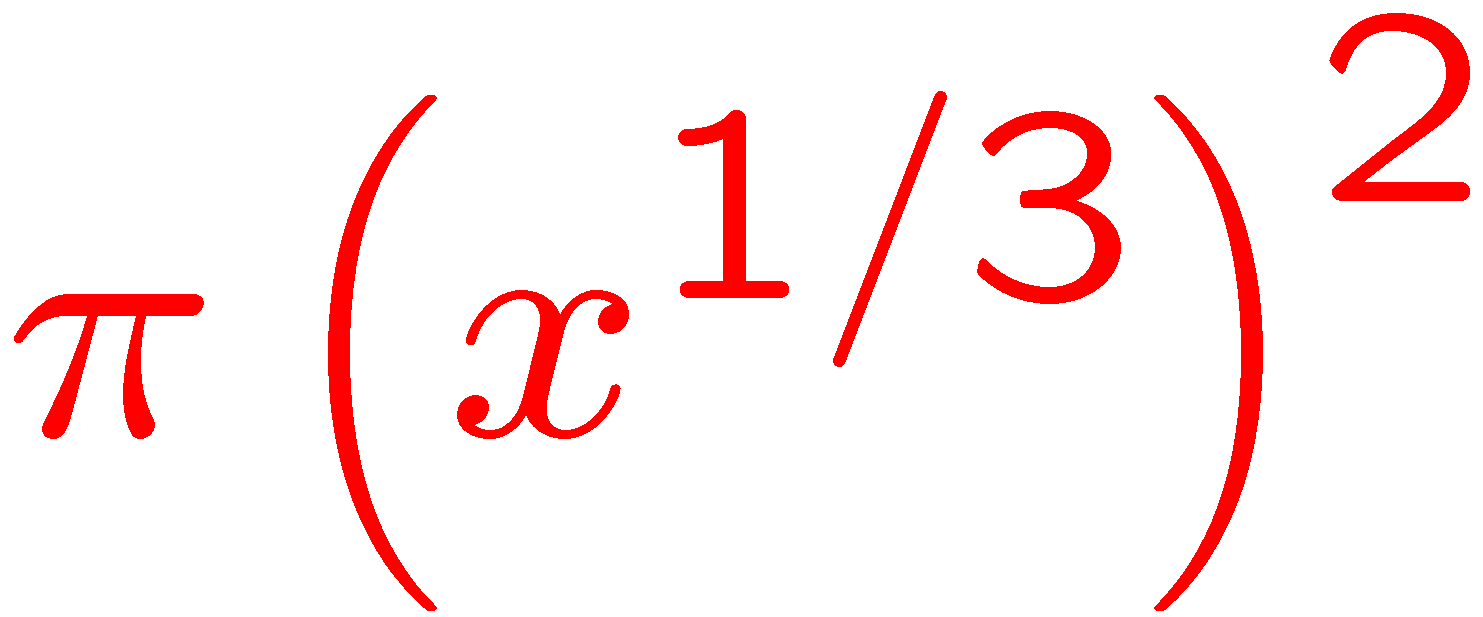 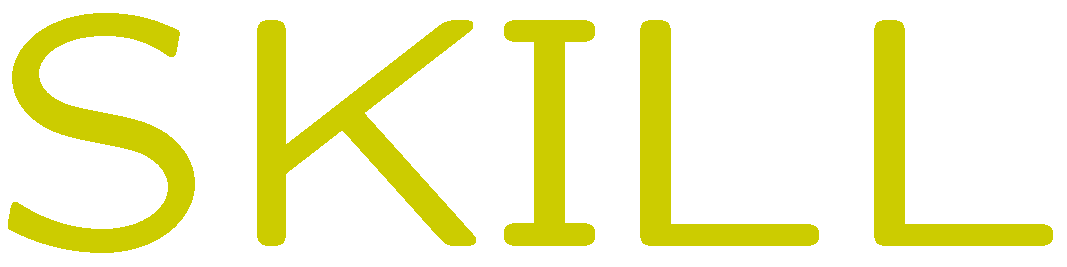 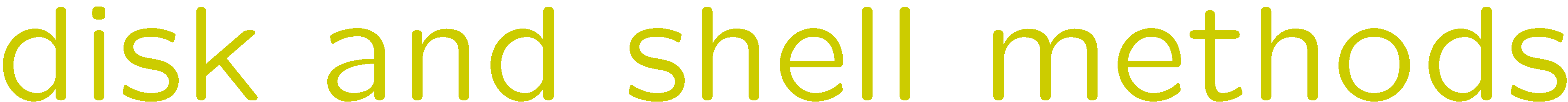 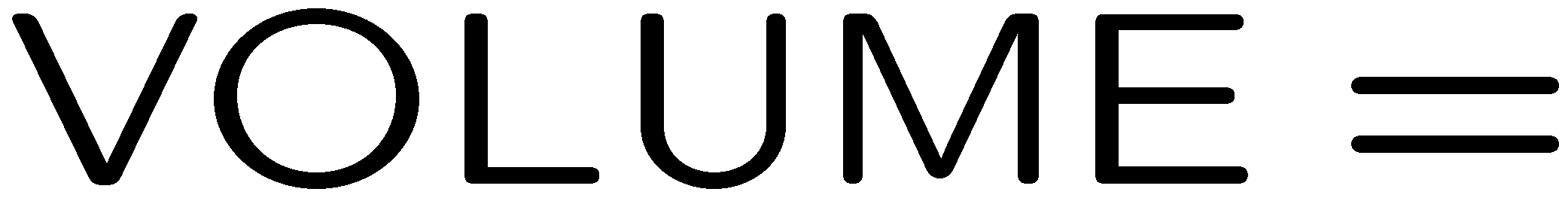 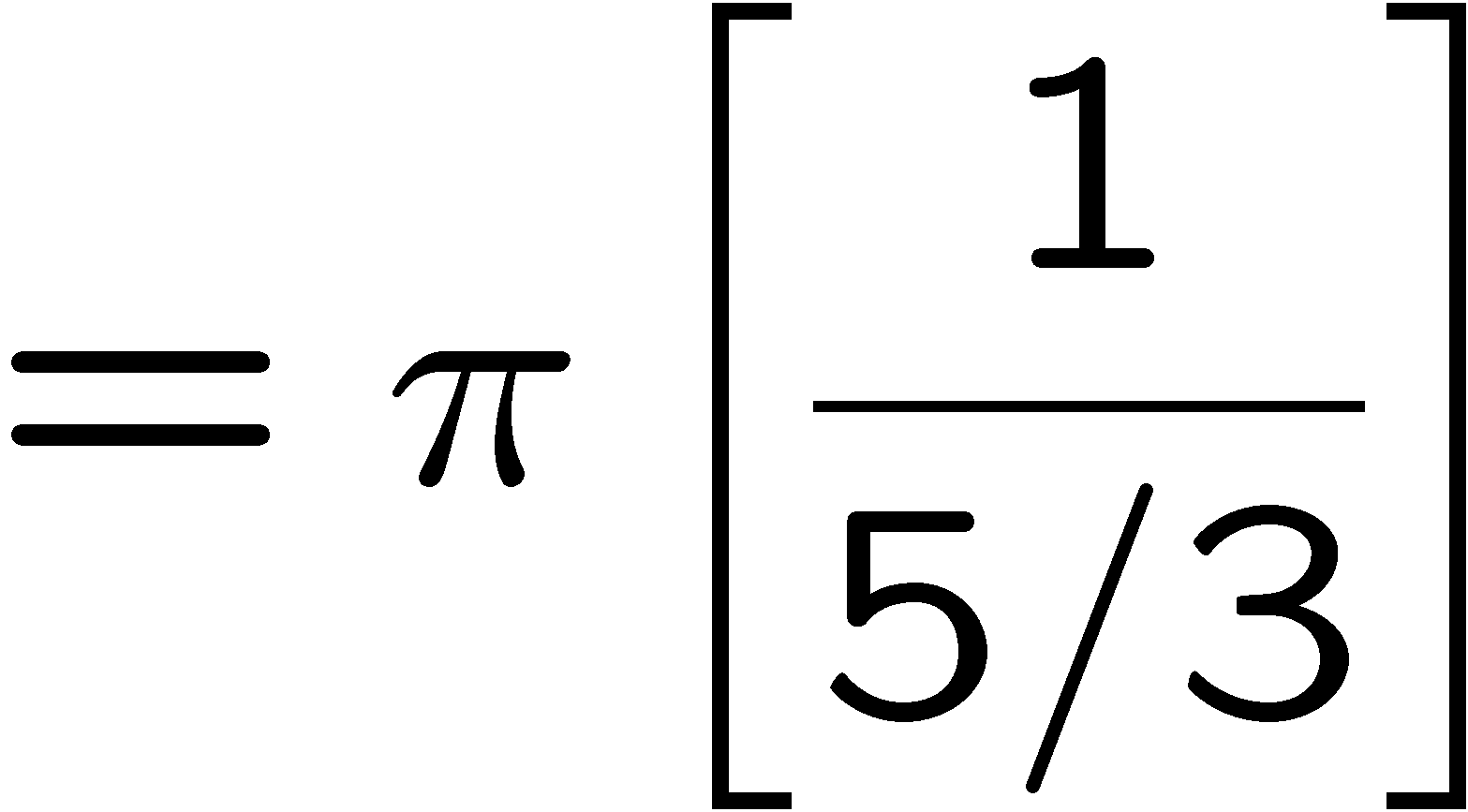 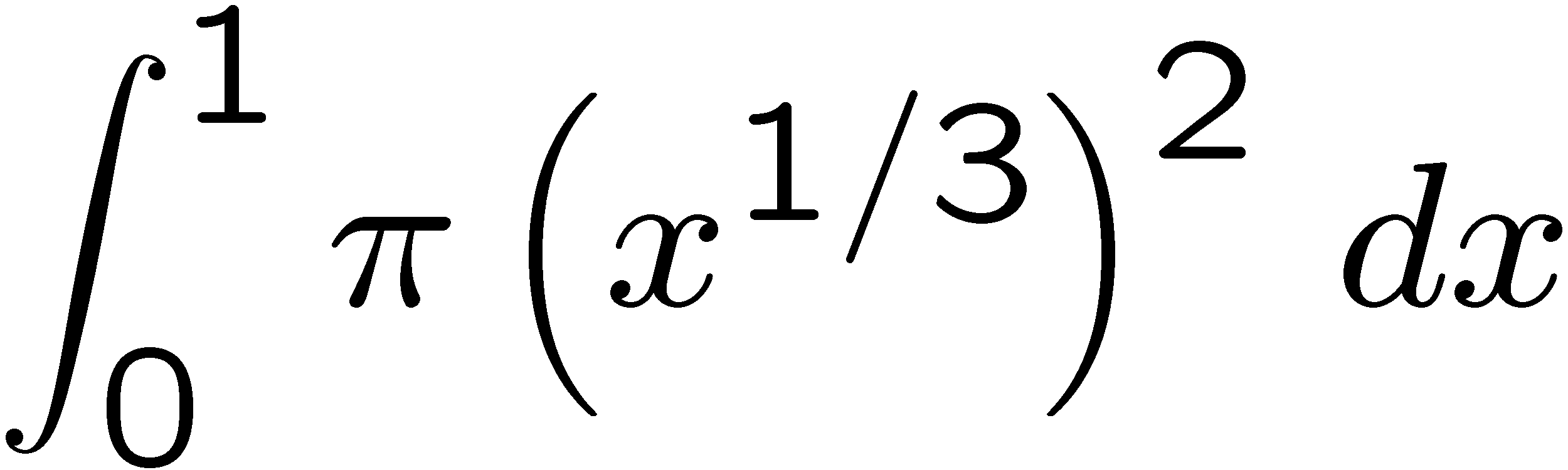 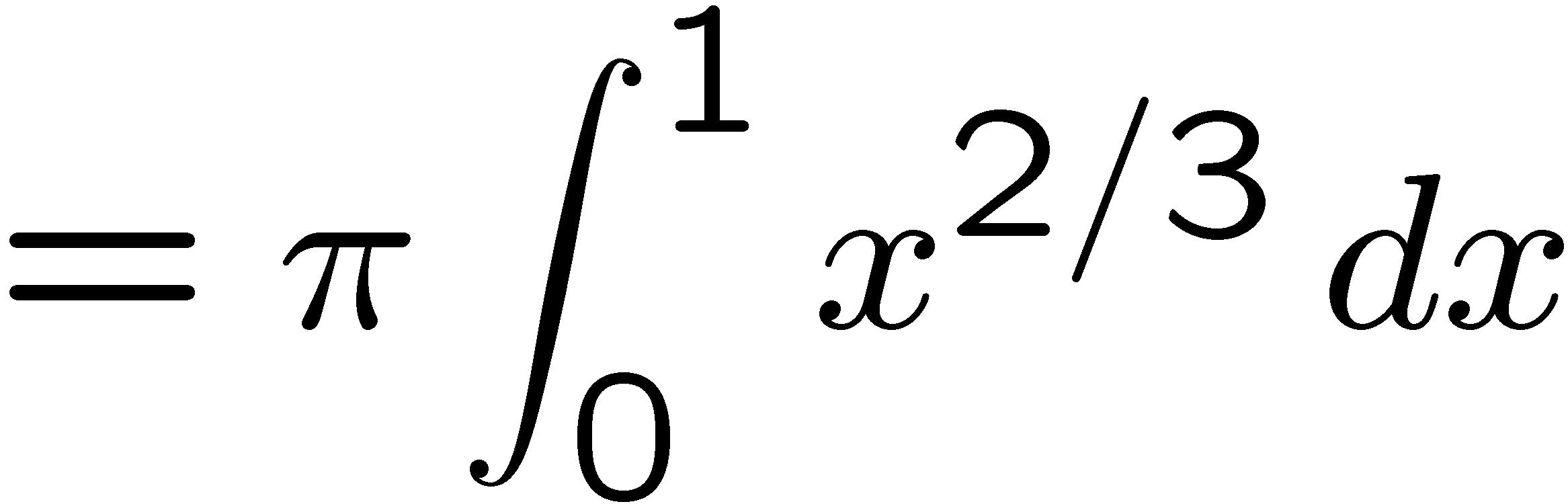 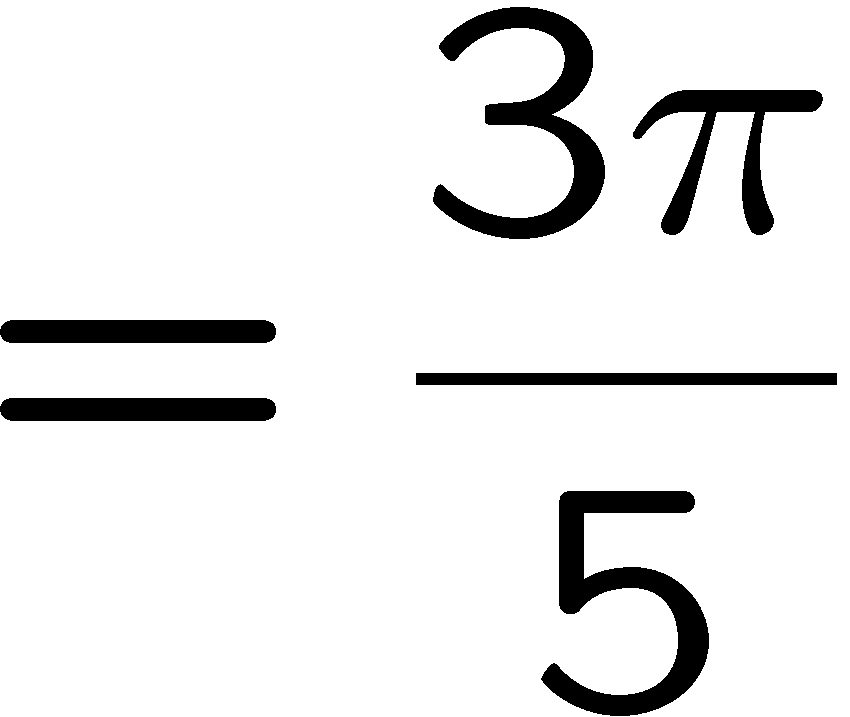 3
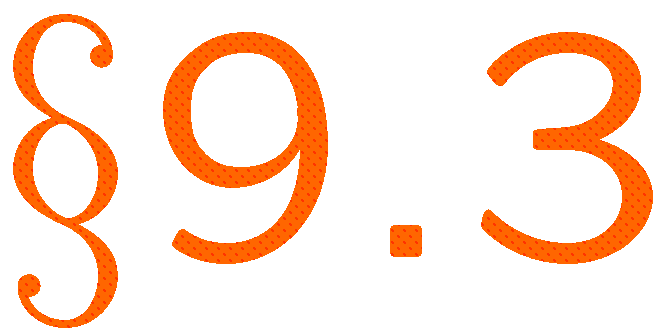 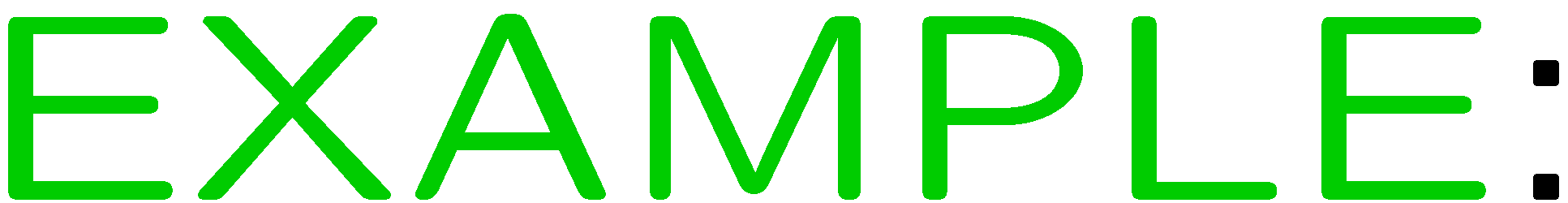 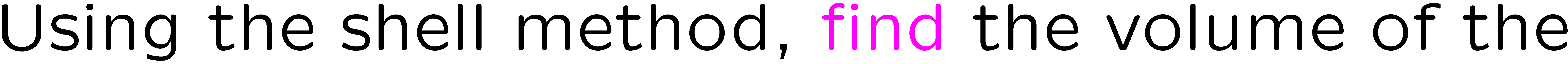 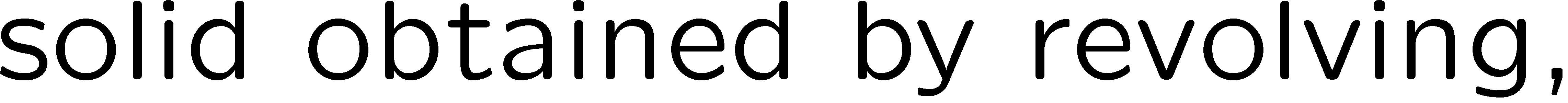 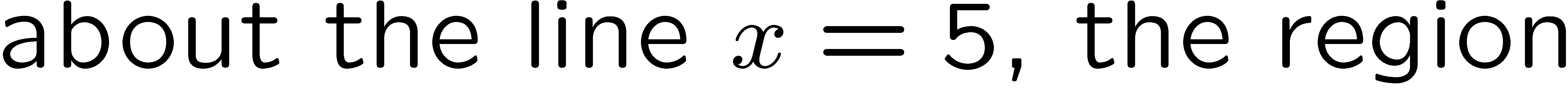 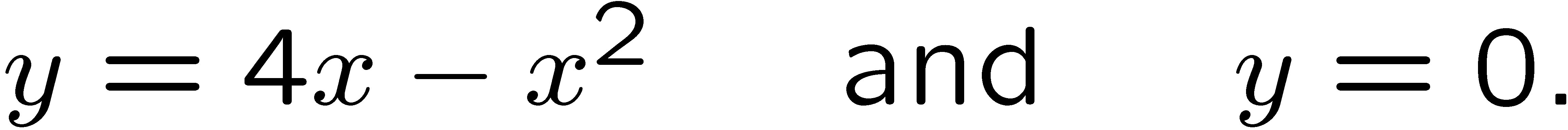 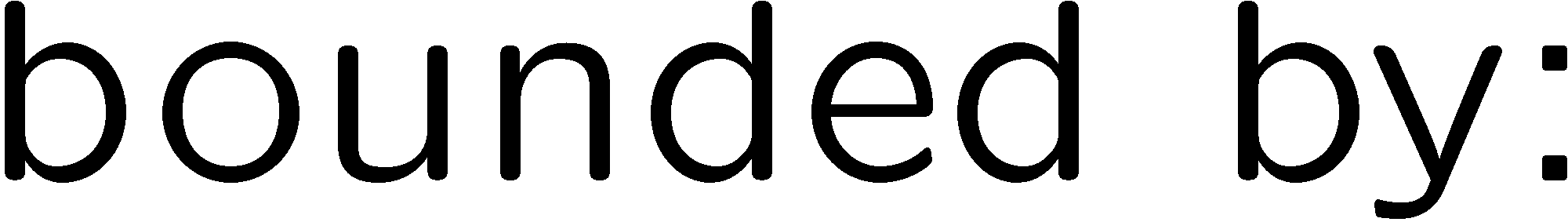 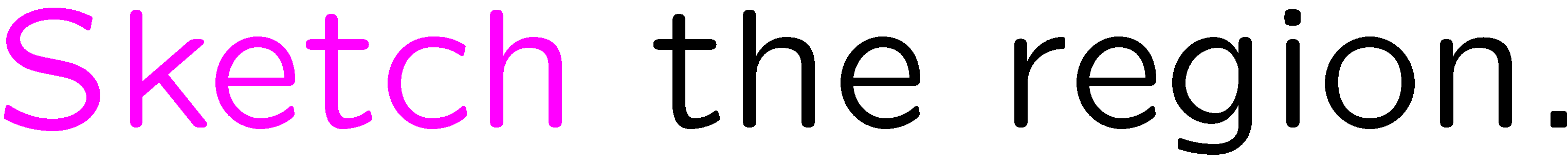 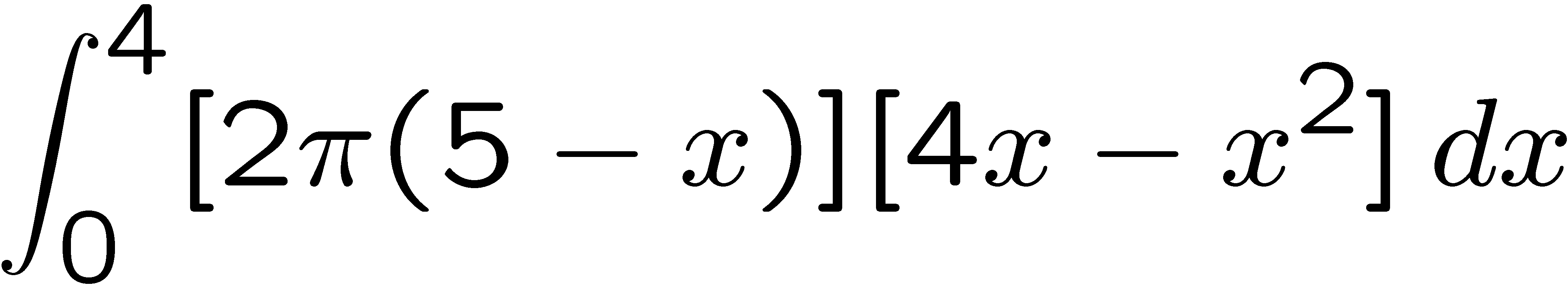 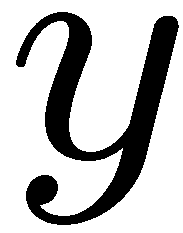 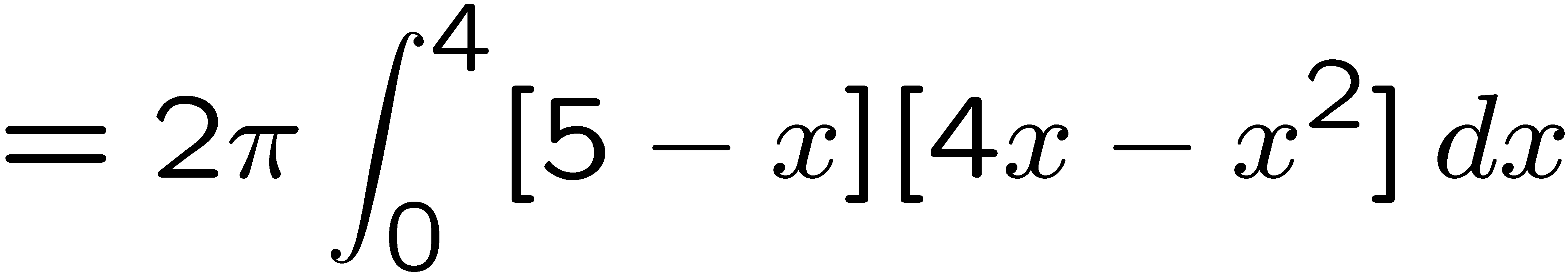 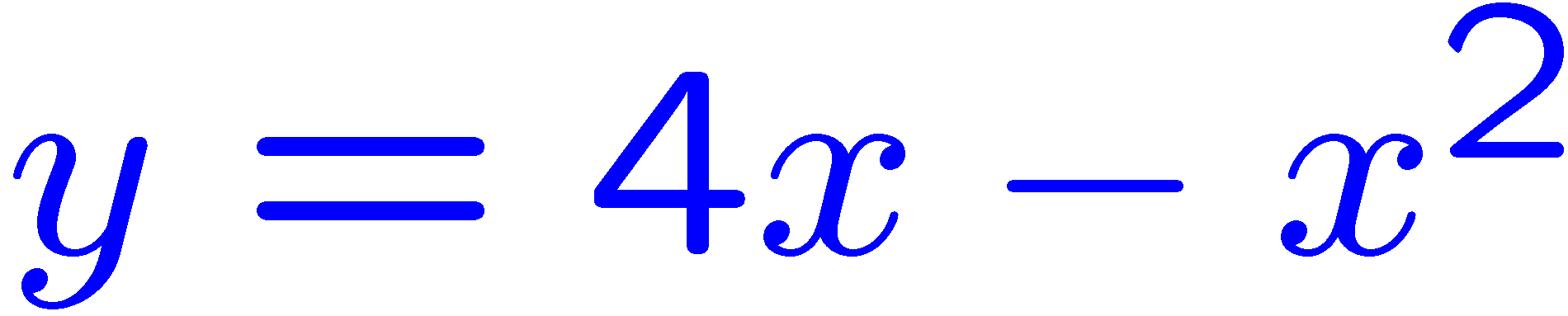 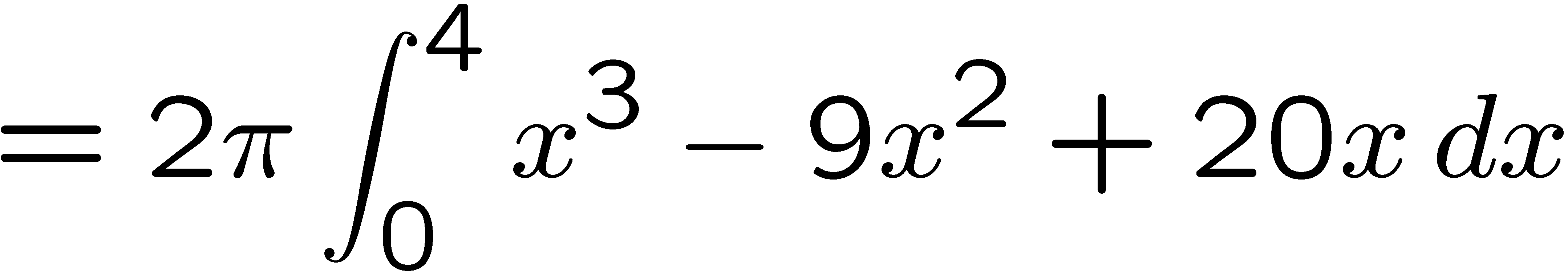 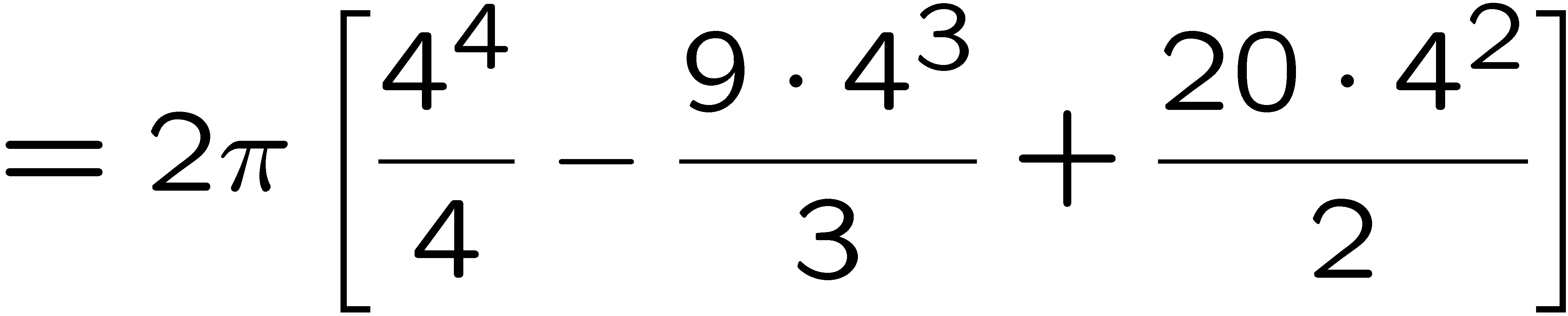 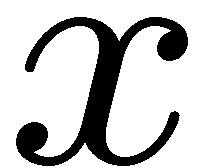 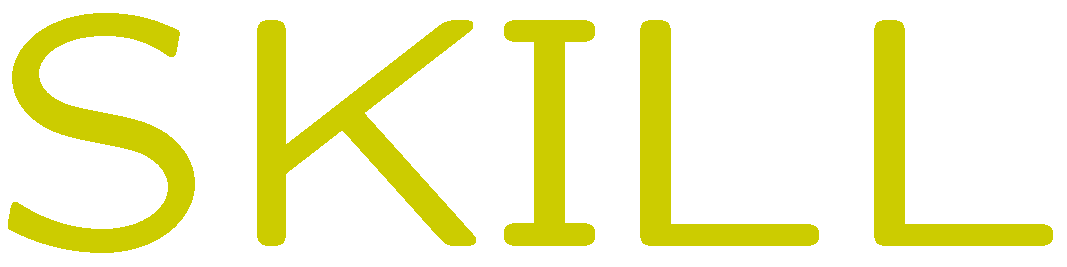 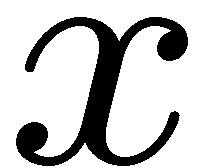 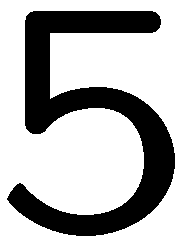 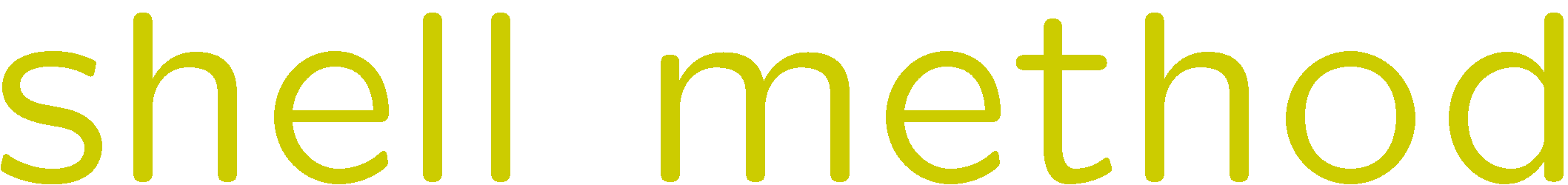 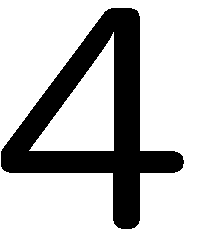 4
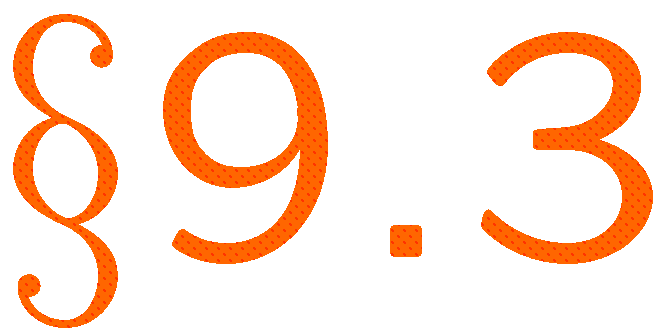 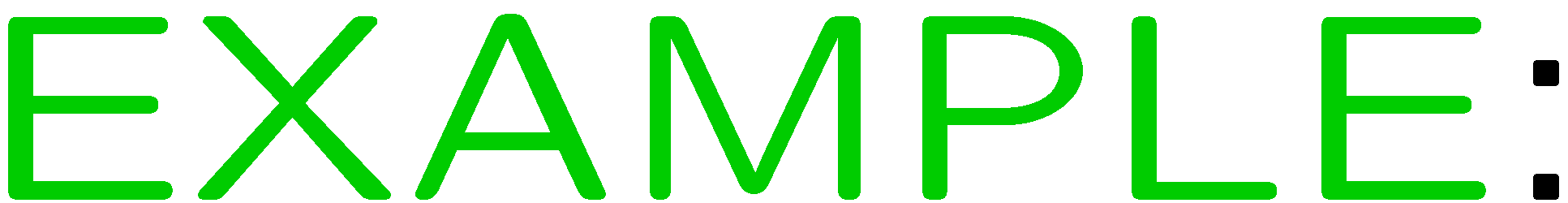 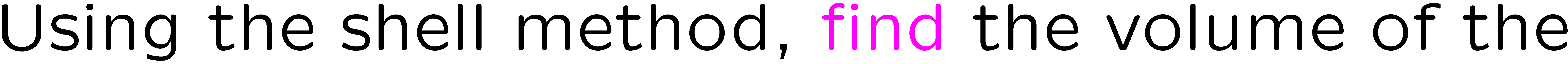 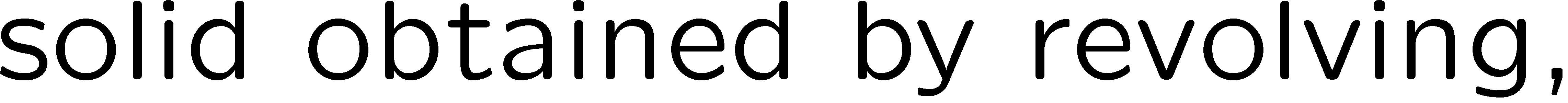 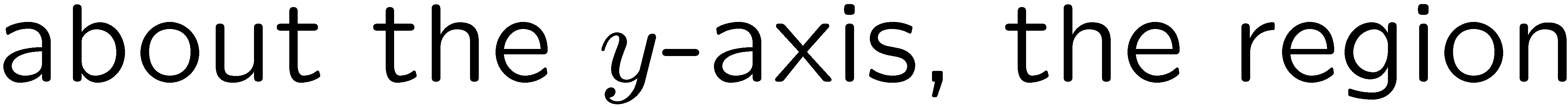 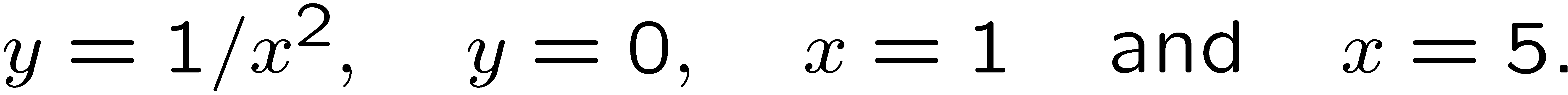 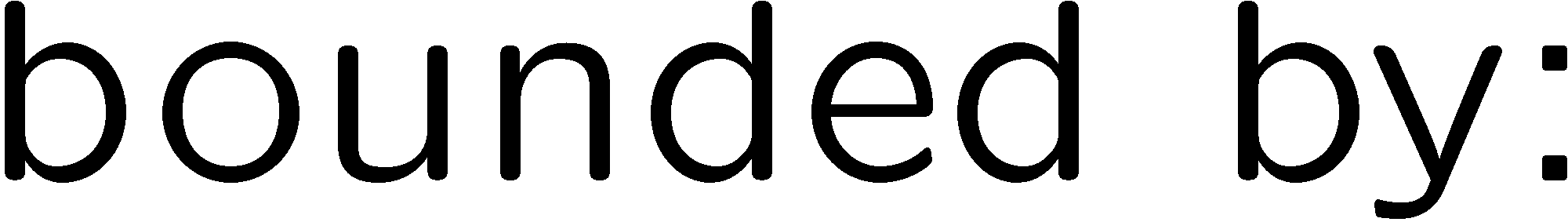 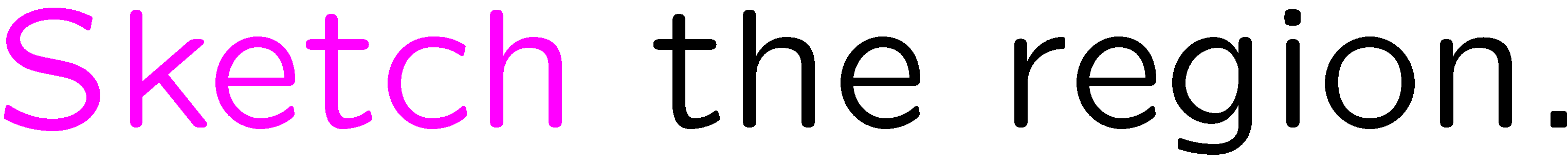 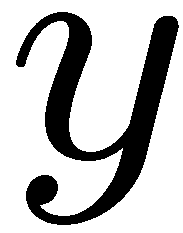 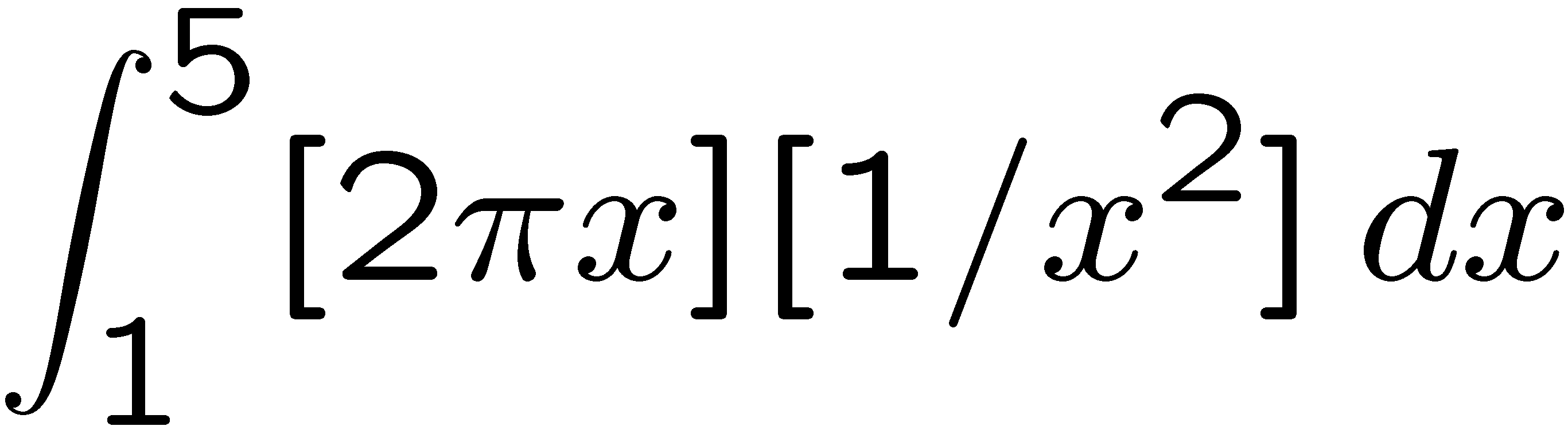 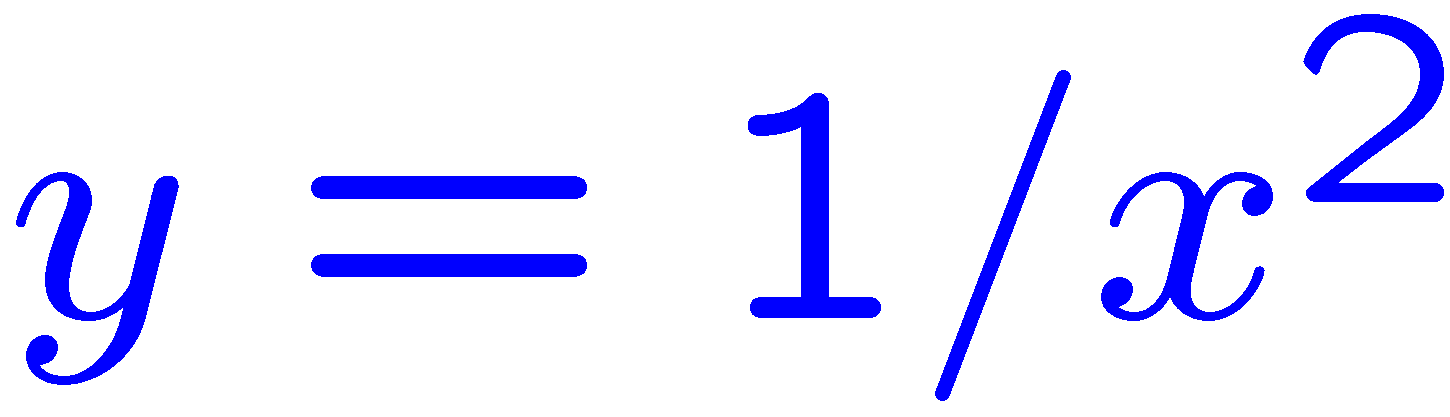 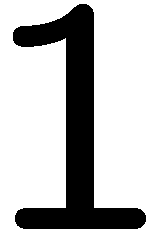 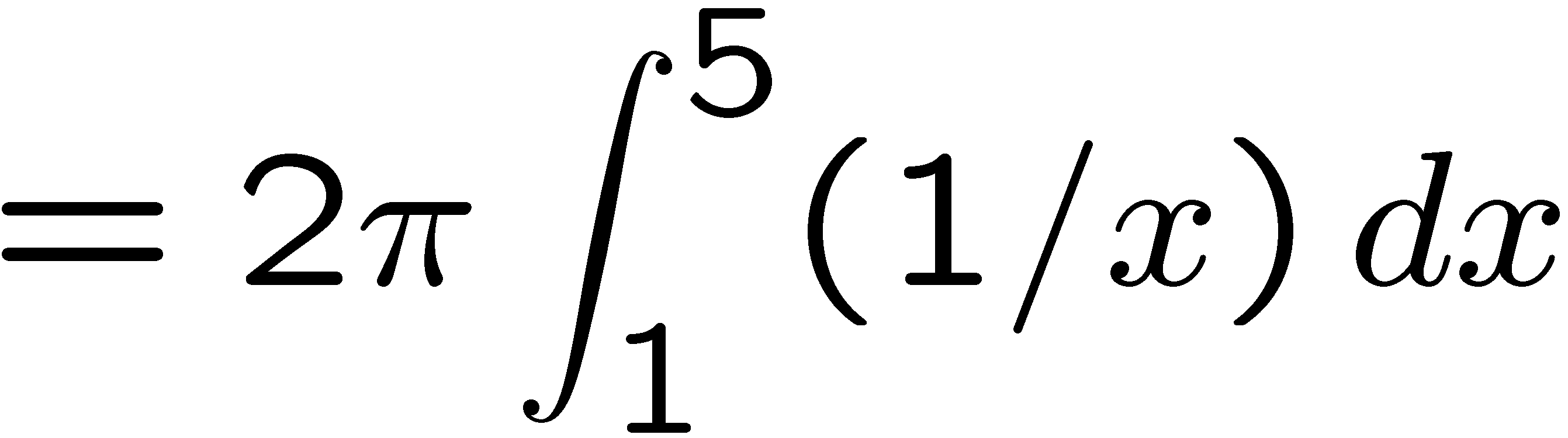 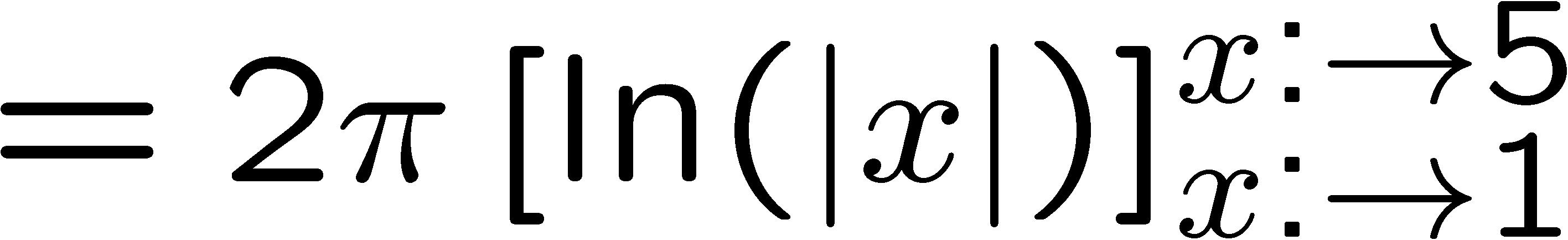 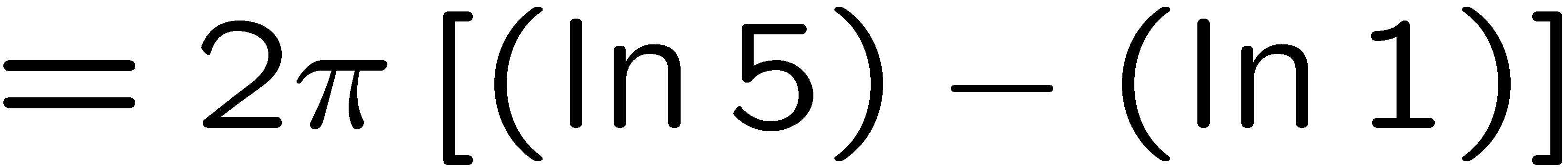 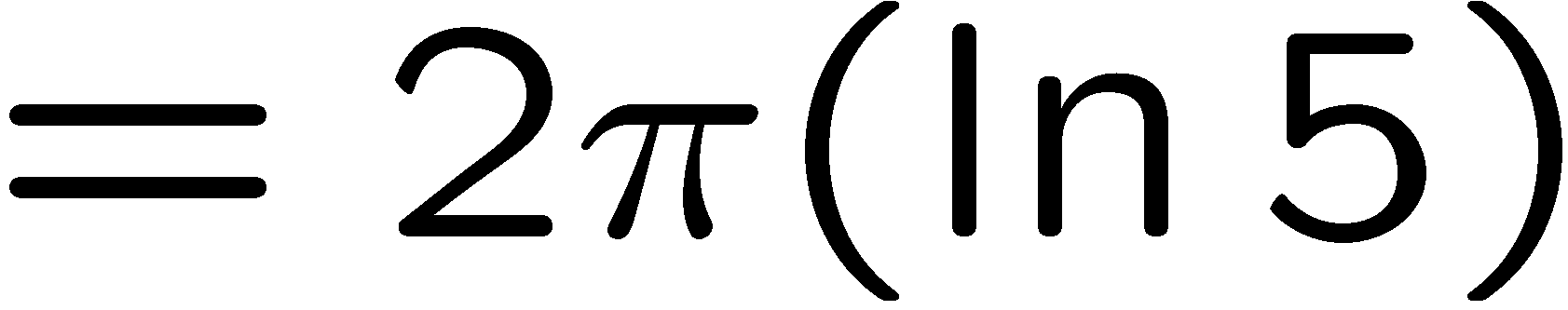 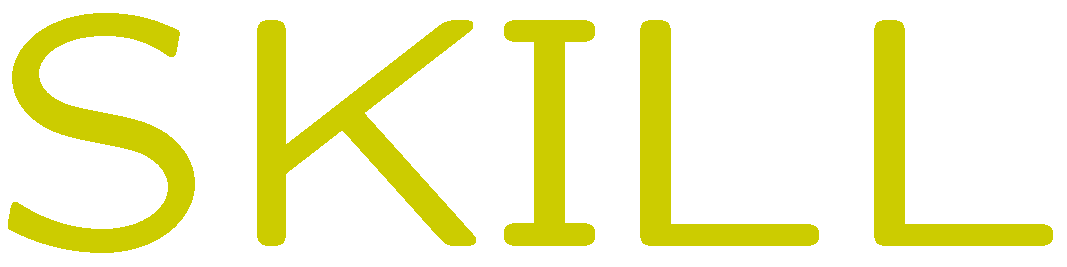 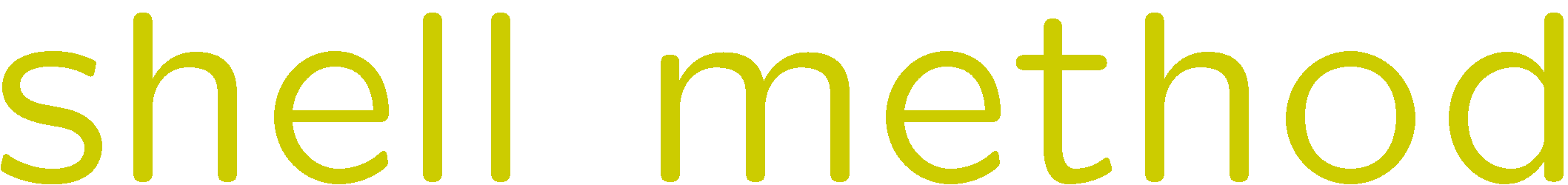 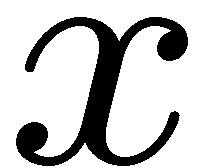 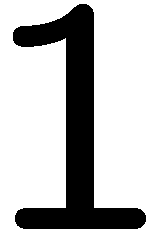 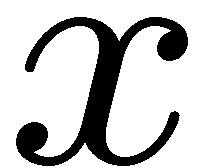 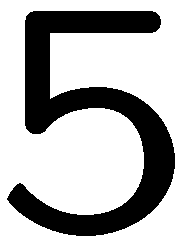 5
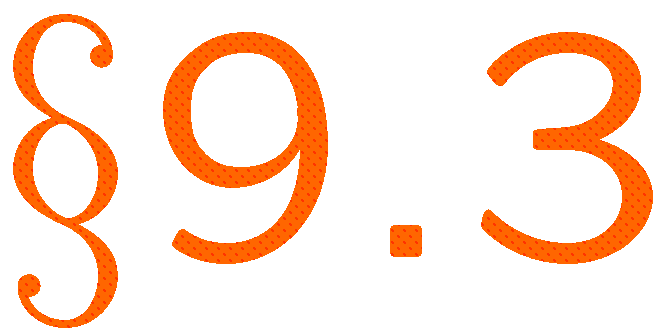 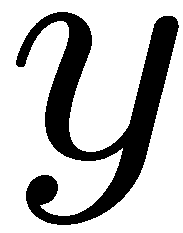 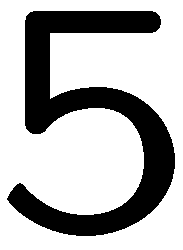 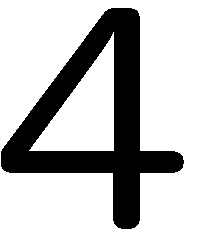 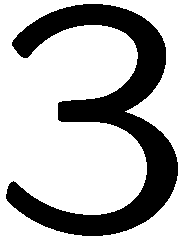 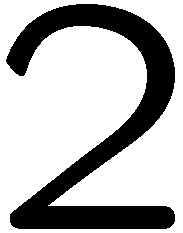 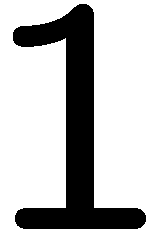 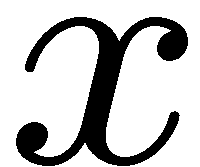 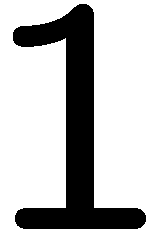 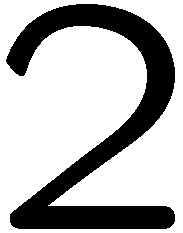 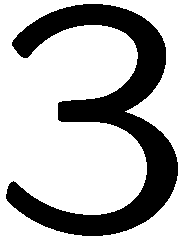 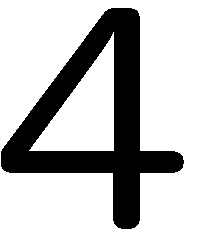 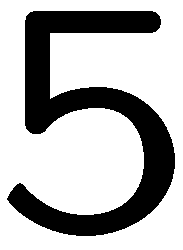 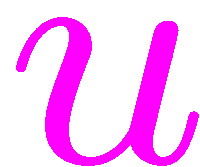 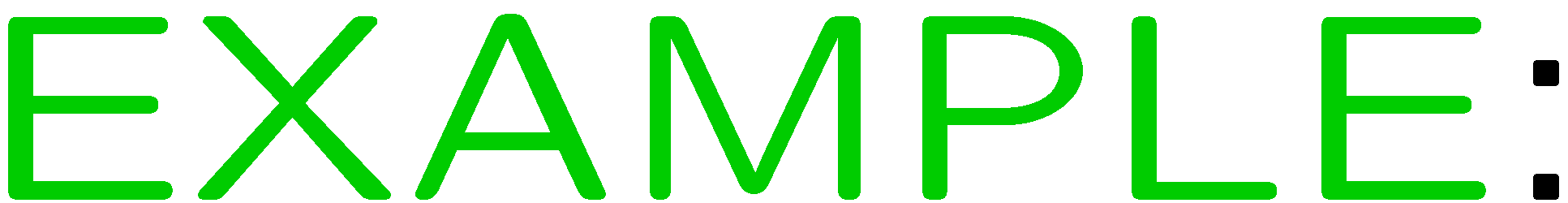 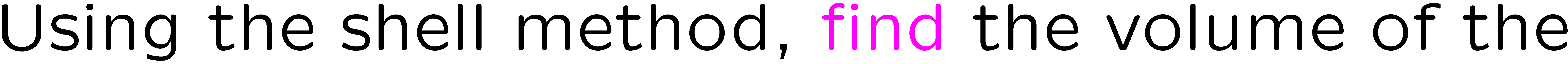 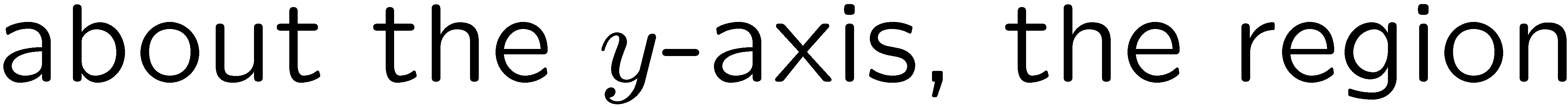 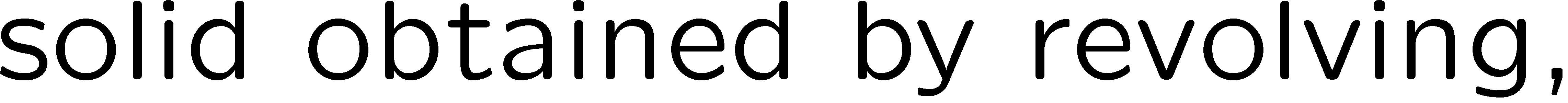 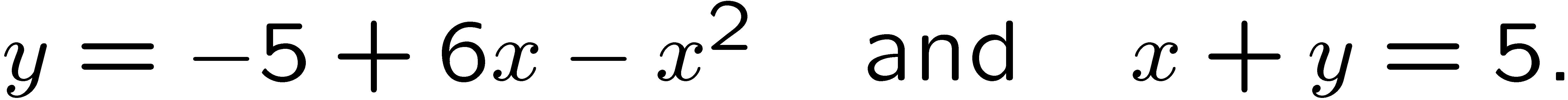 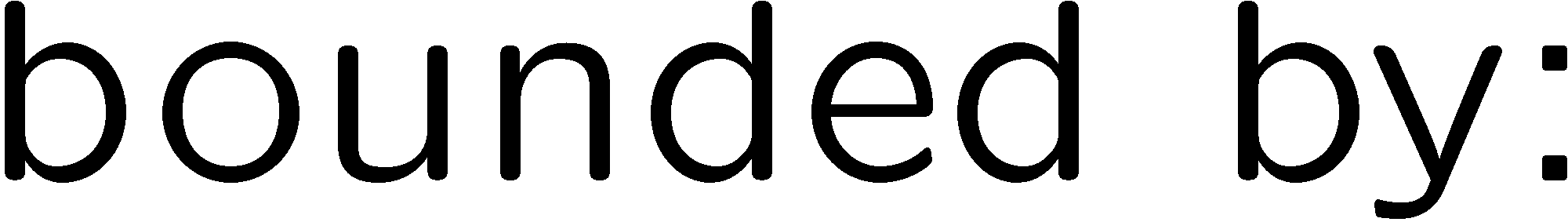 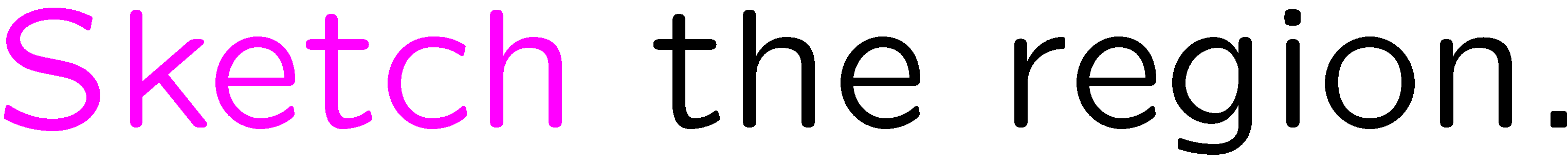 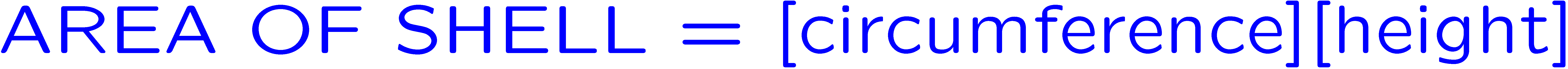 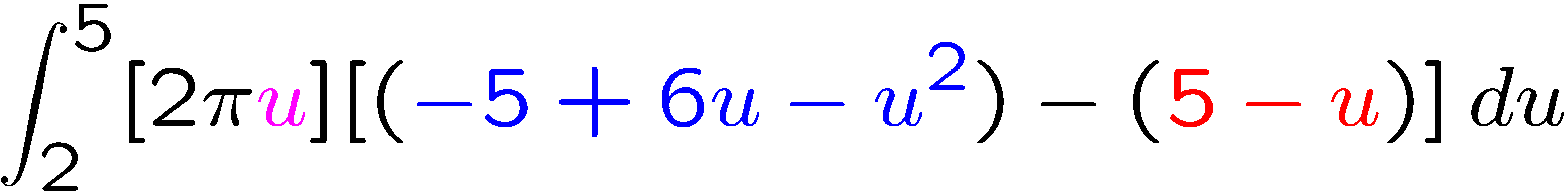 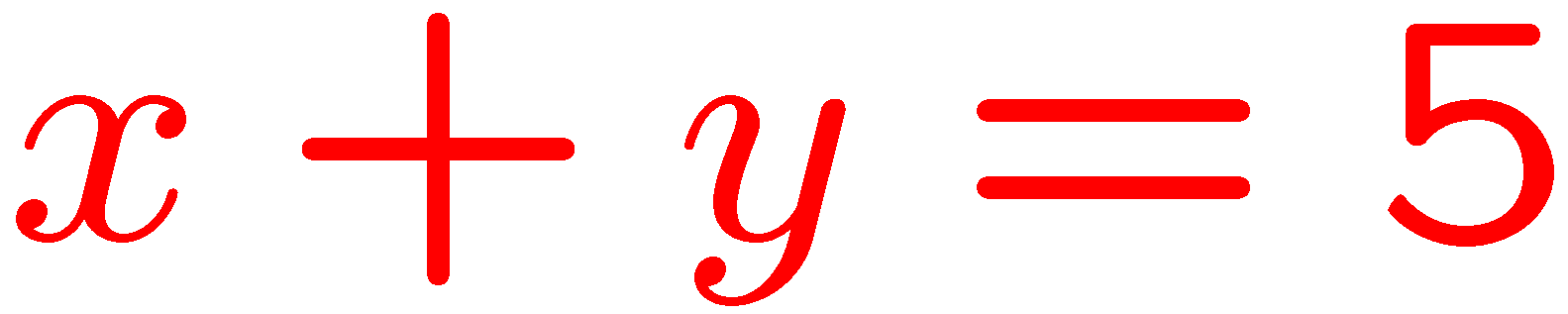 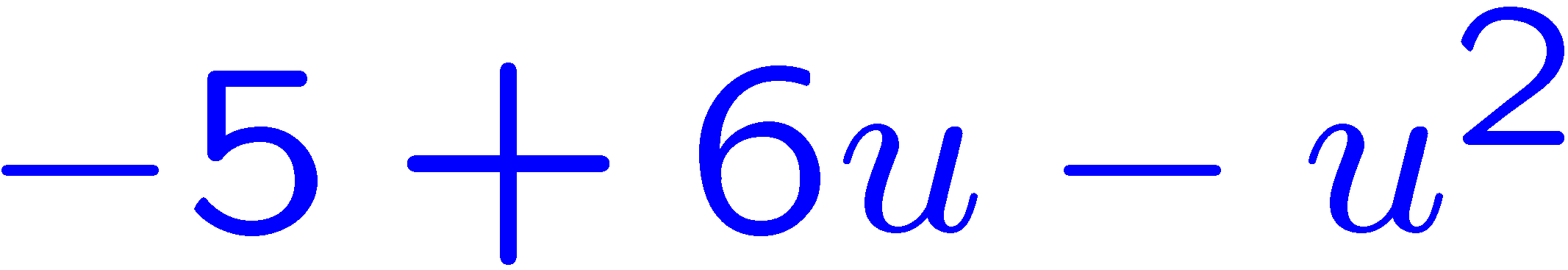 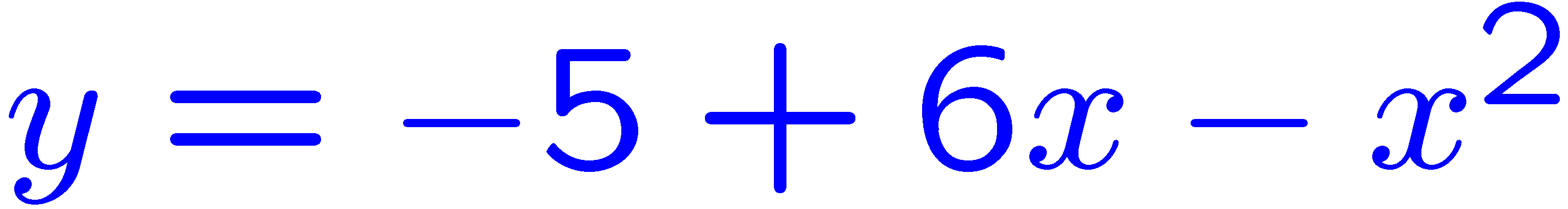 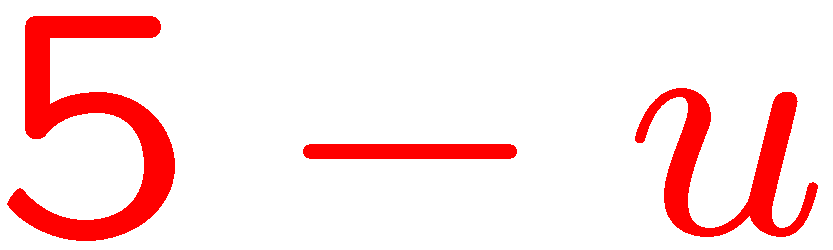 6
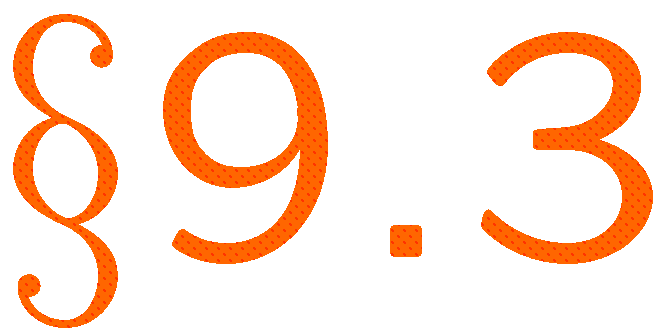 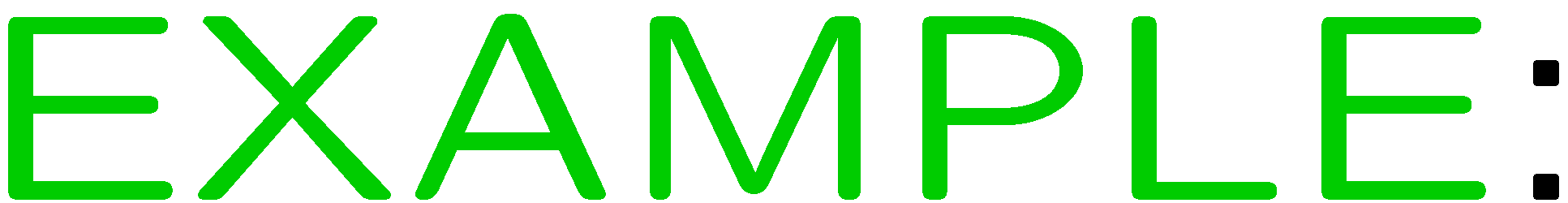 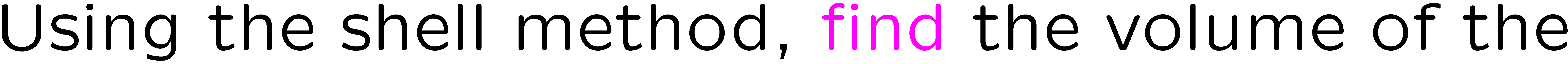 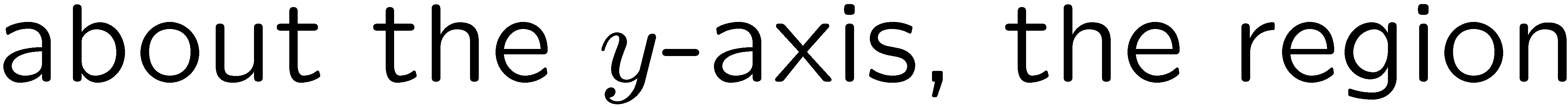 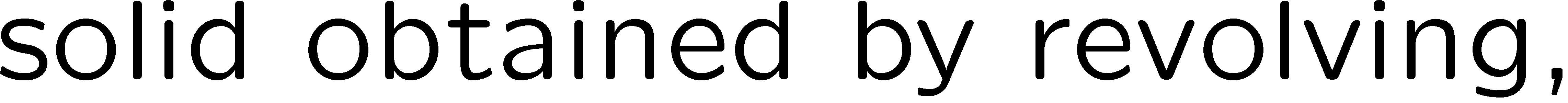 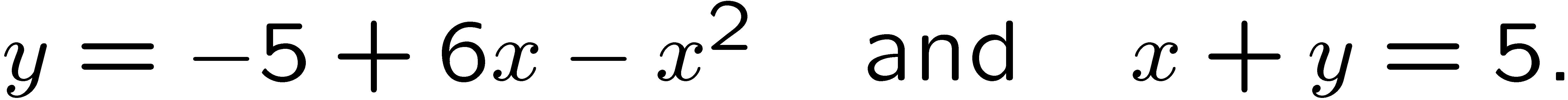 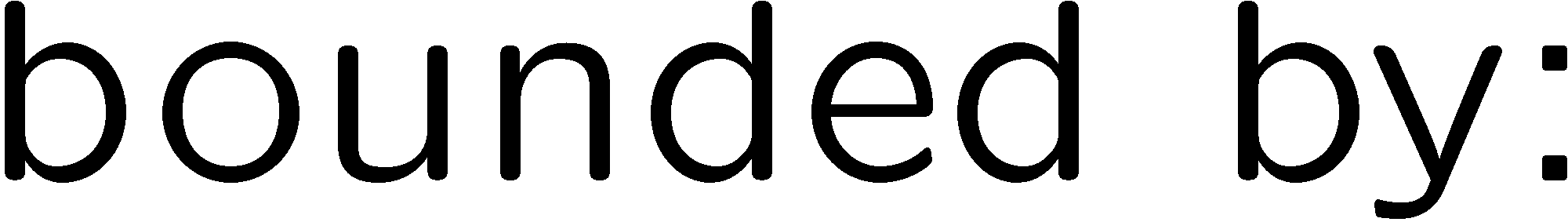 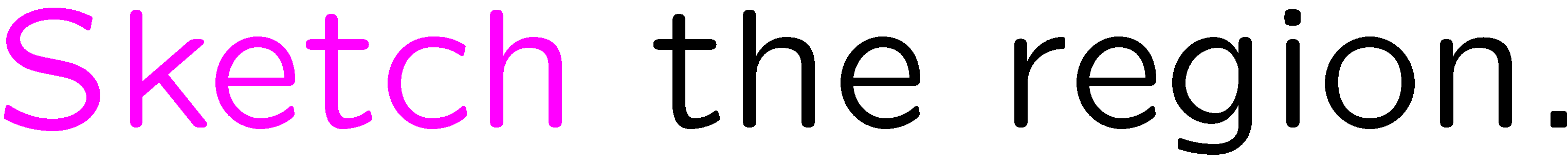 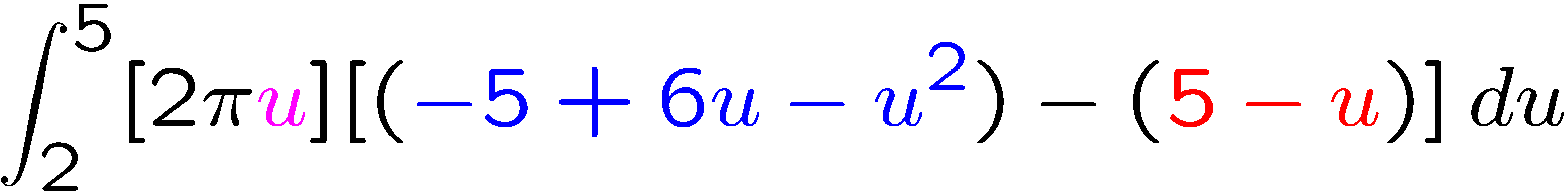 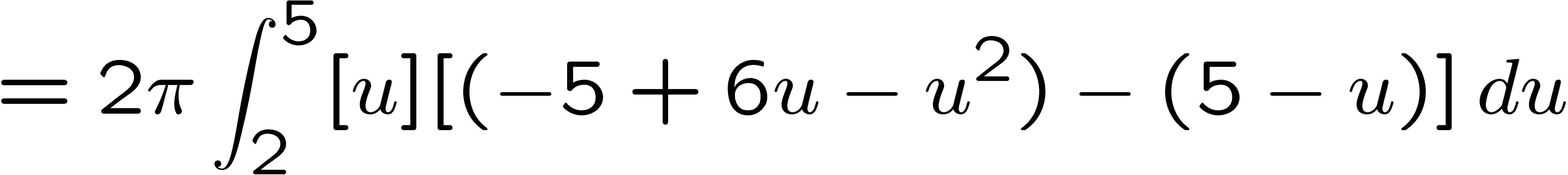 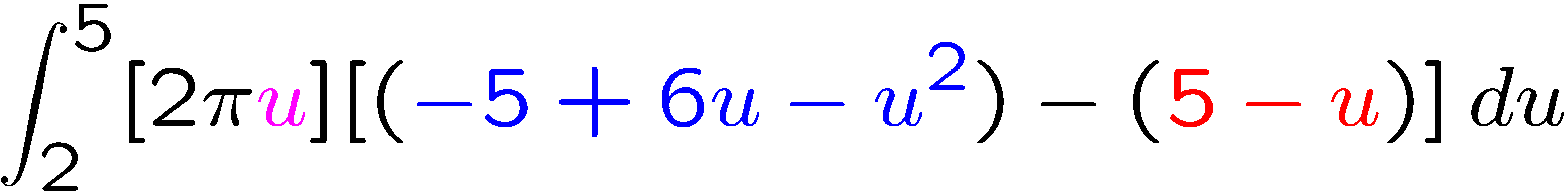 7
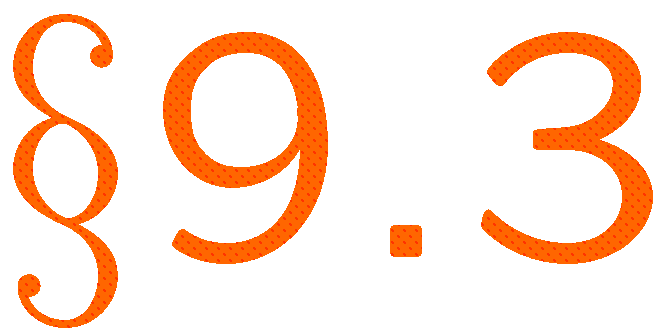 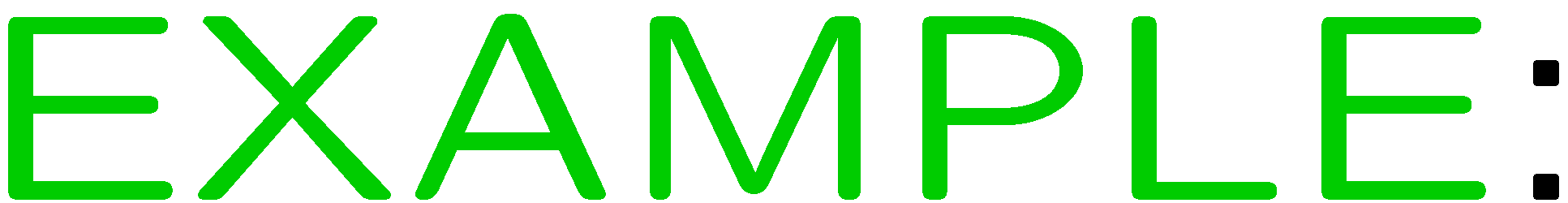 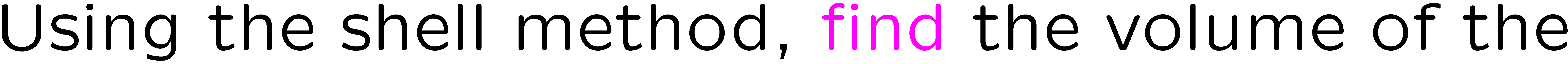 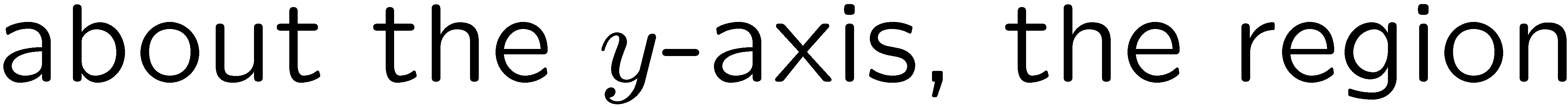 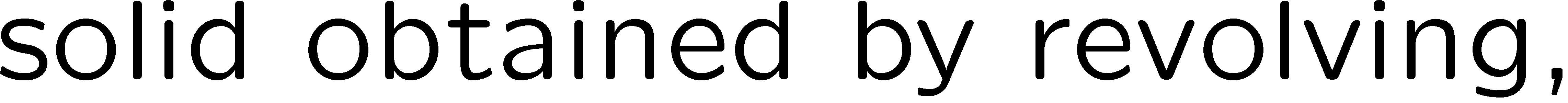 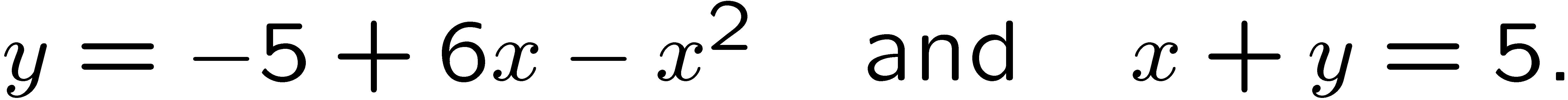 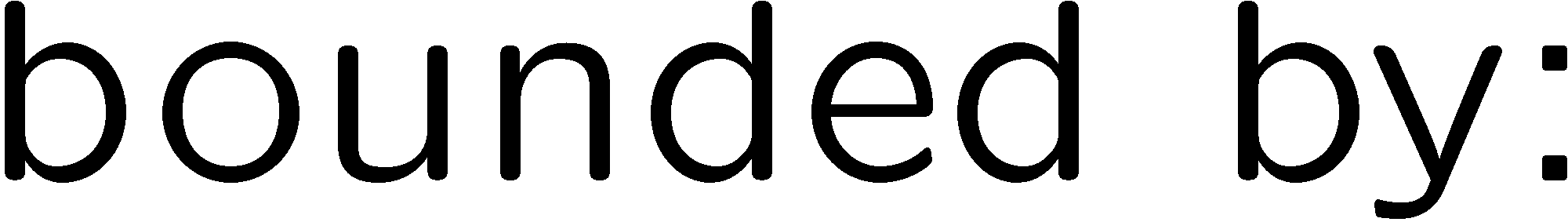 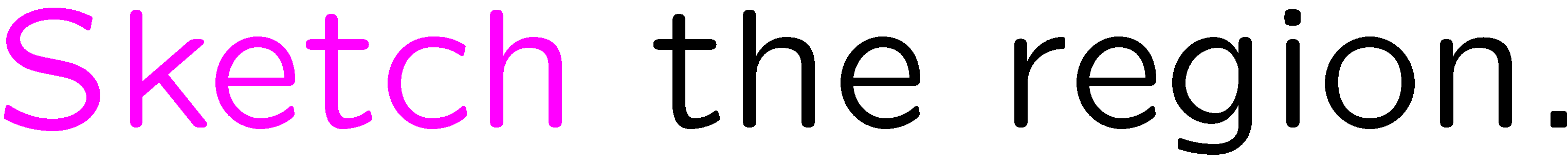 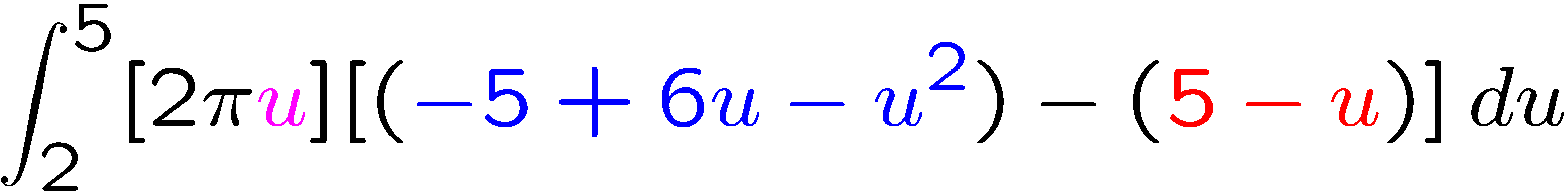 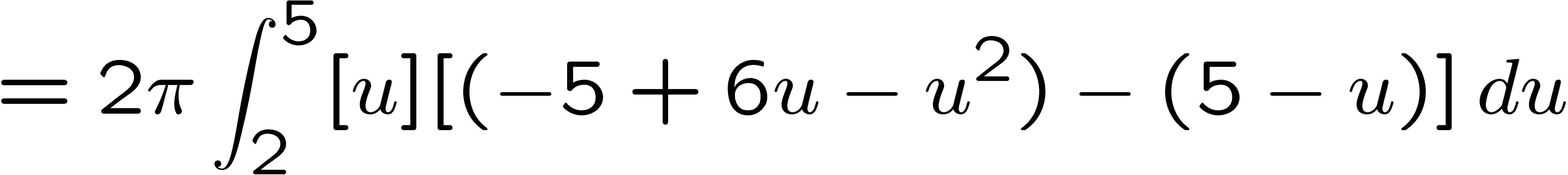 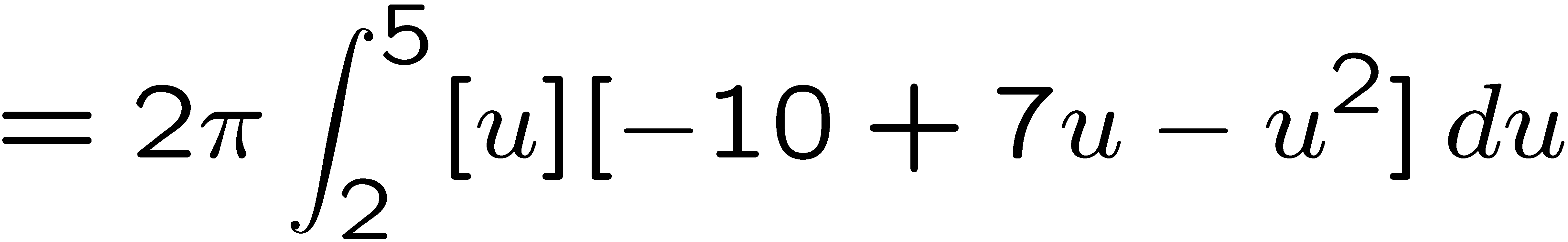 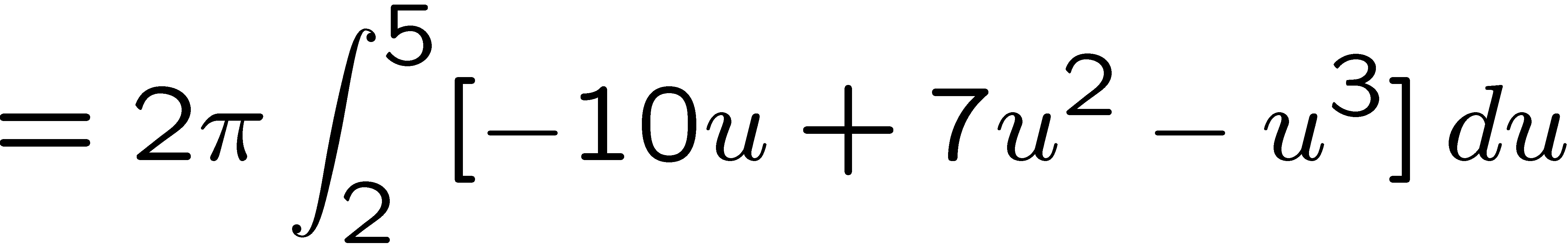 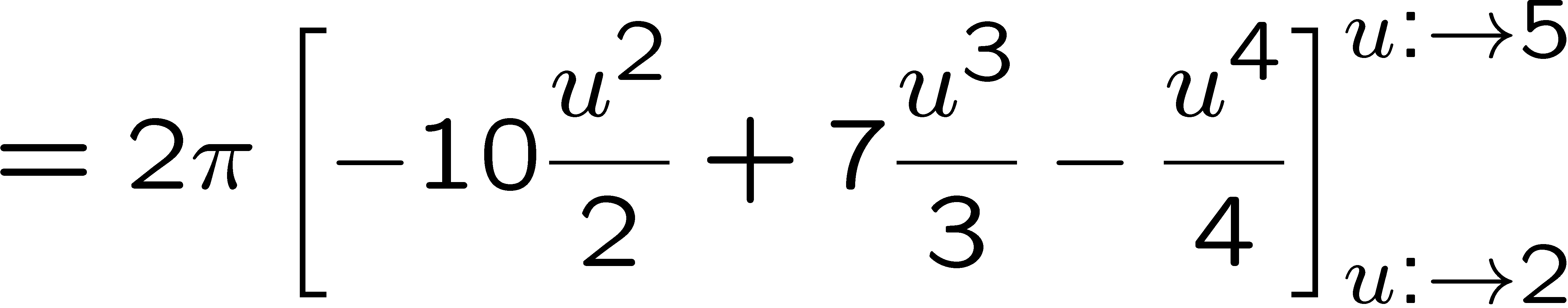 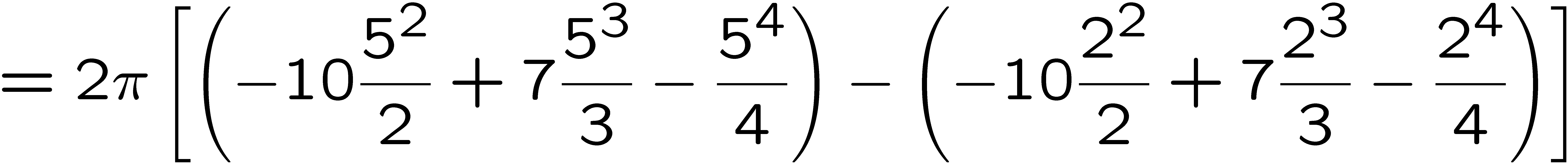 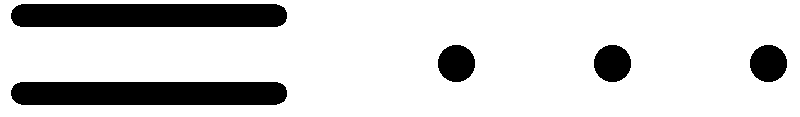 8
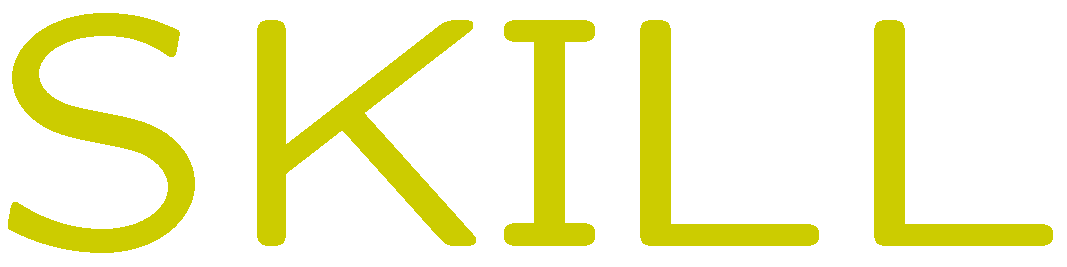 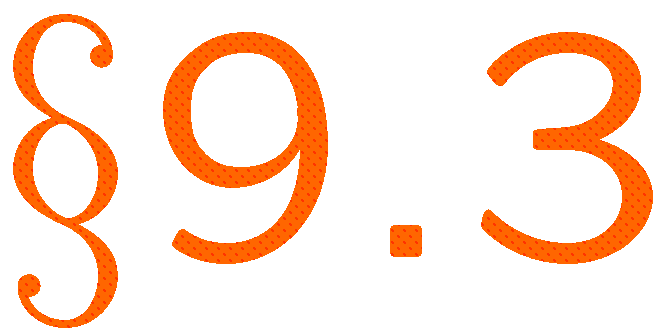 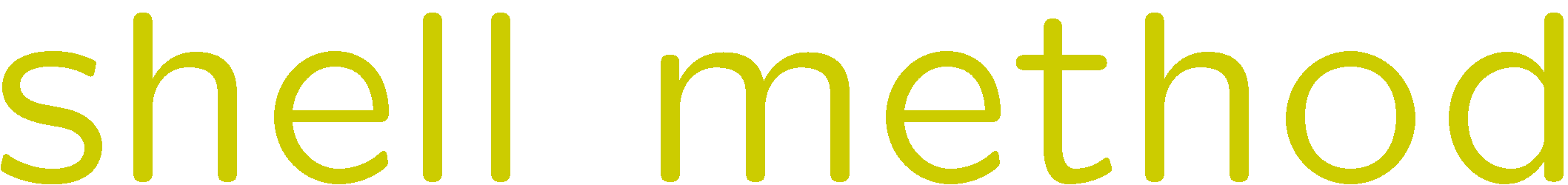 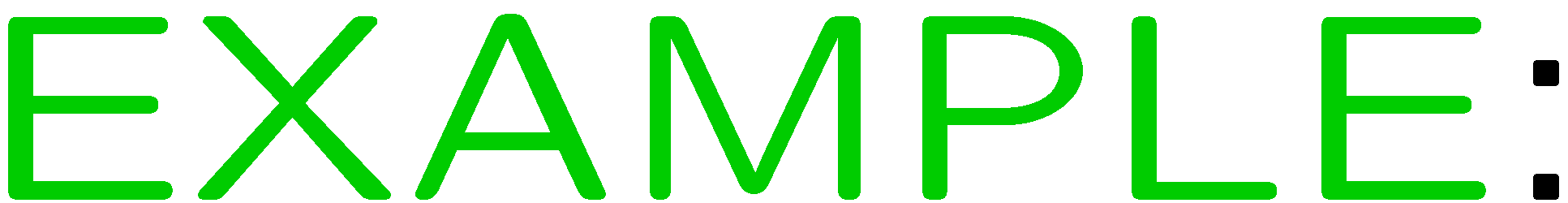 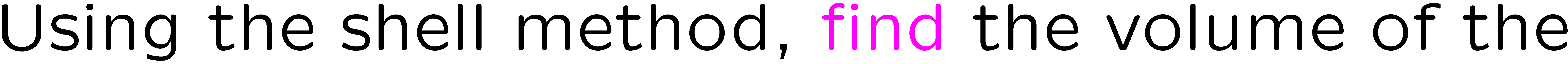 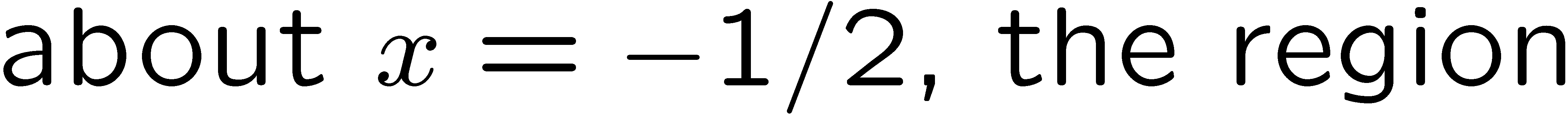 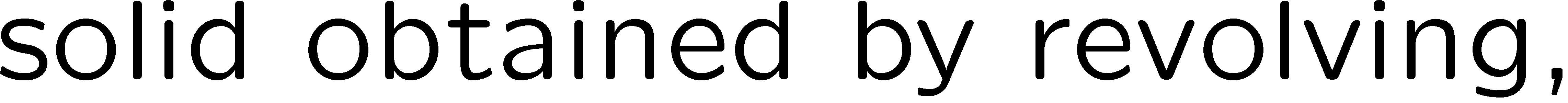 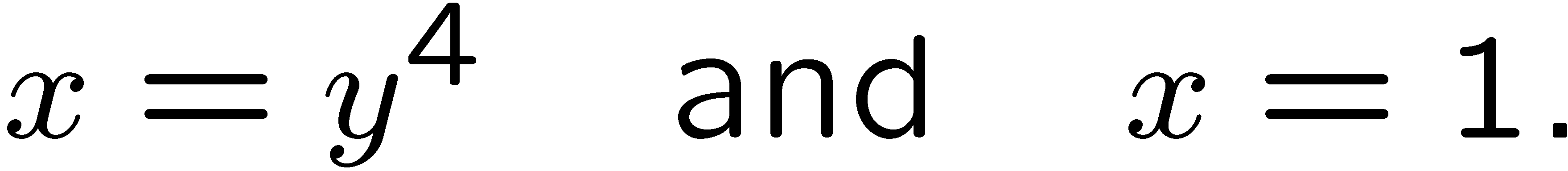 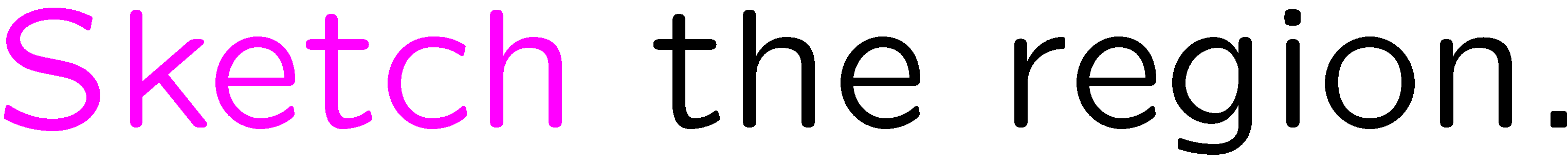 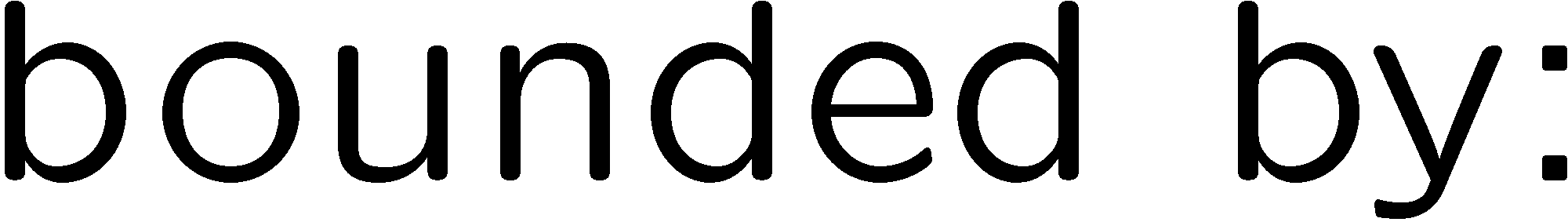 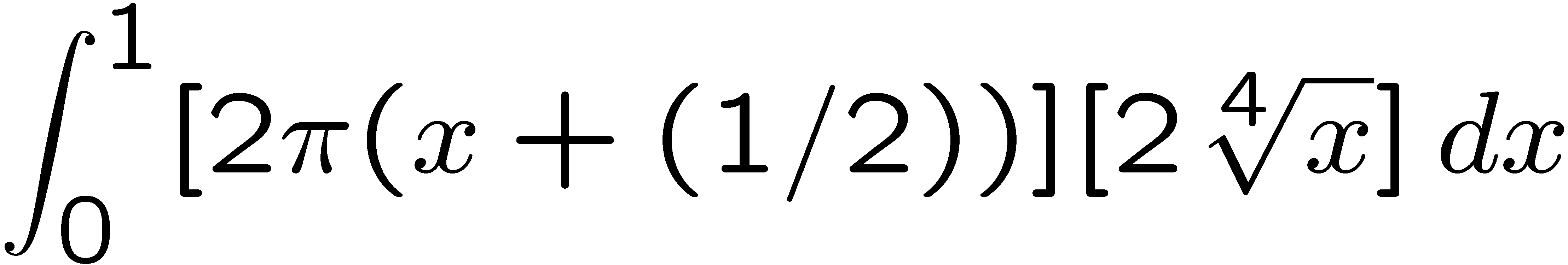 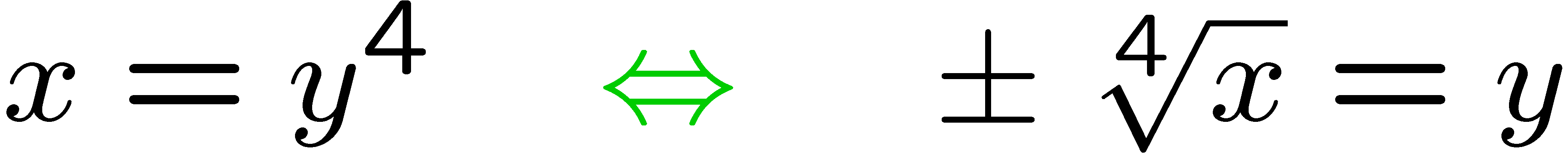 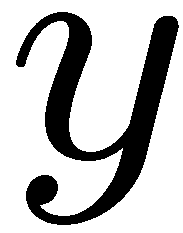 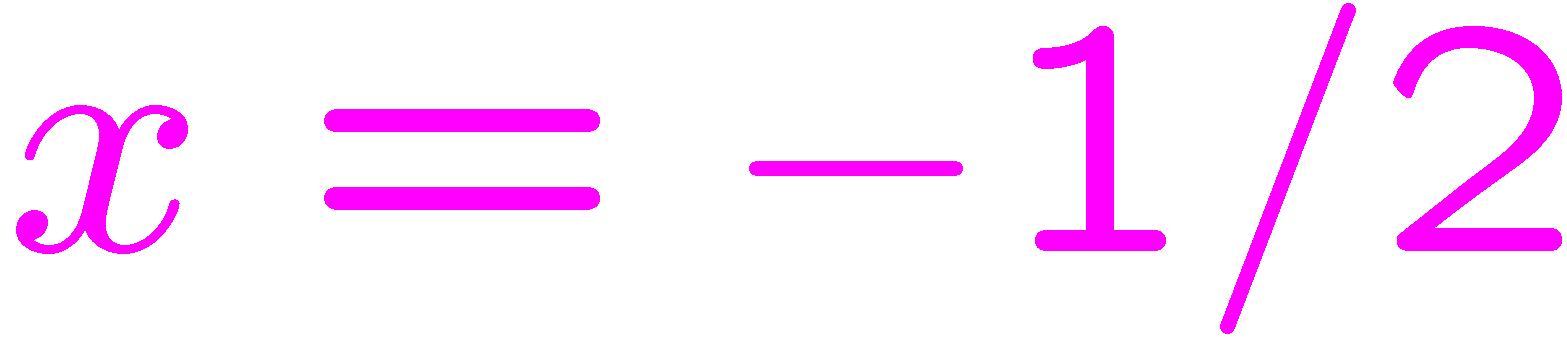 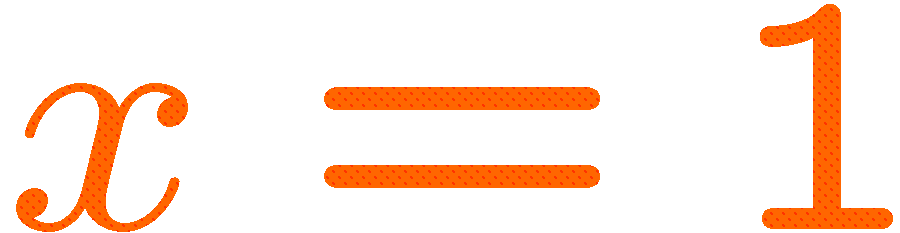 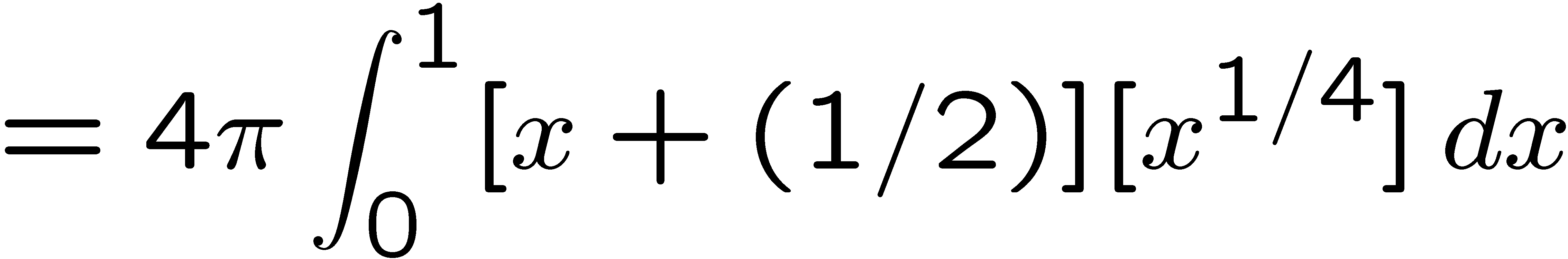 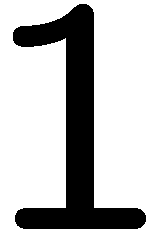 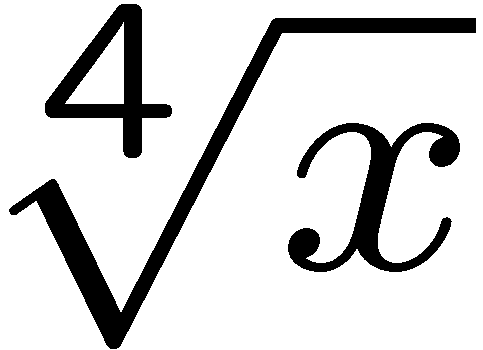 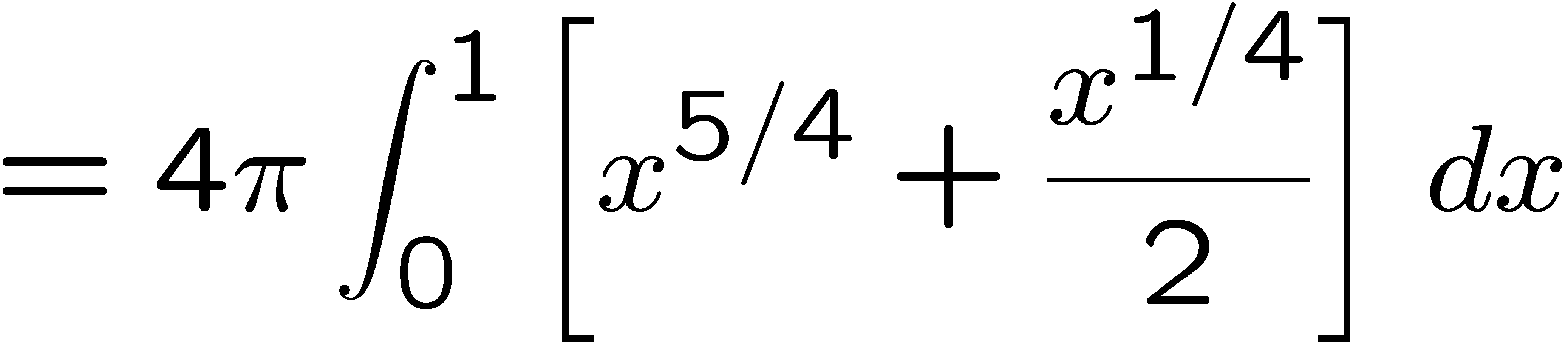 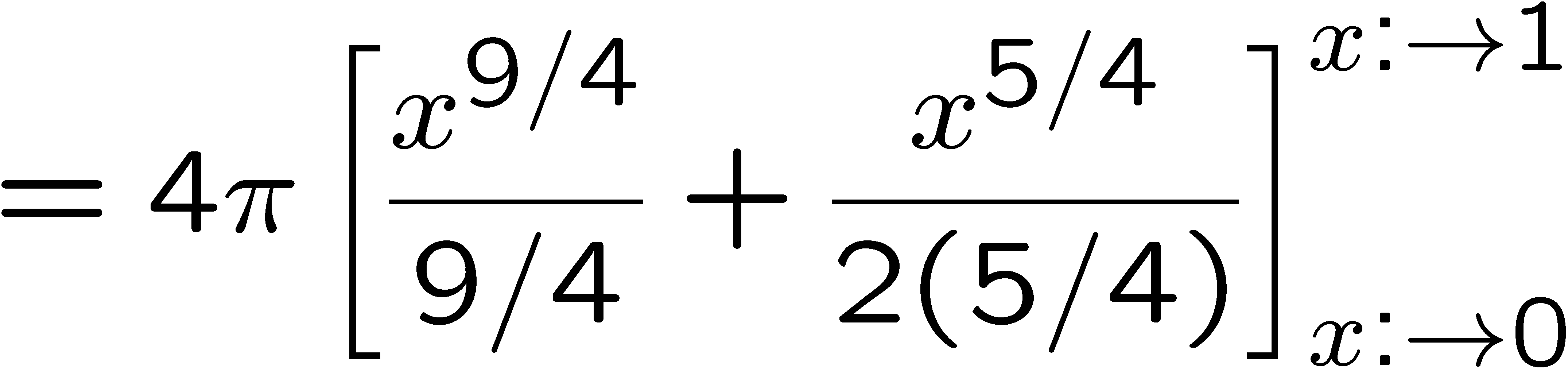 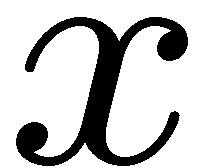 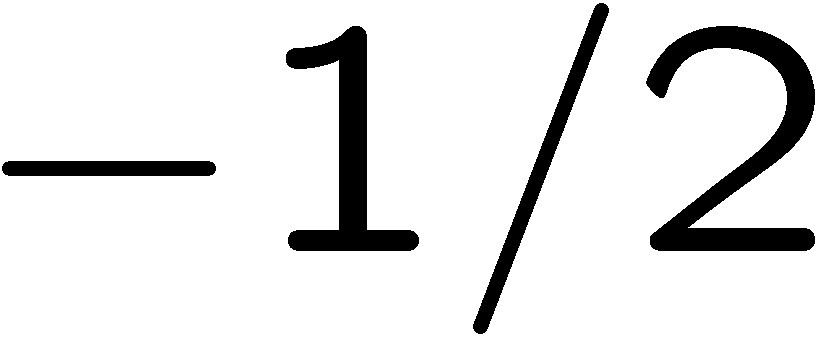 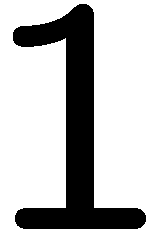 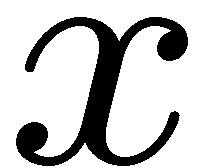 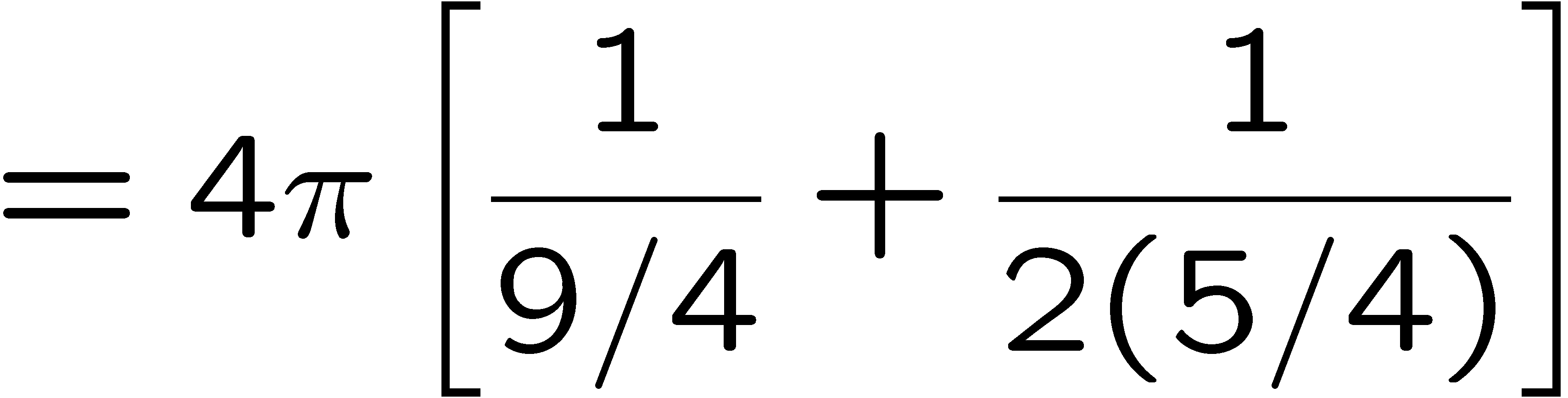 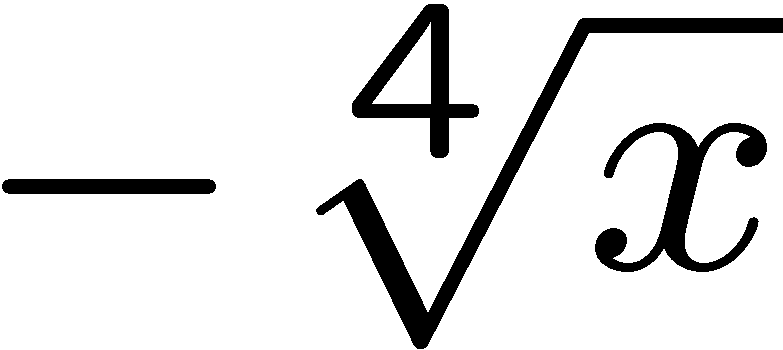 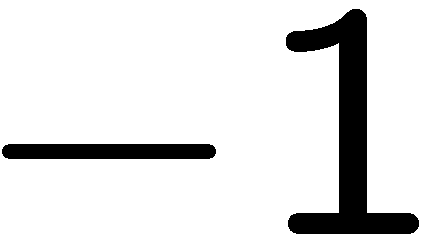 9
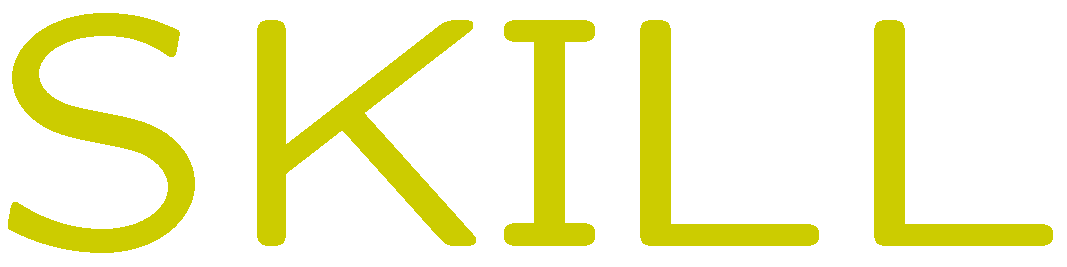 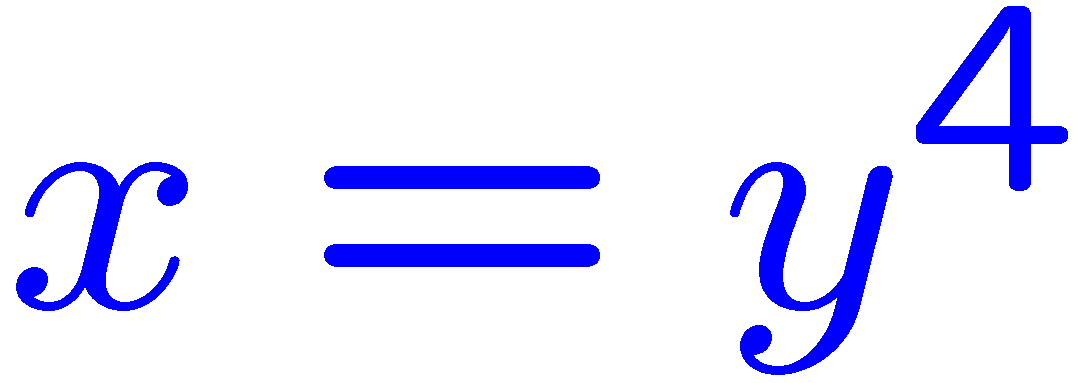 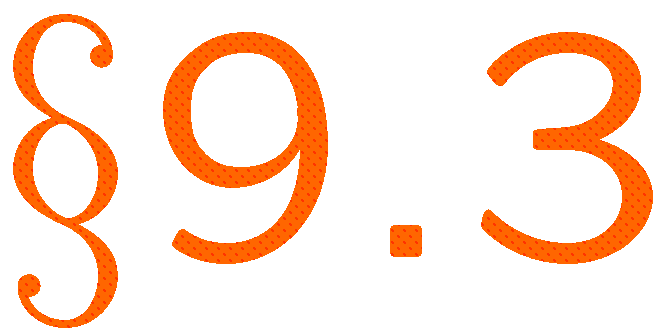 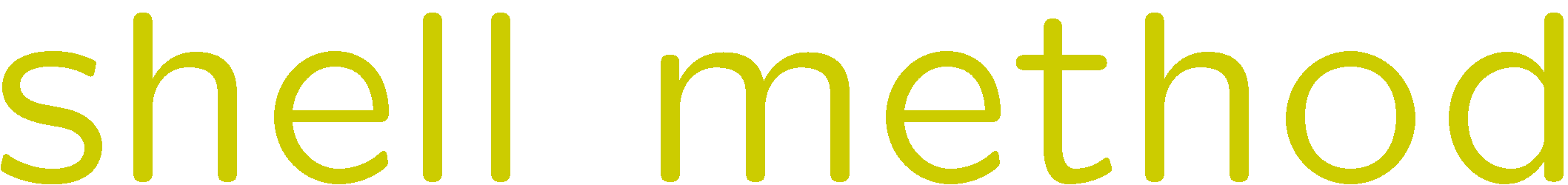 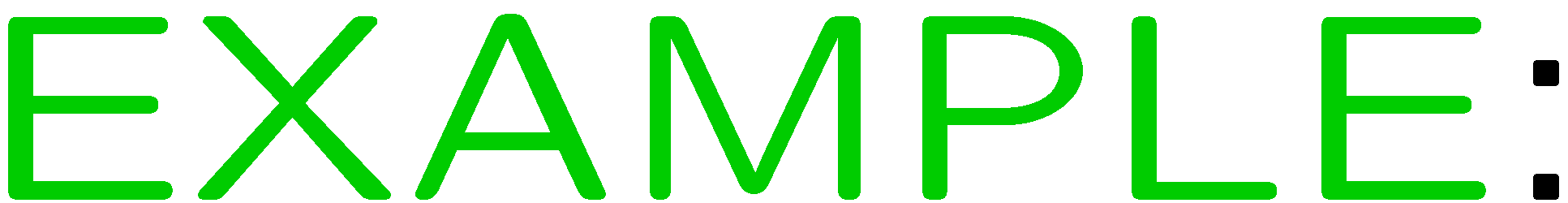 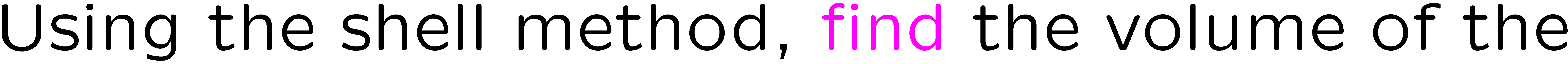 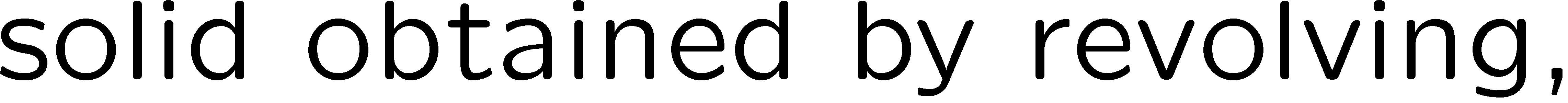 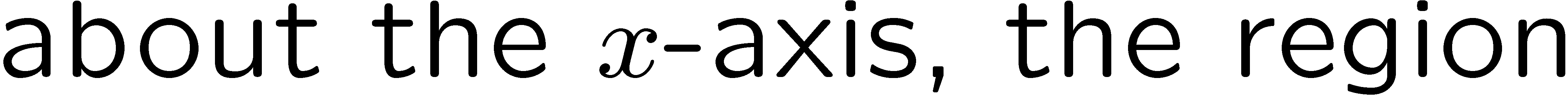 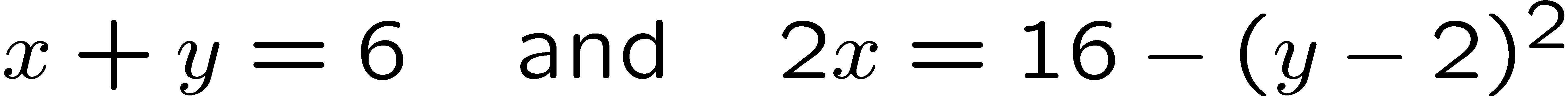 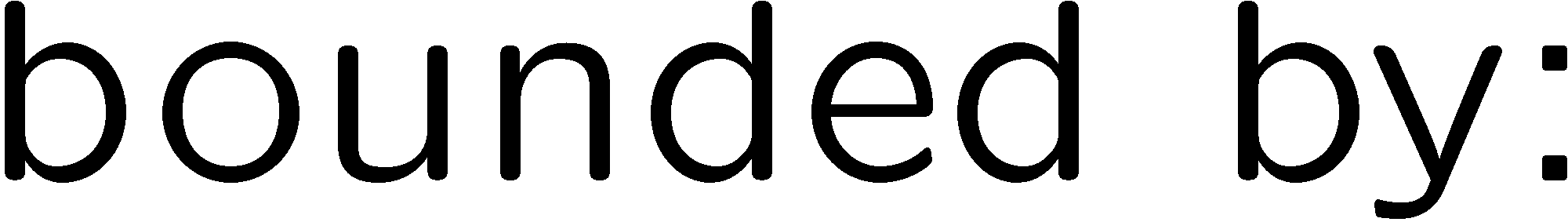 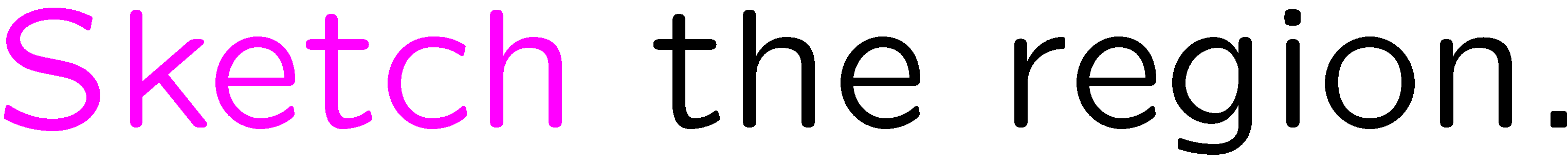 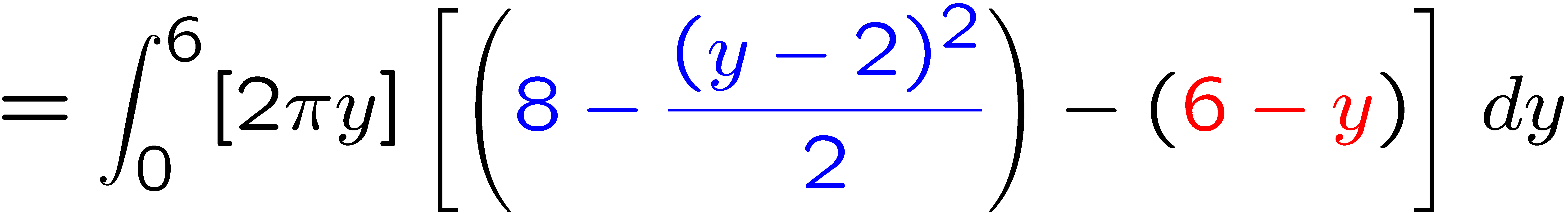 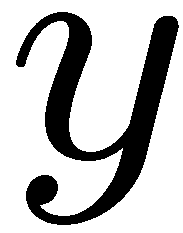 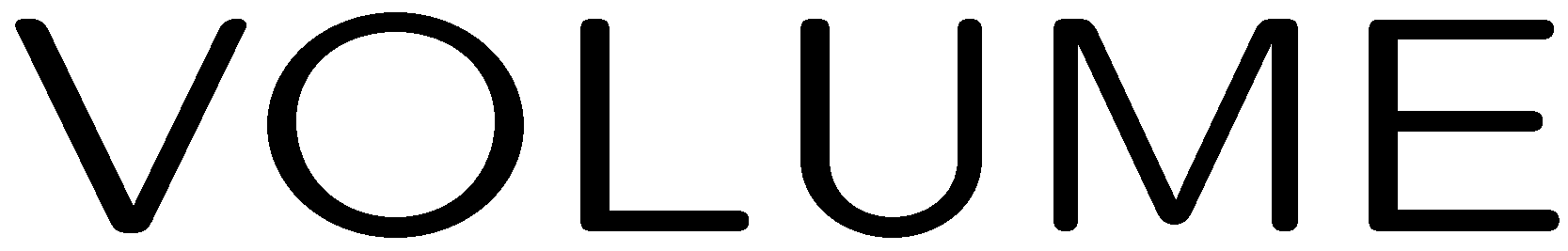 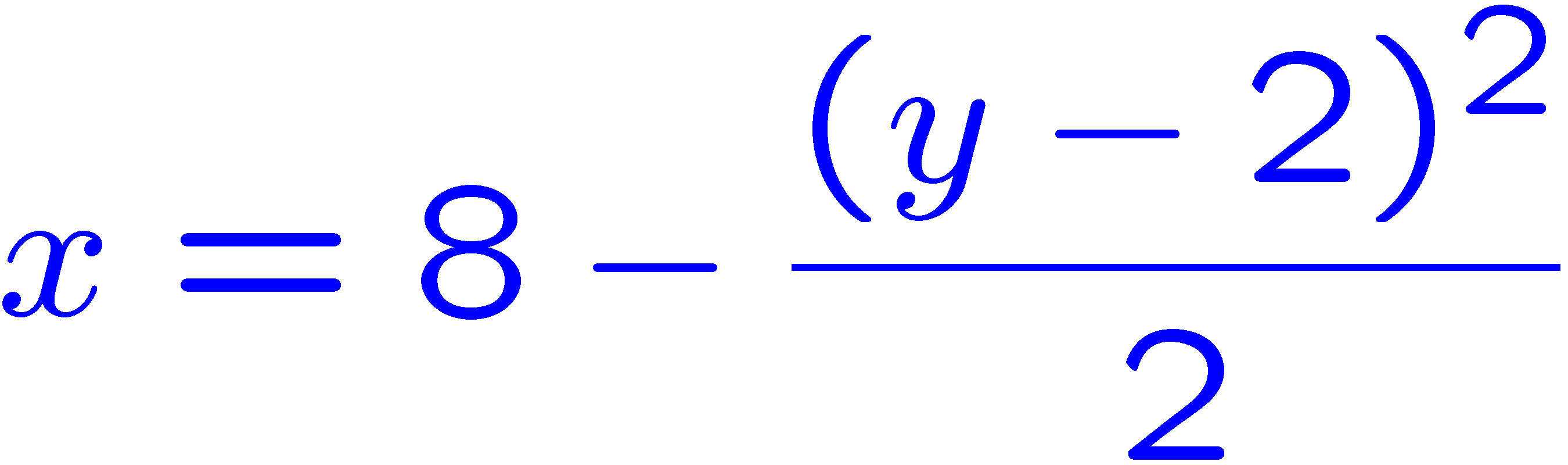 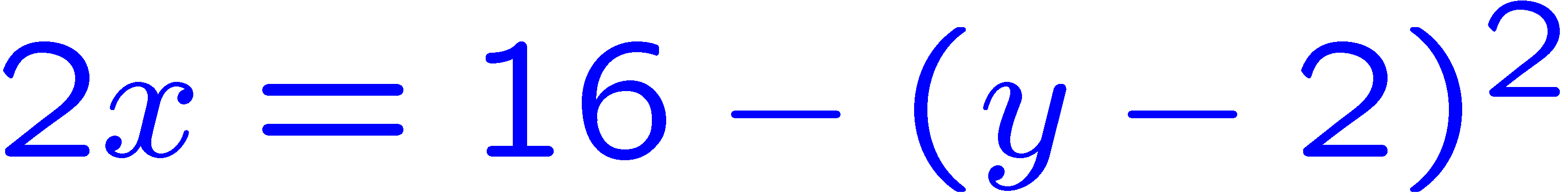 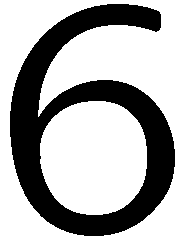 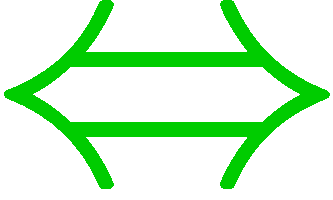 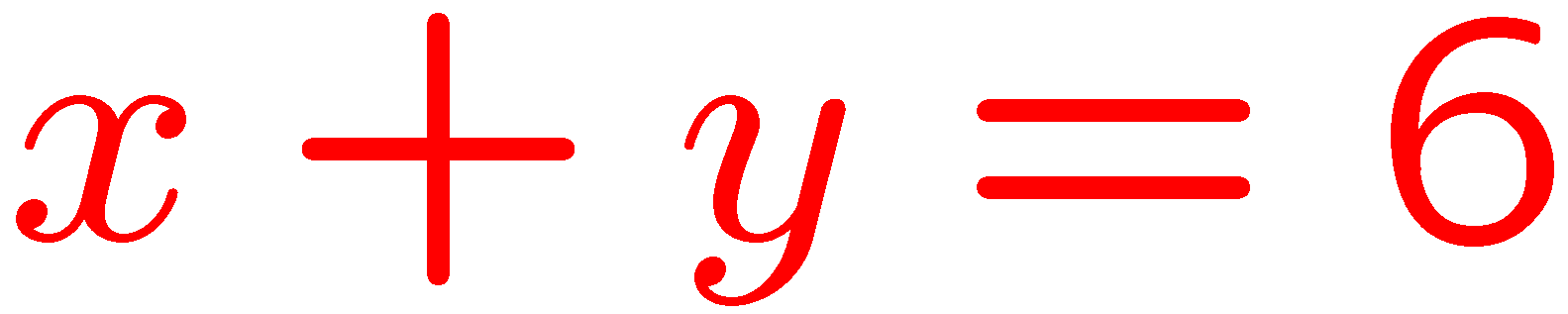 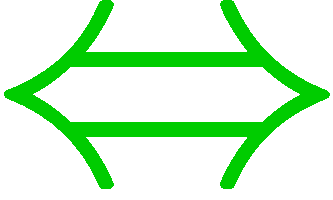 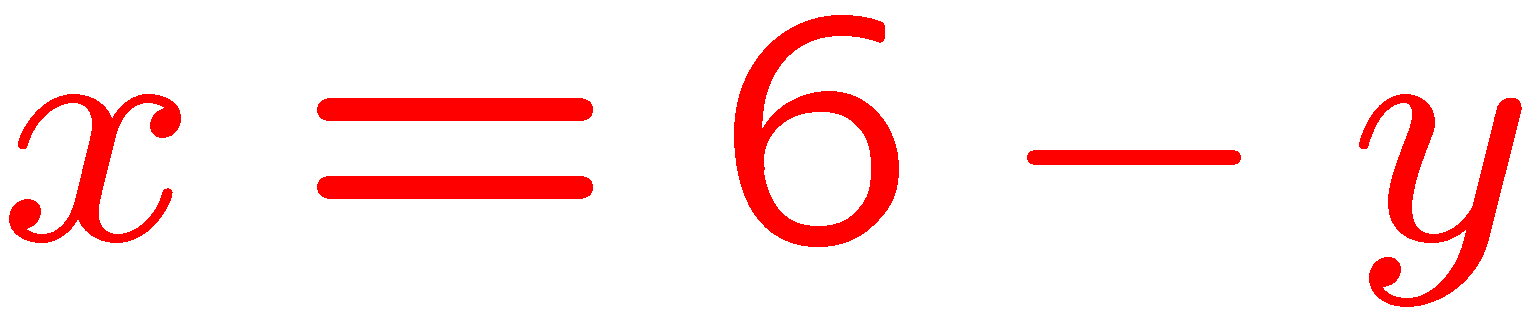 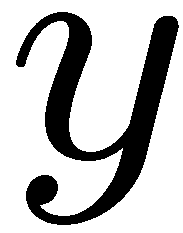 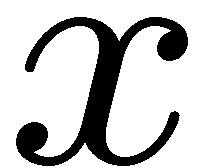 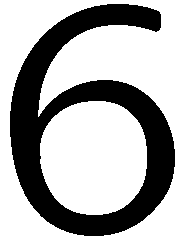 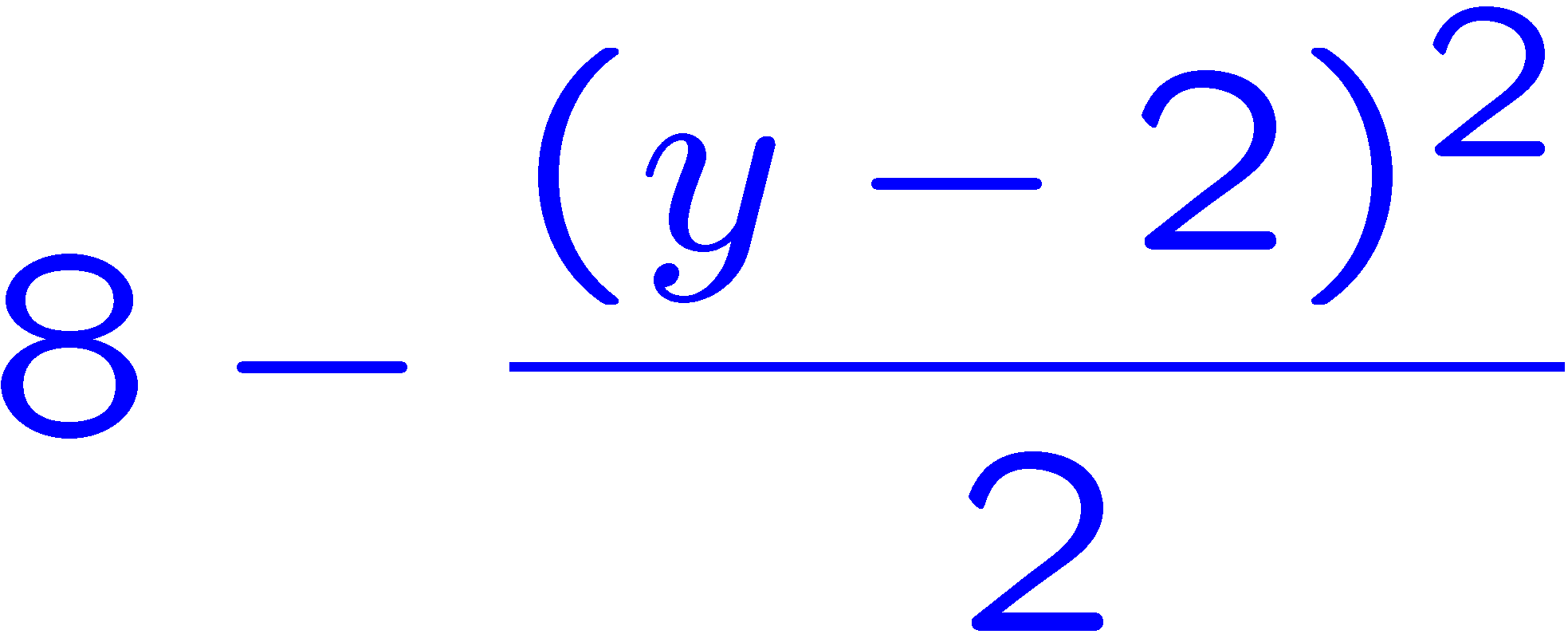 10
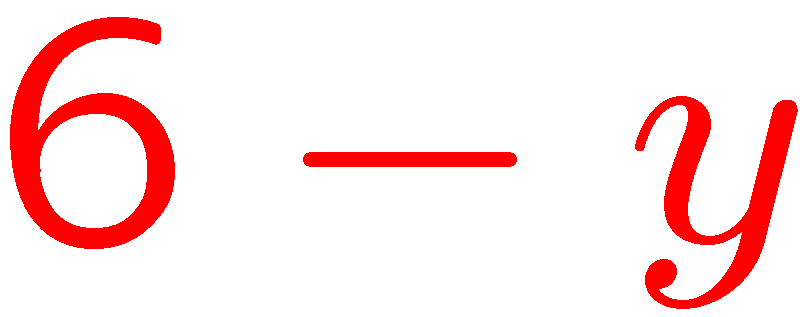 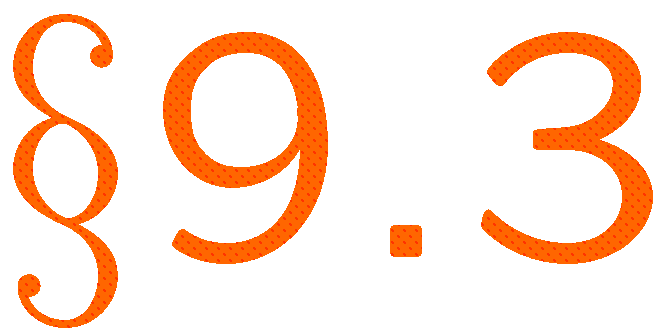 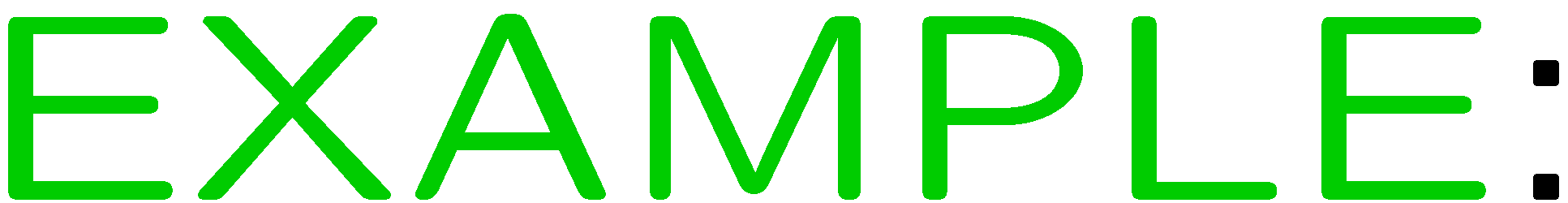 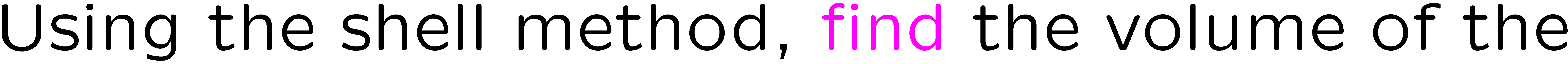 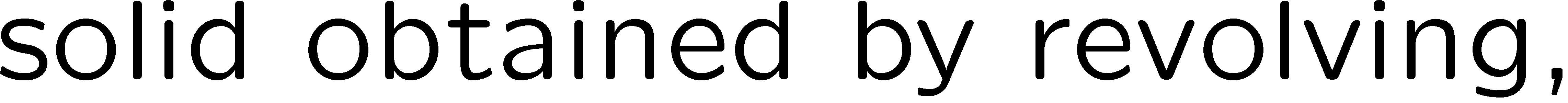 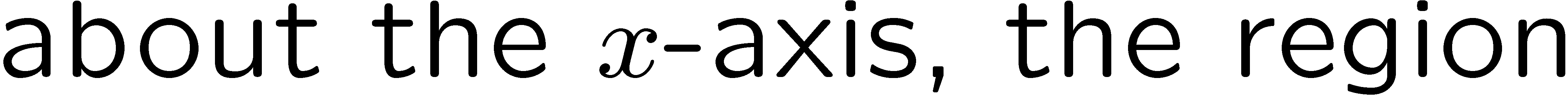 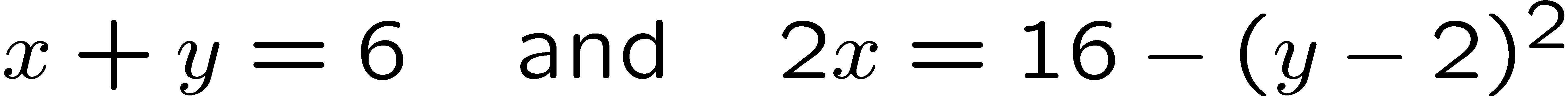 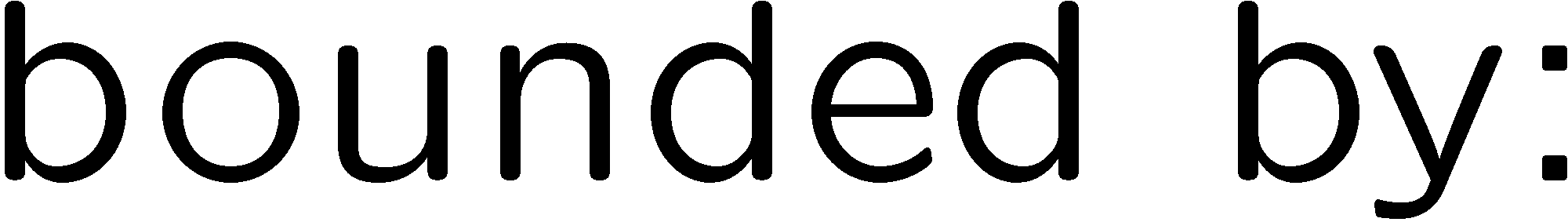 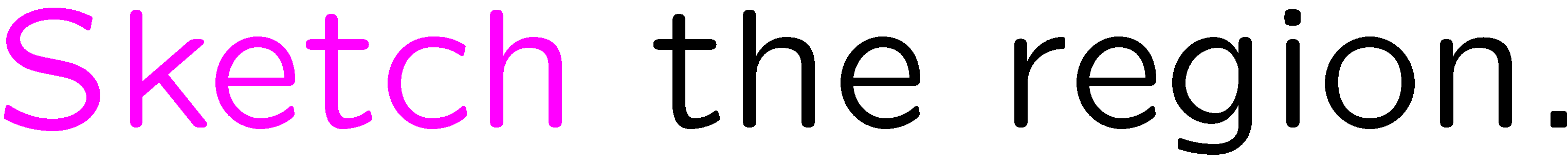 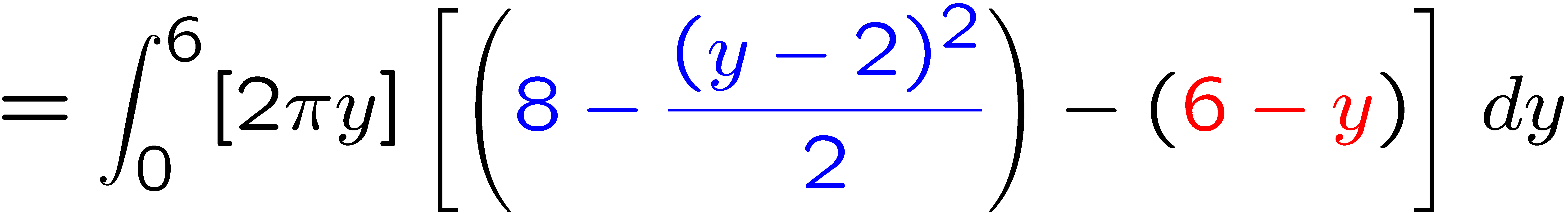 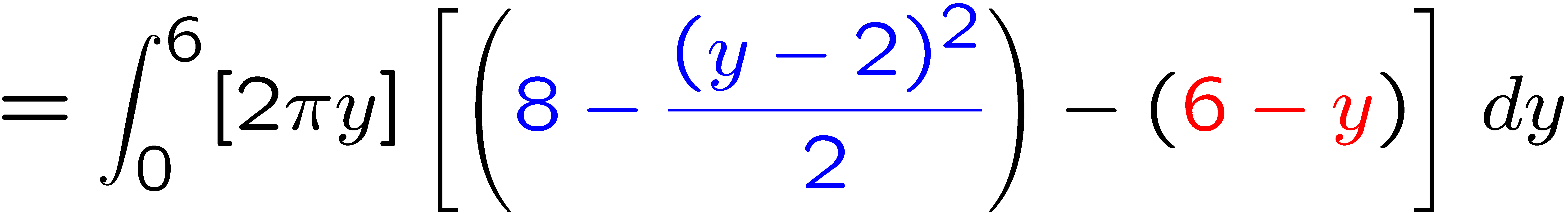 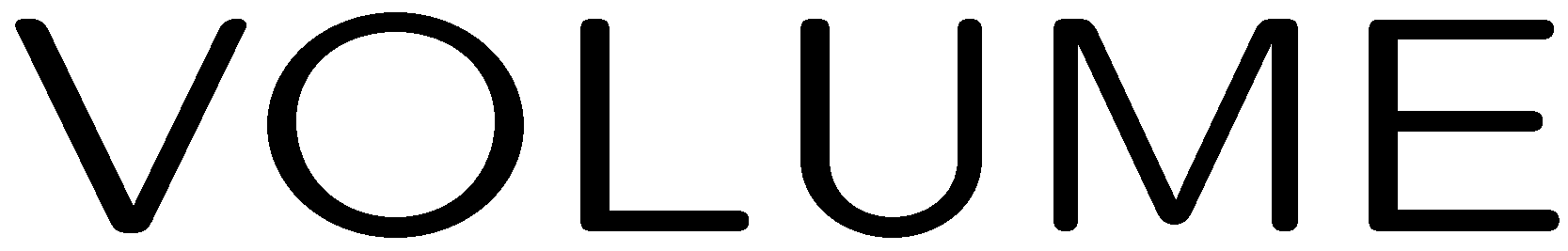 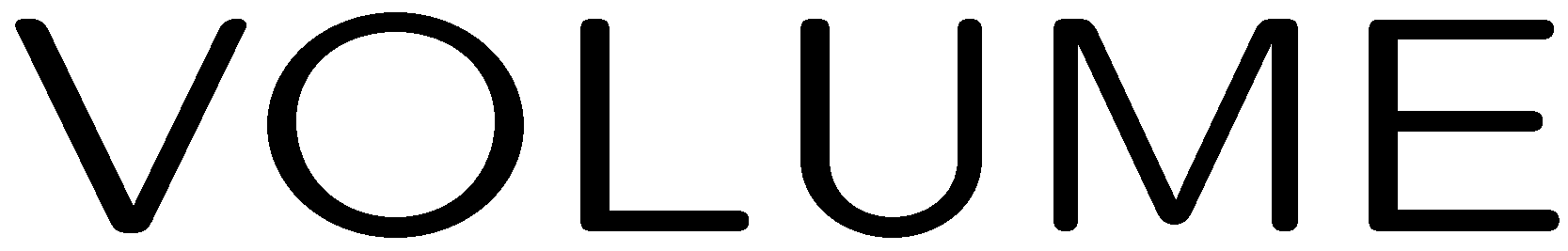 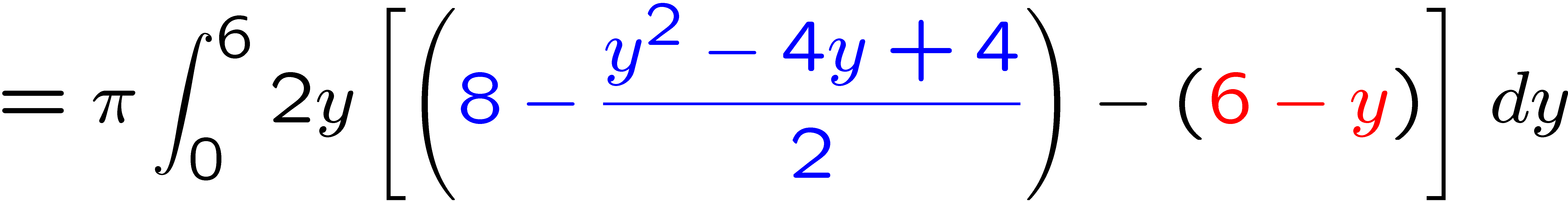 11
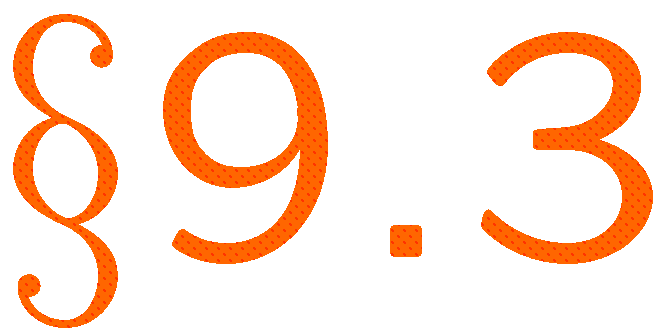 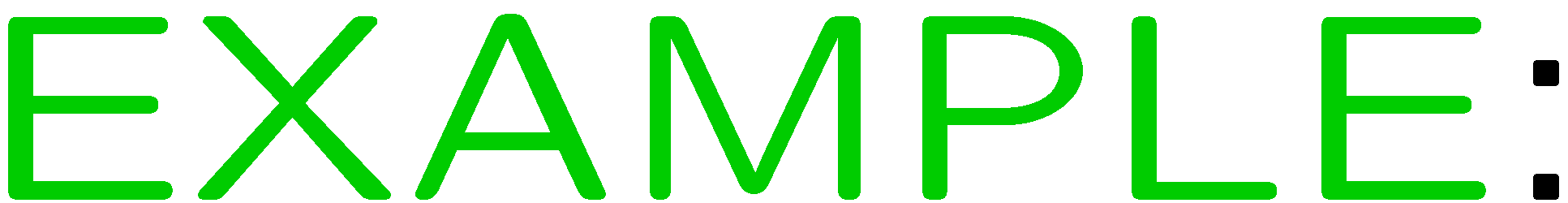 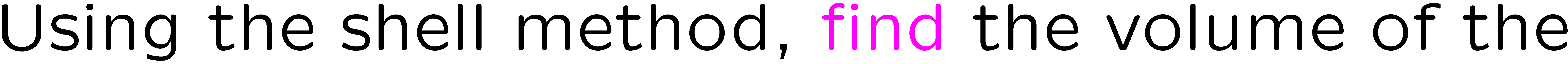 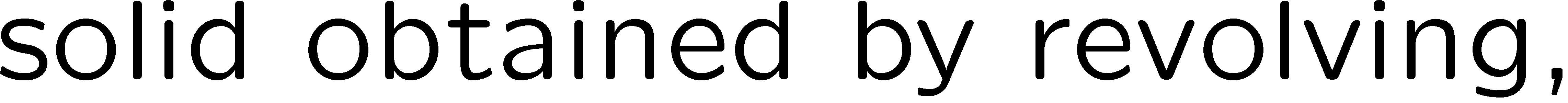 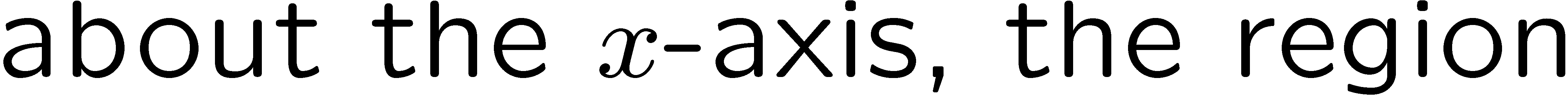 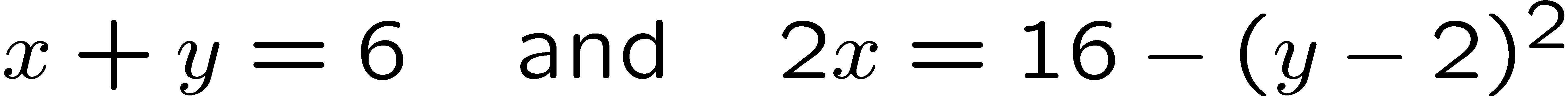 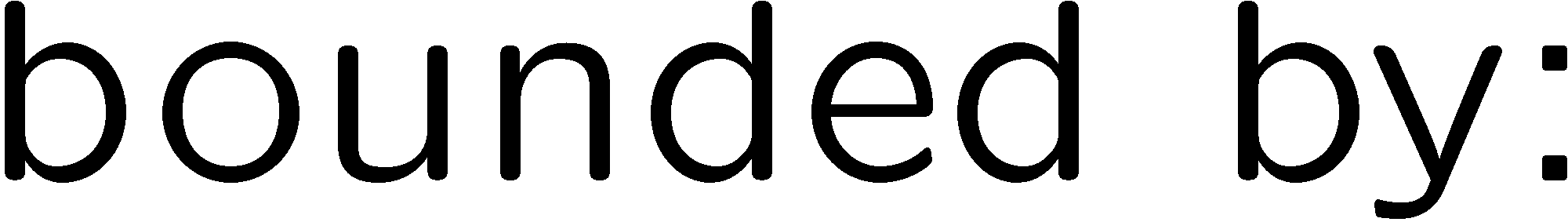 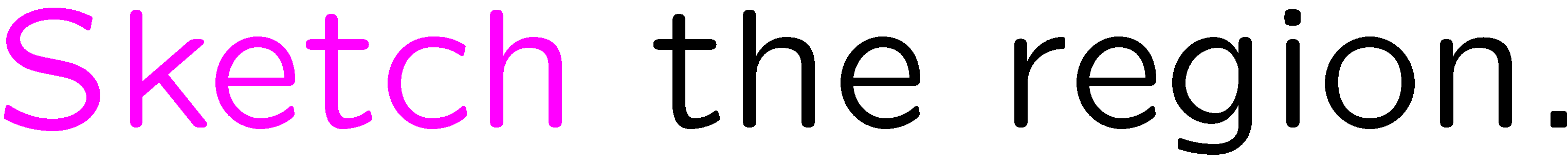 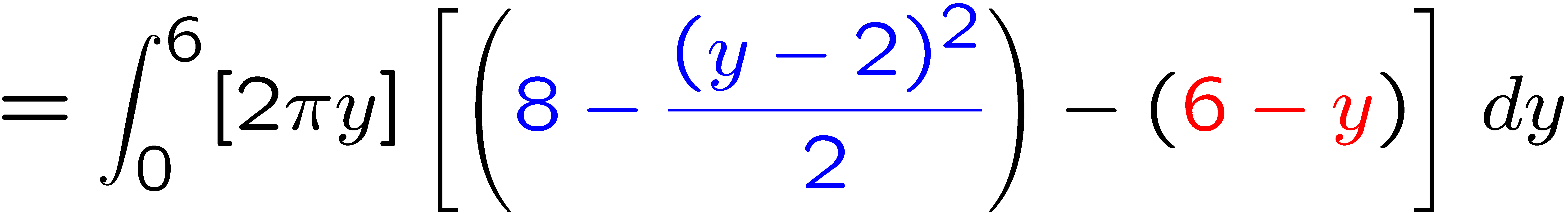 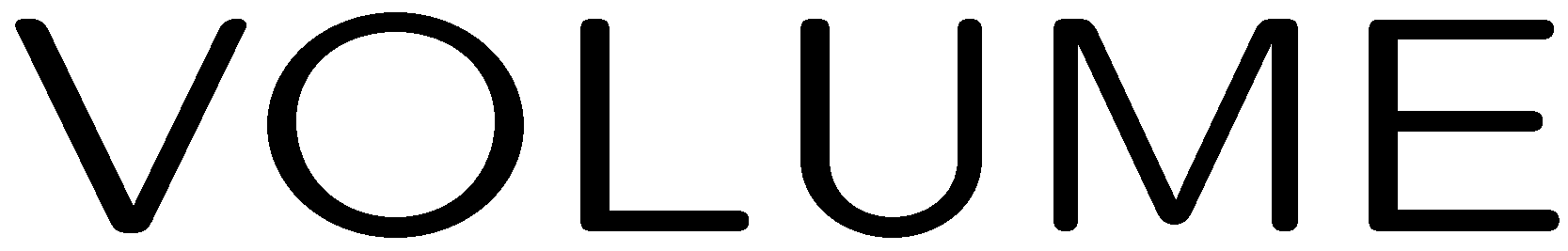 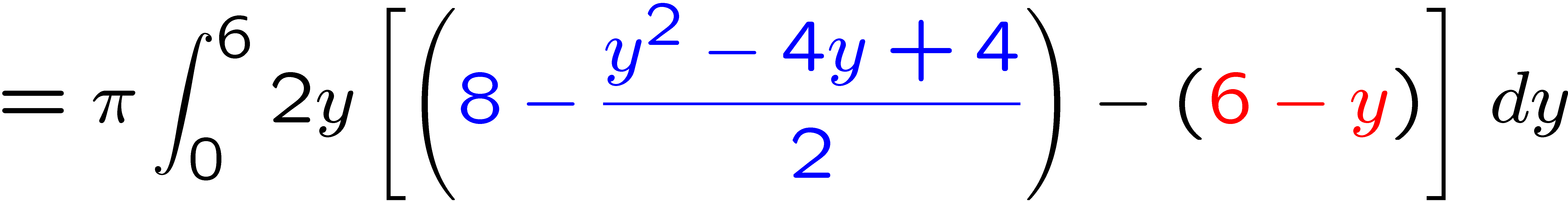 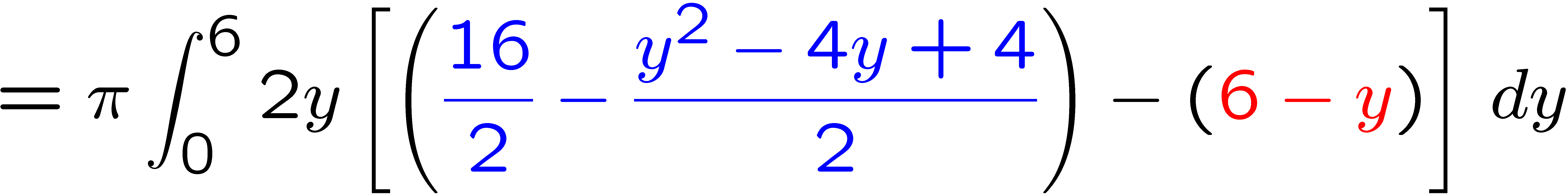 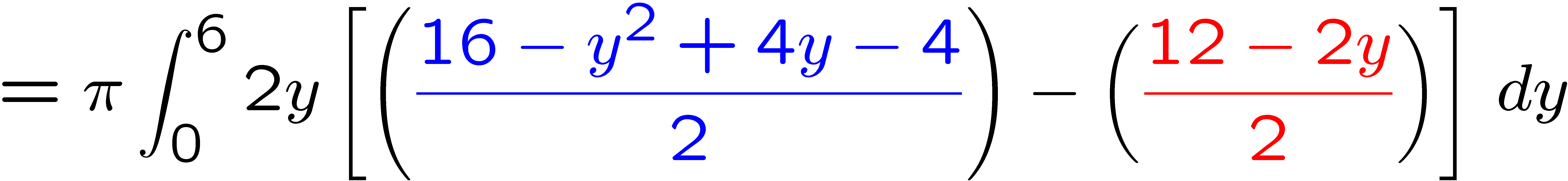 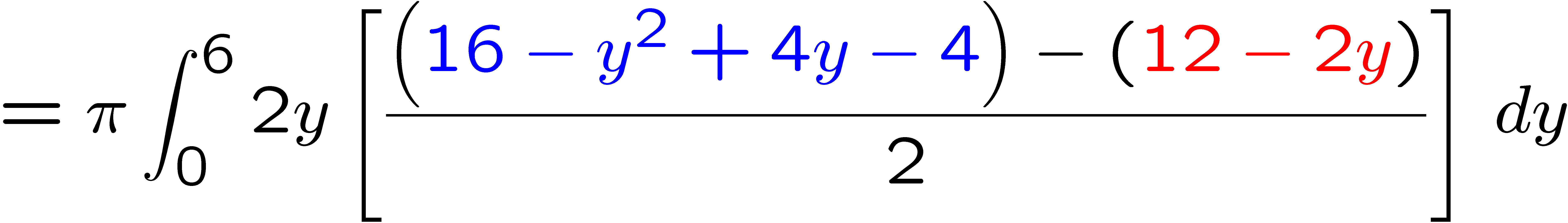 12
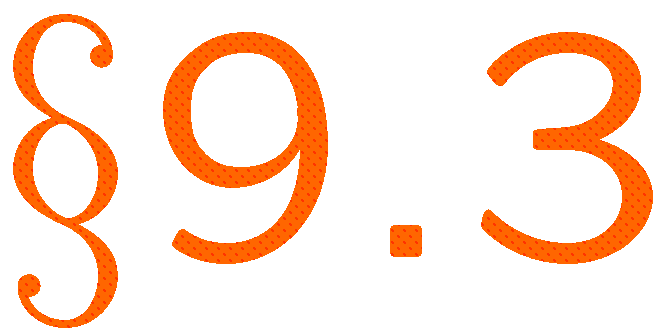 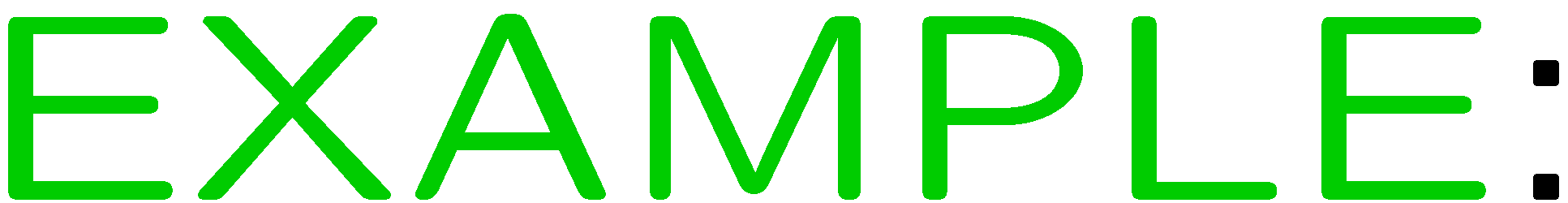 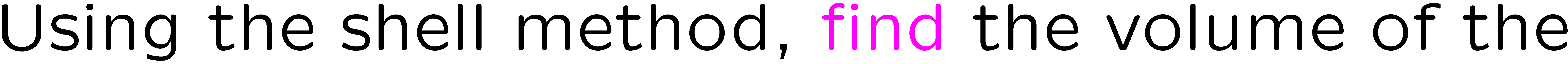 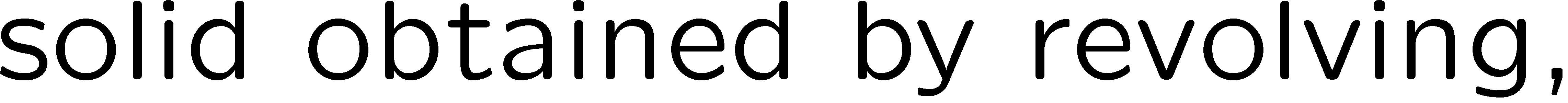 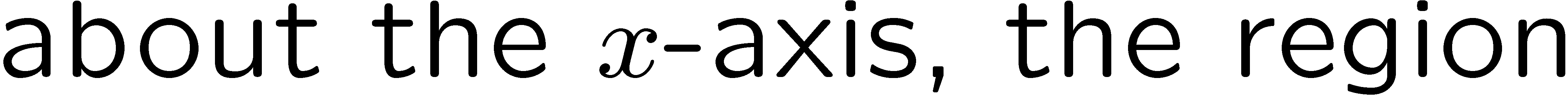 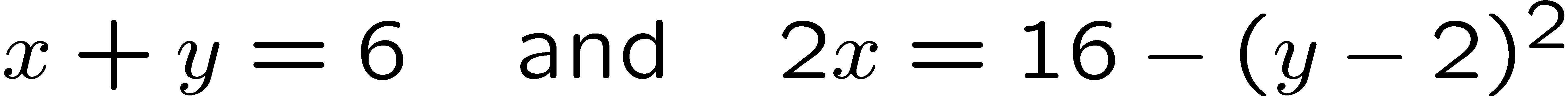 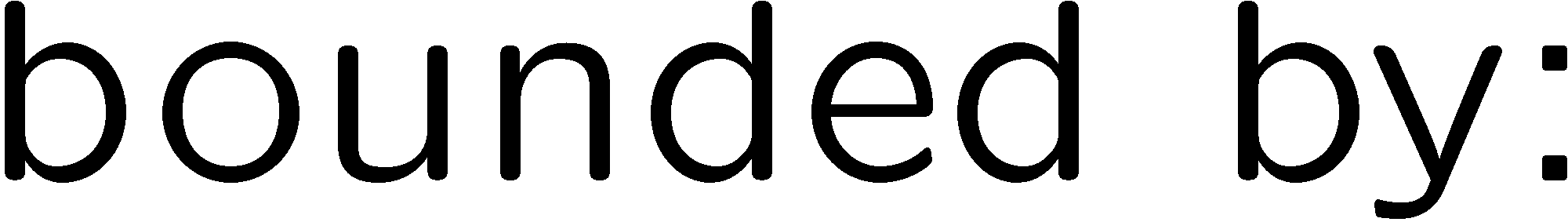 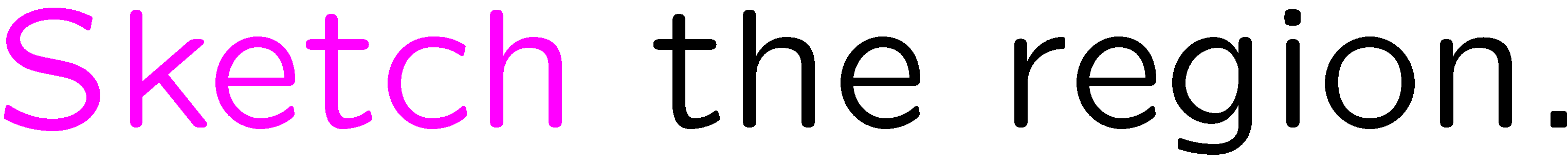 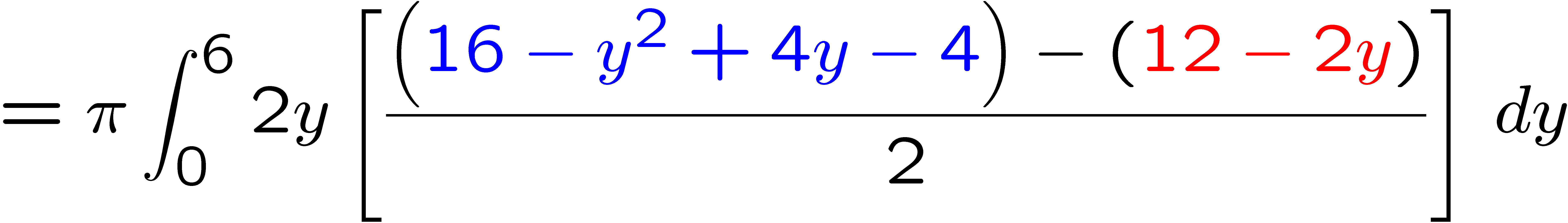 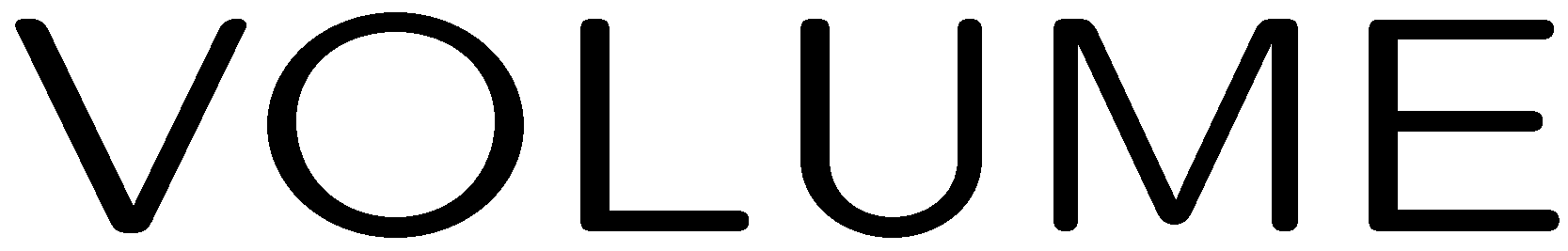 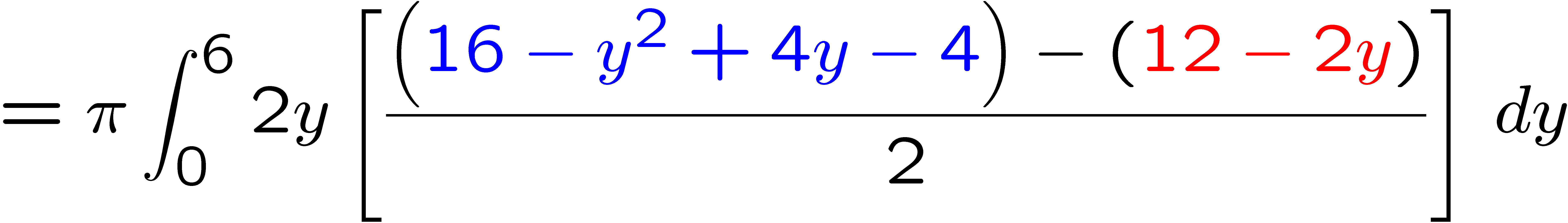 13
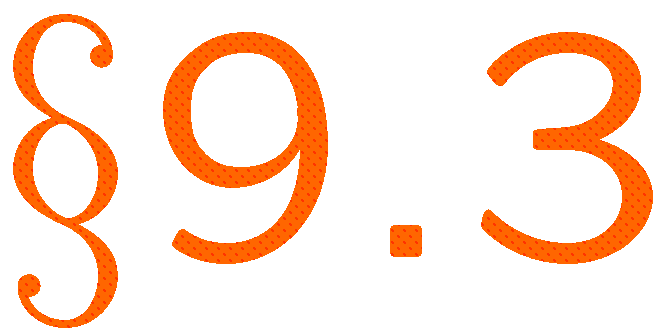 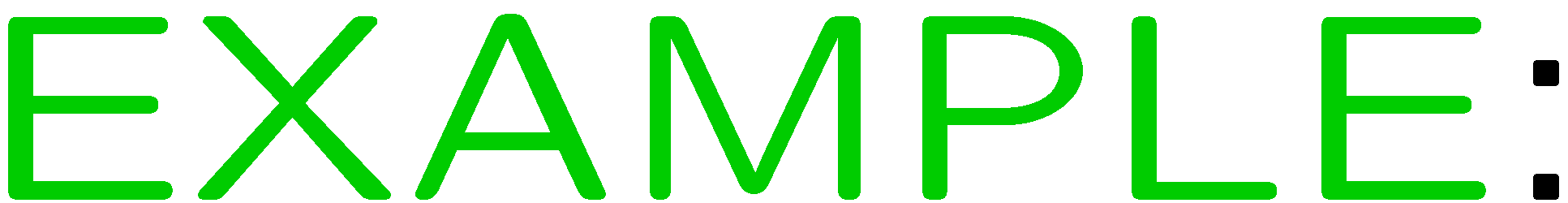 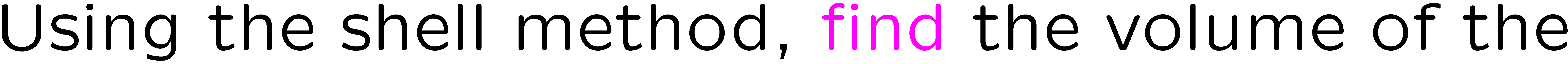 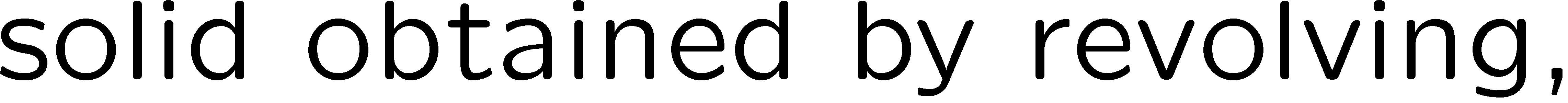 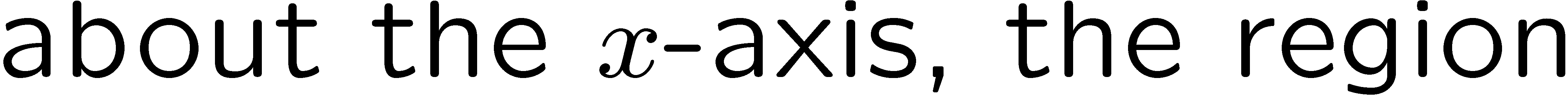 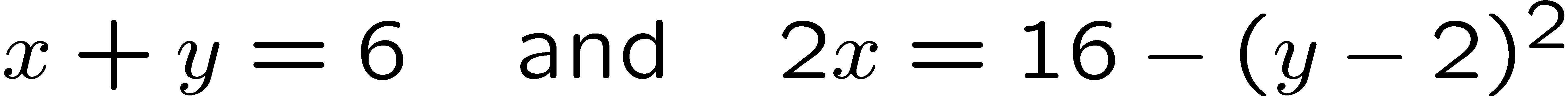 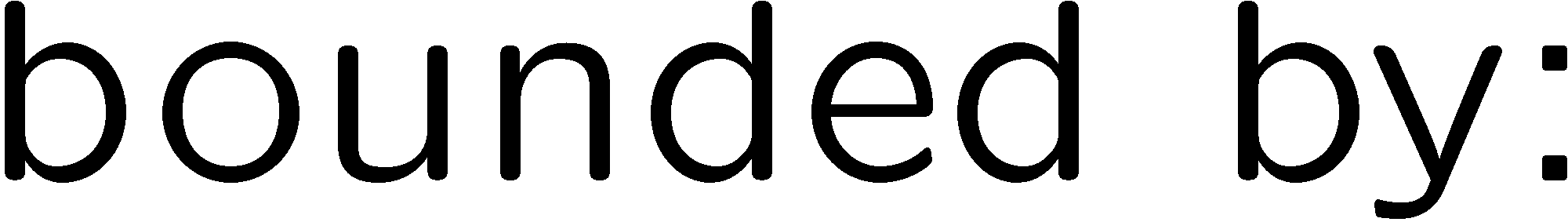 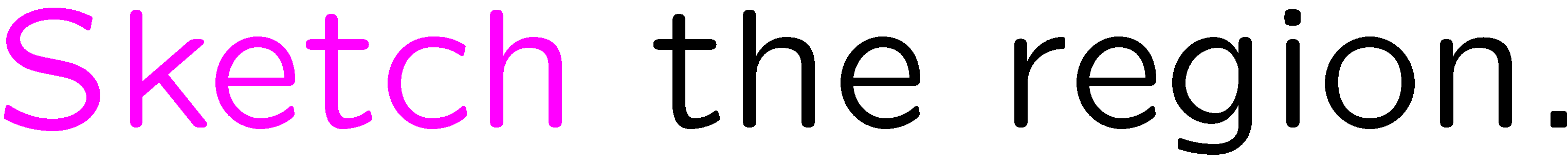 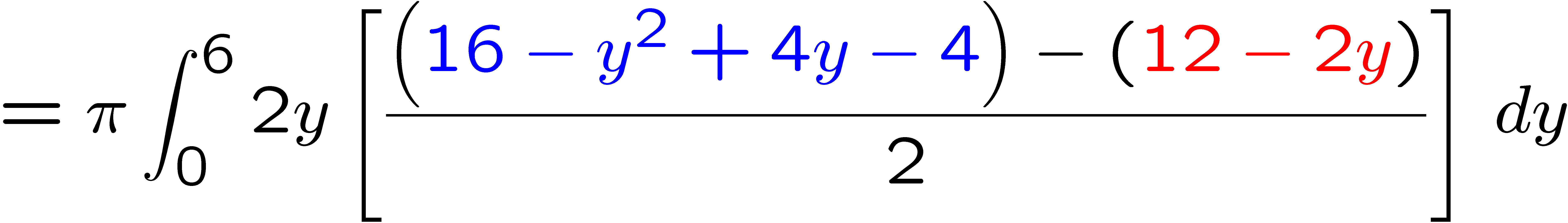 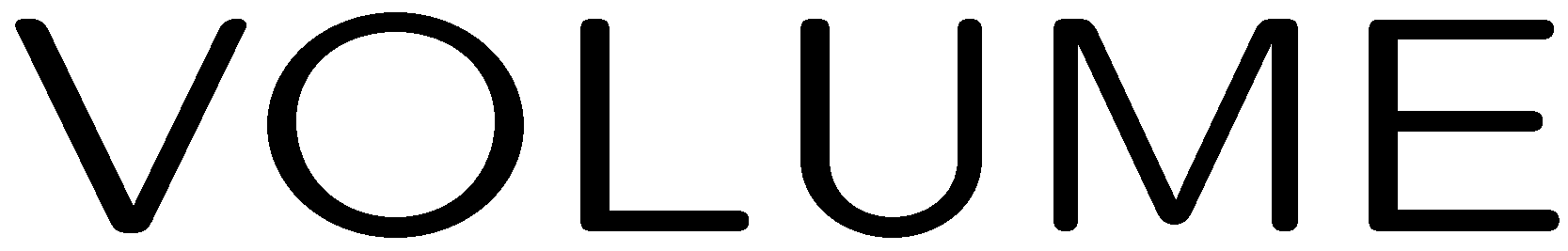 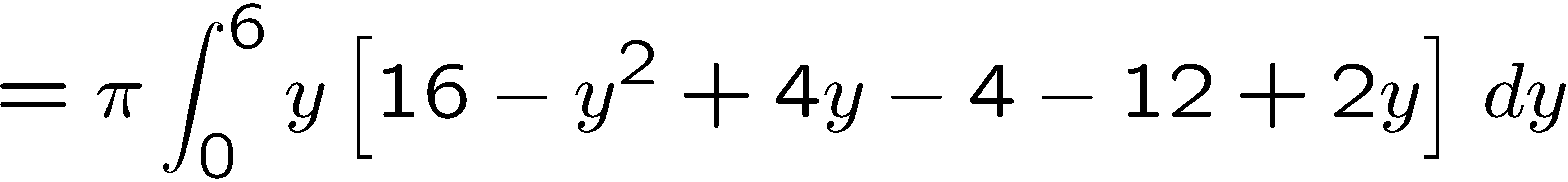 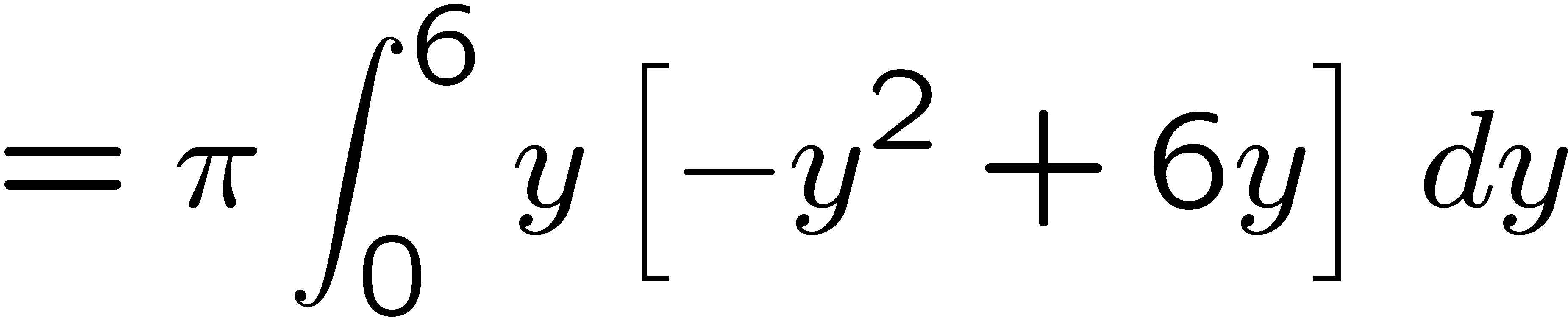 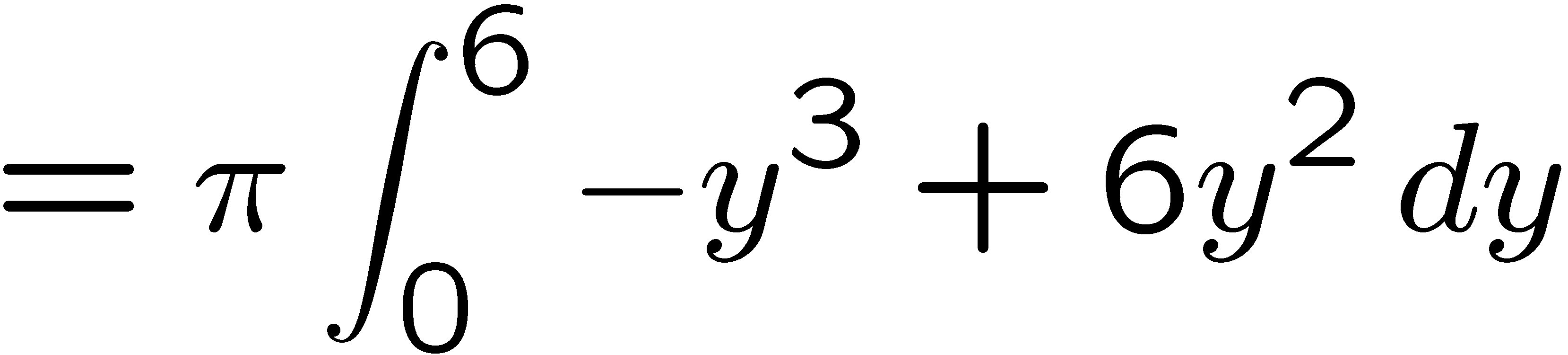 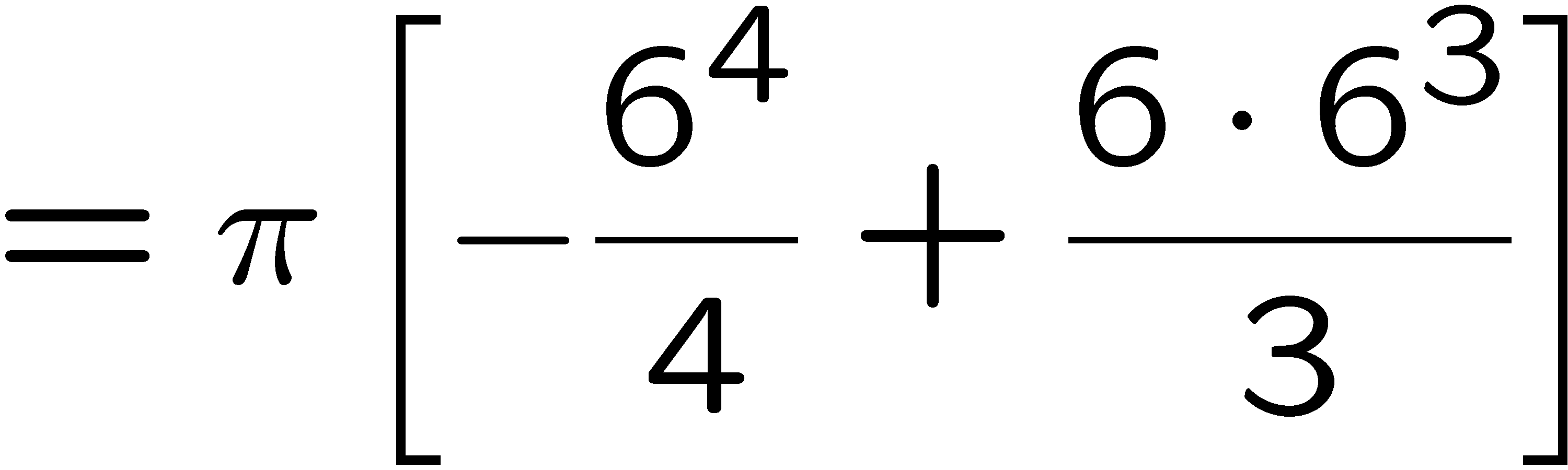 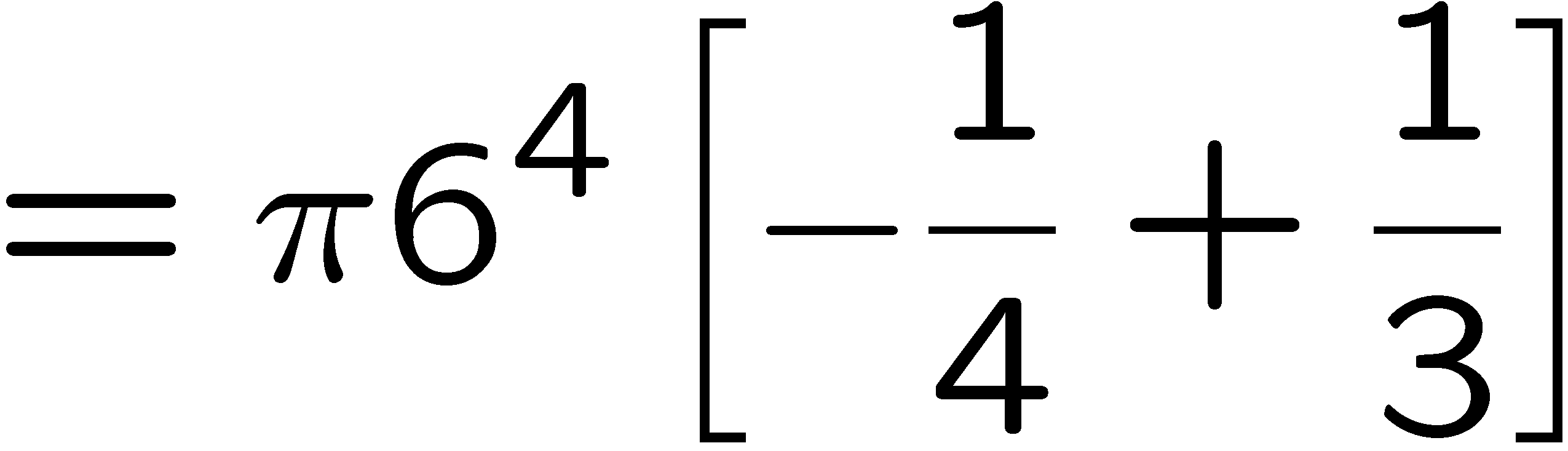 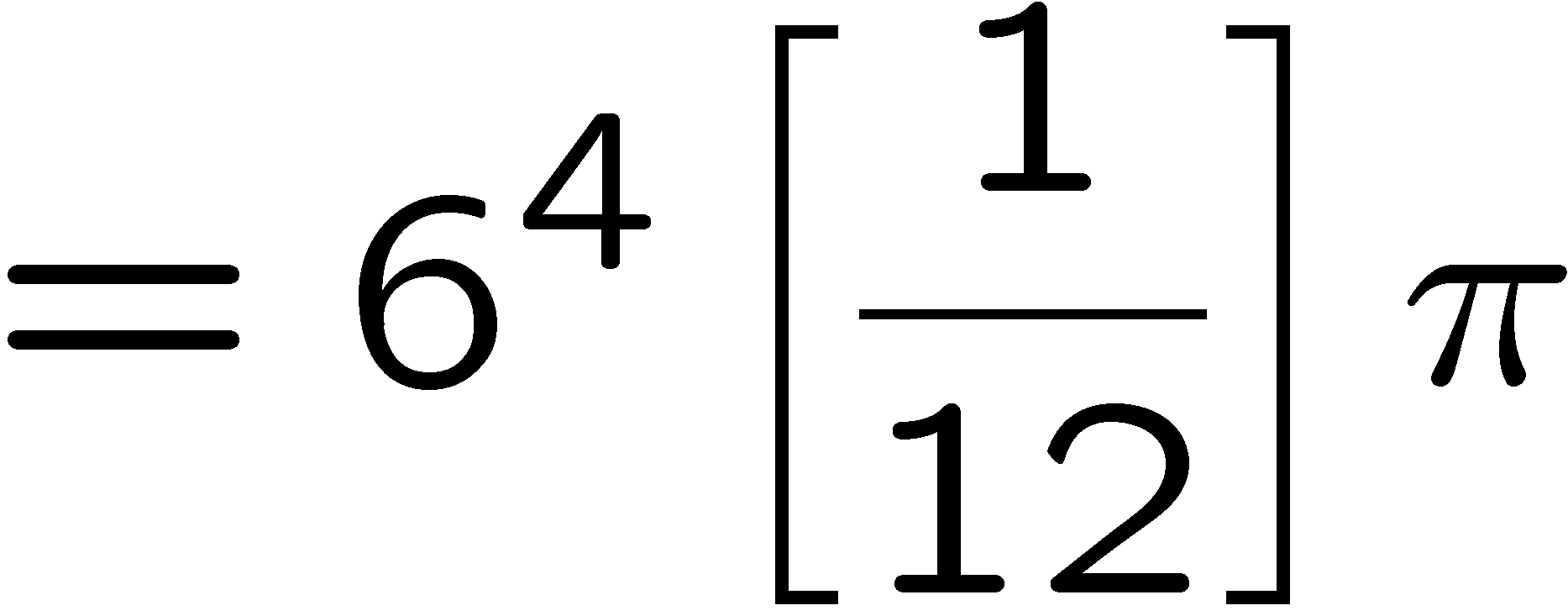 14
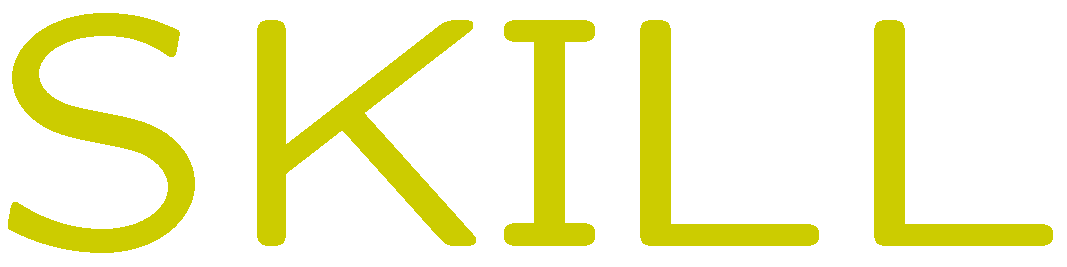 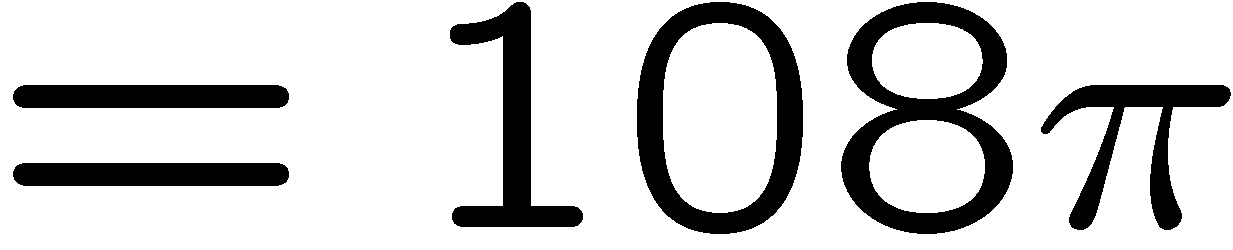 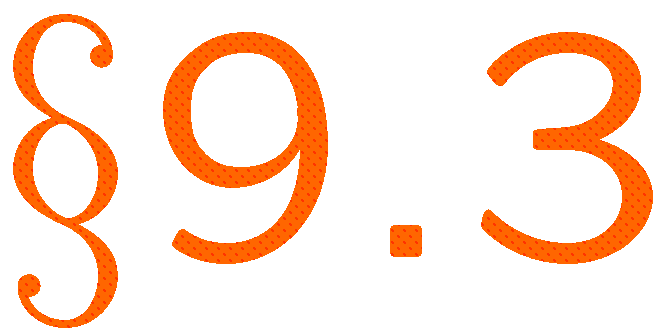 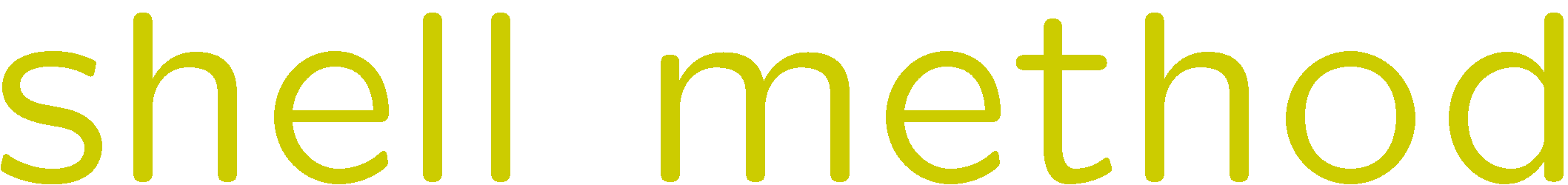 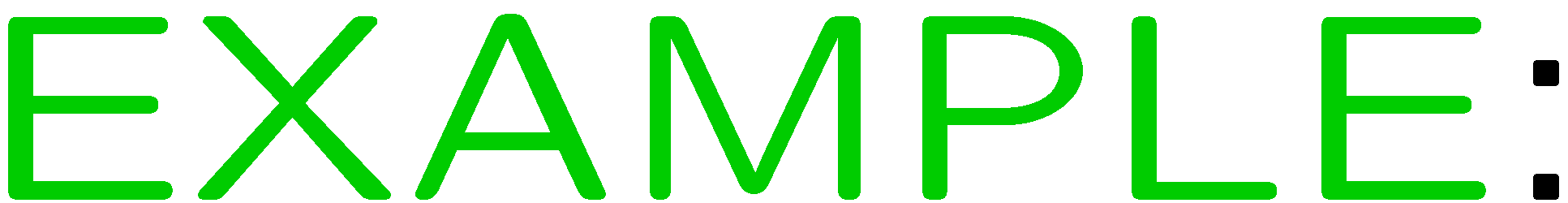 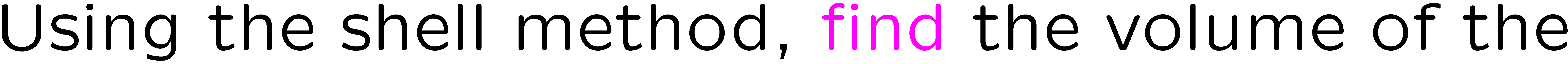 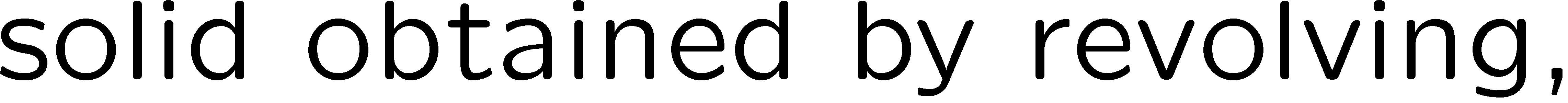 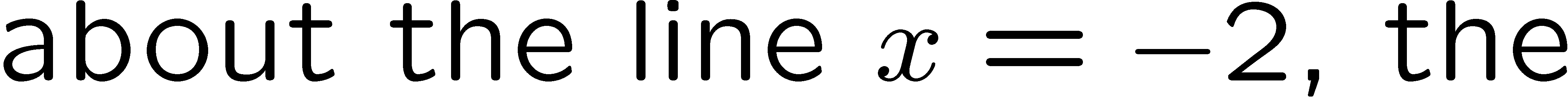 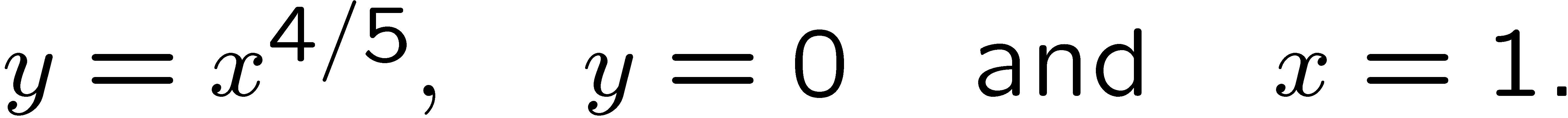 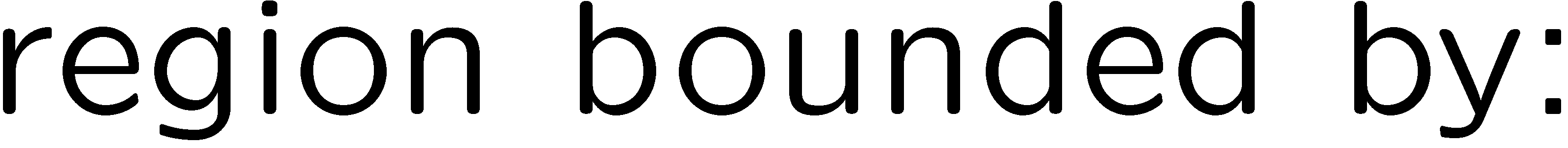 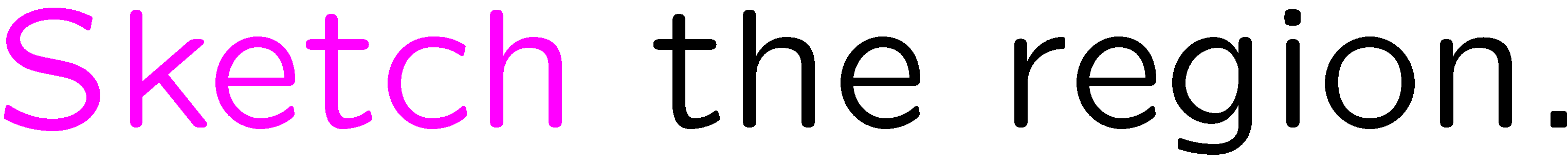 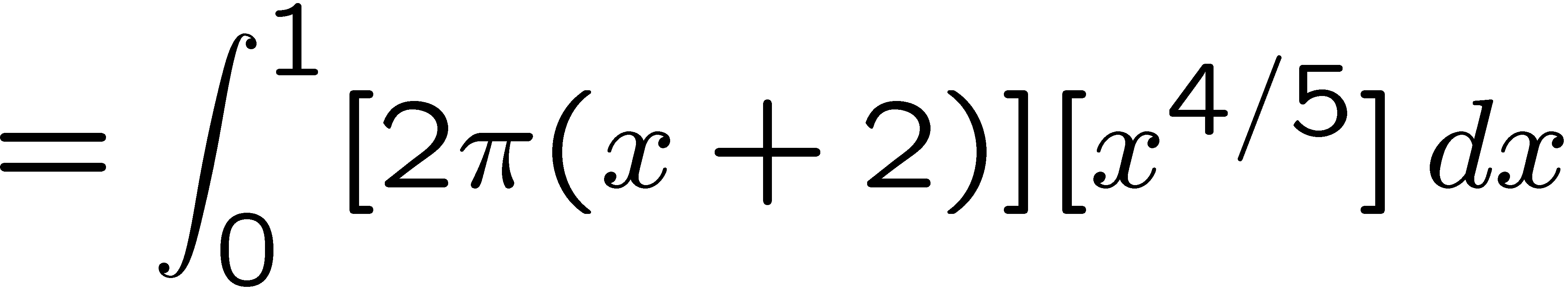 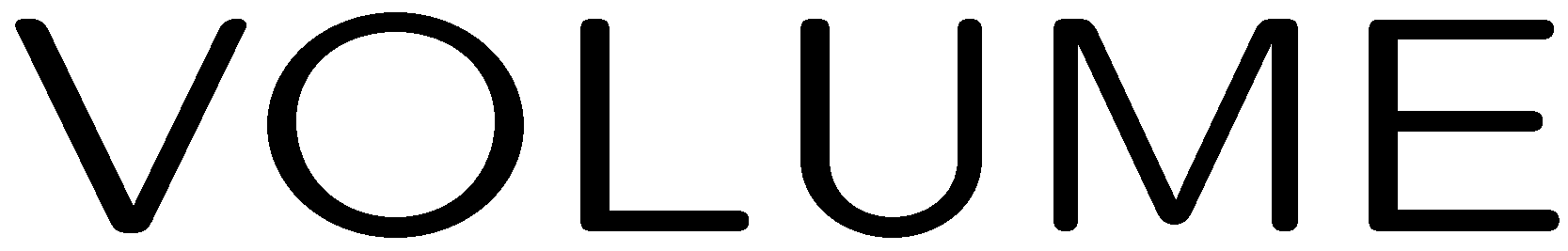 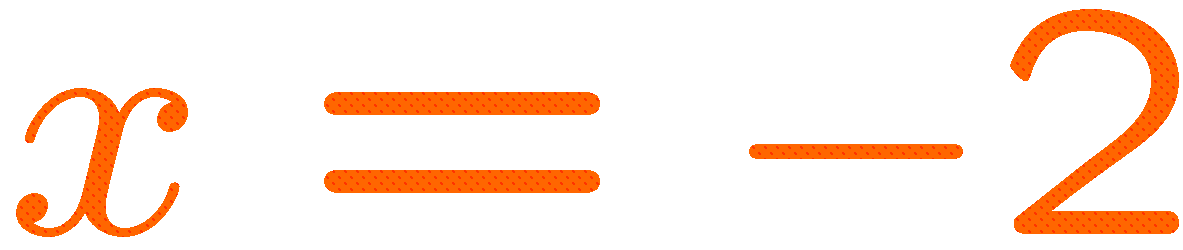 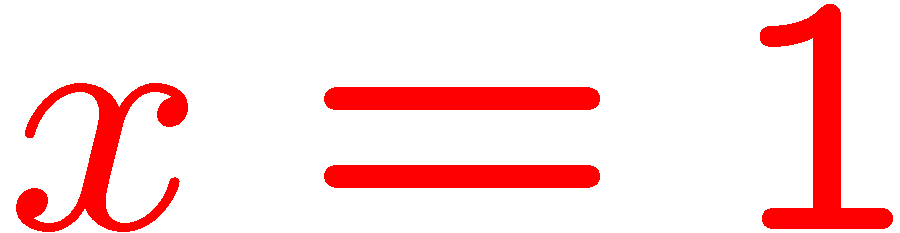 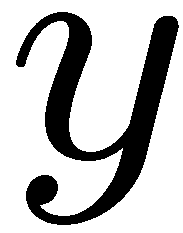 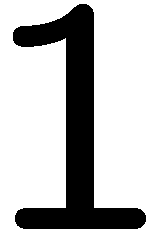 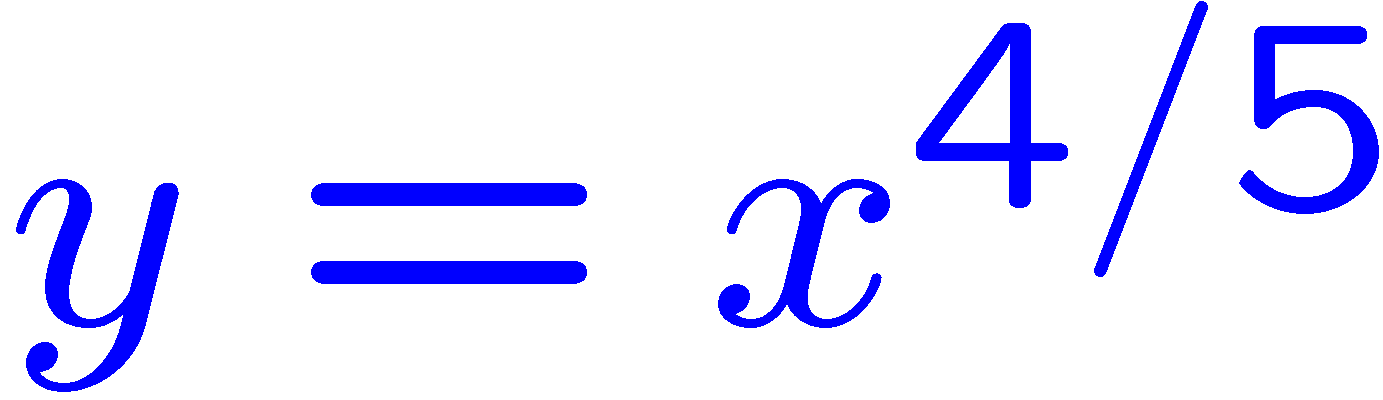 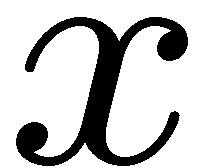 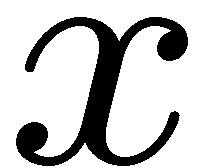 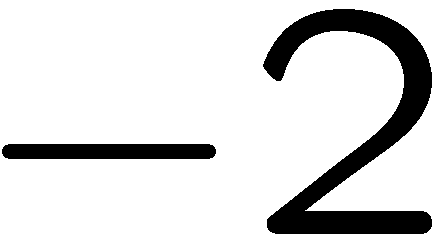 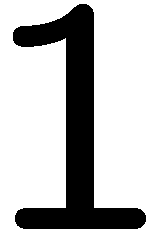 15
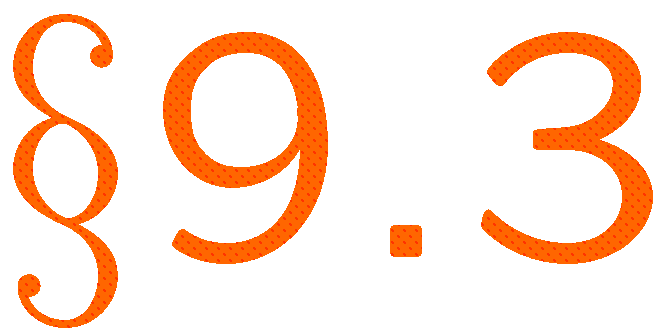 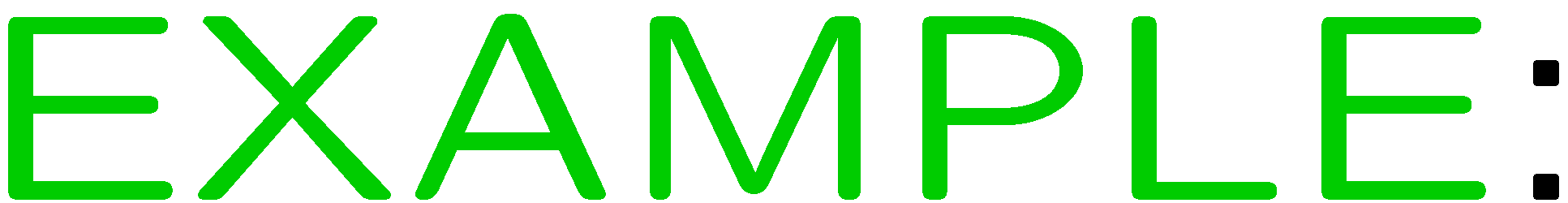 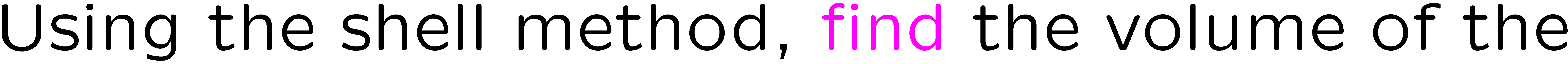 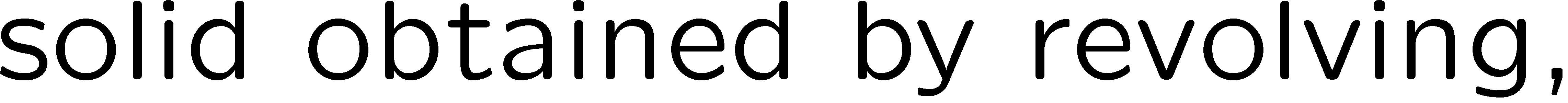 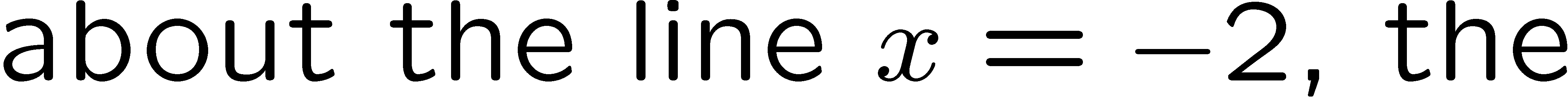 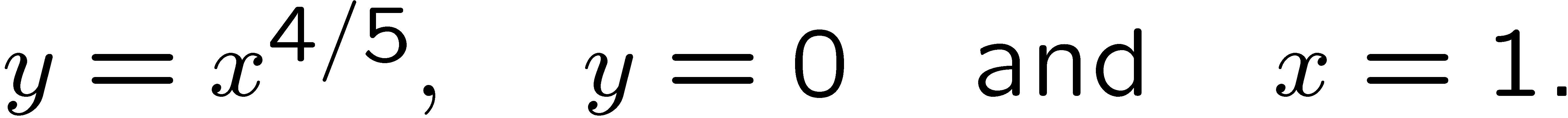 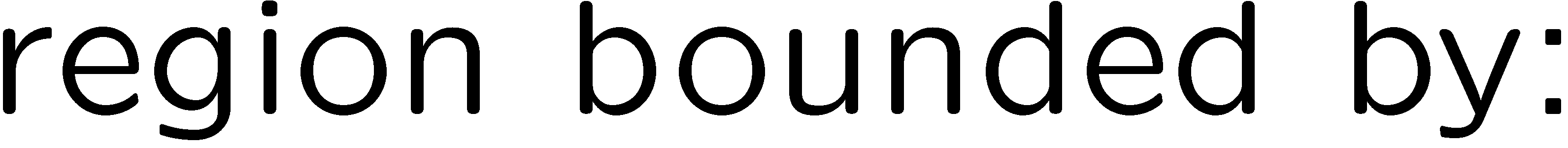 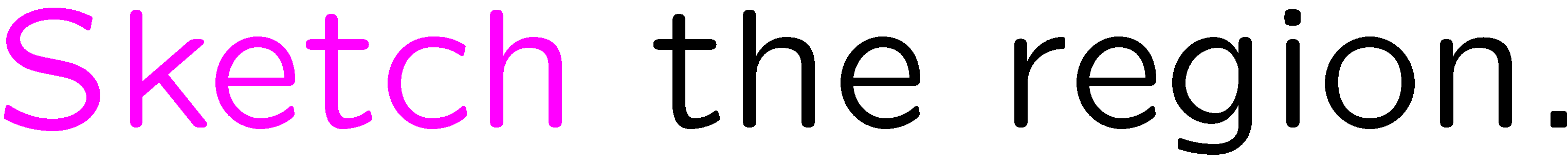 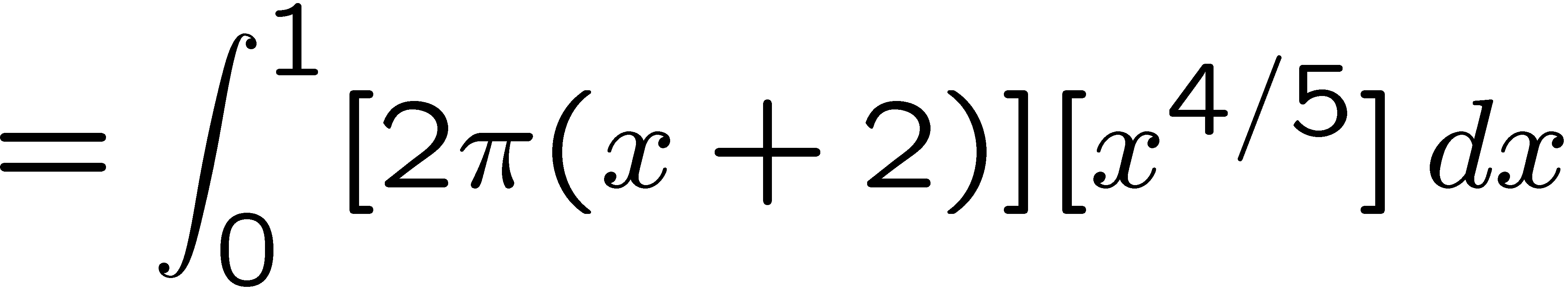 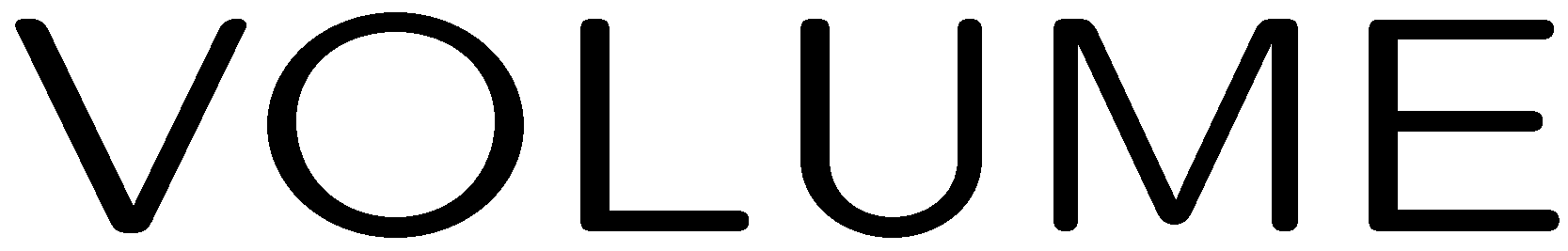 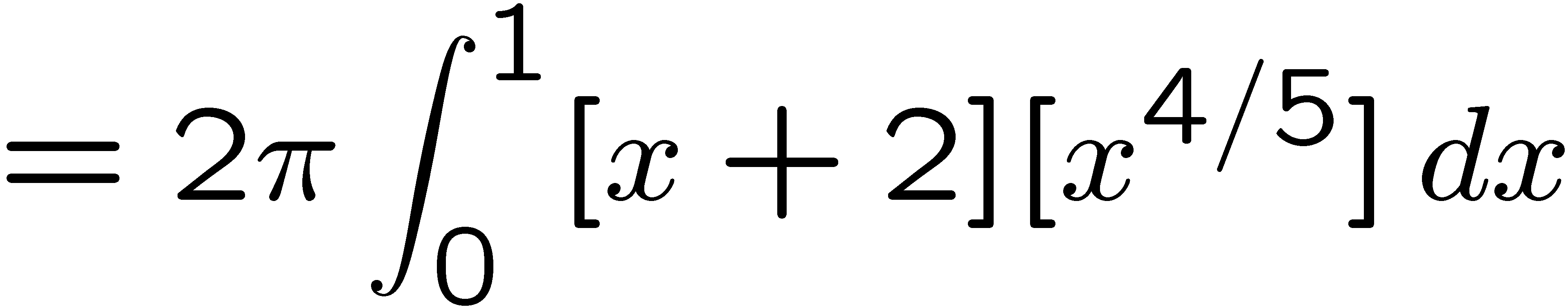 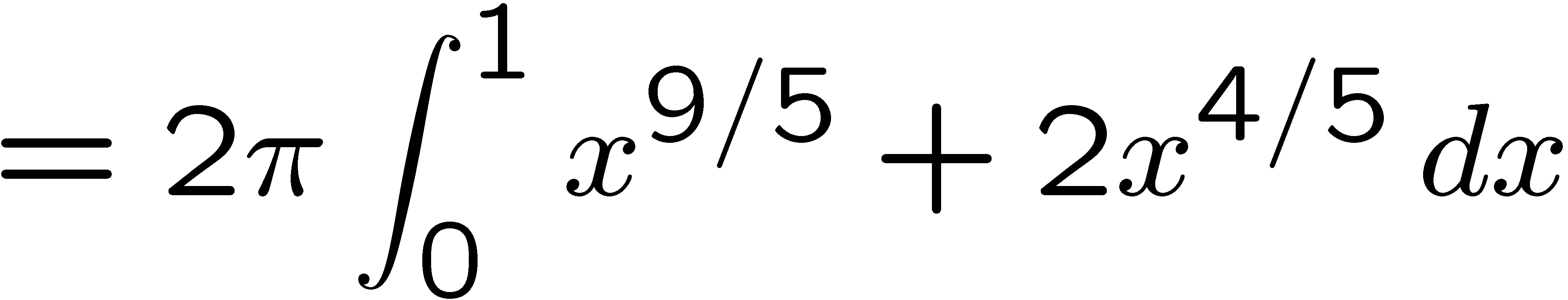 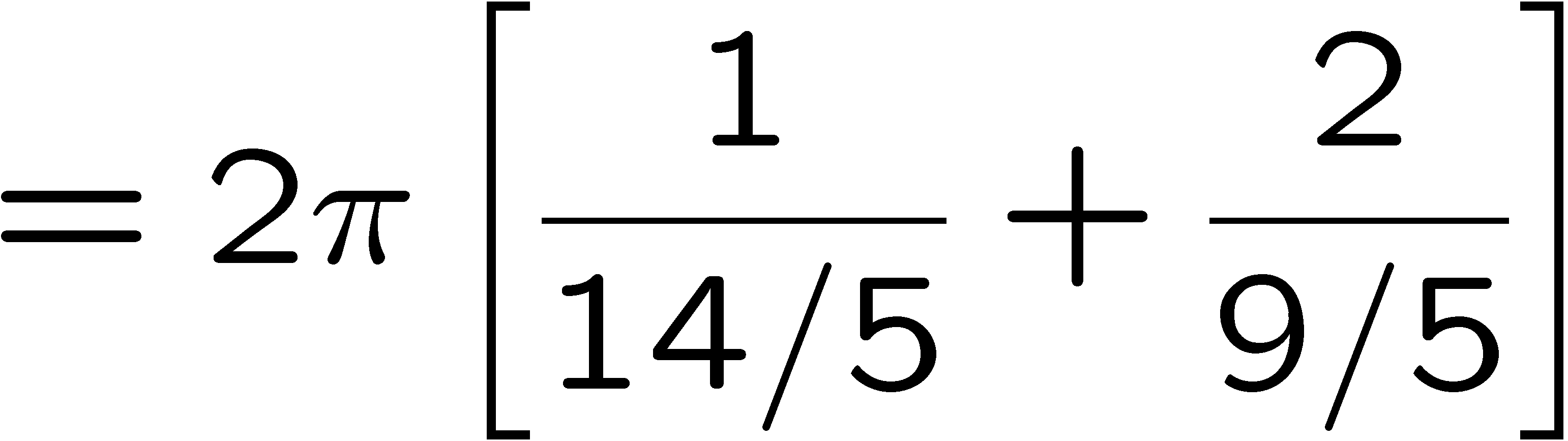 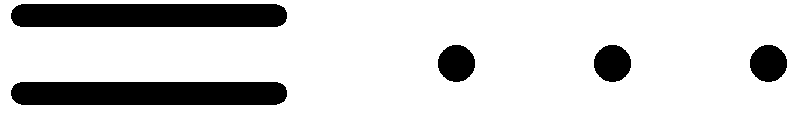 16
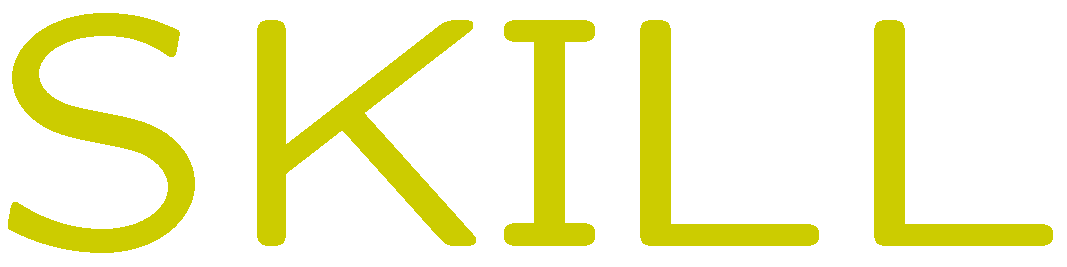 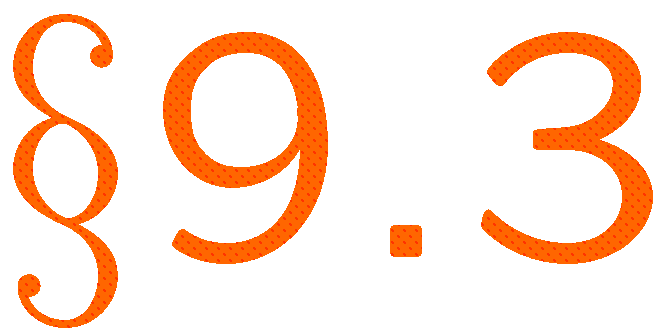 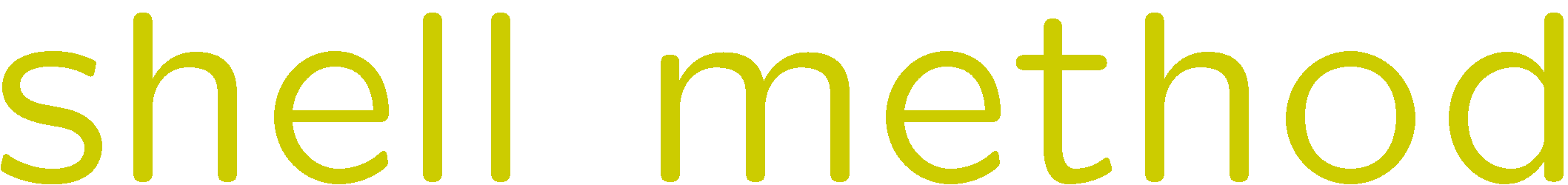 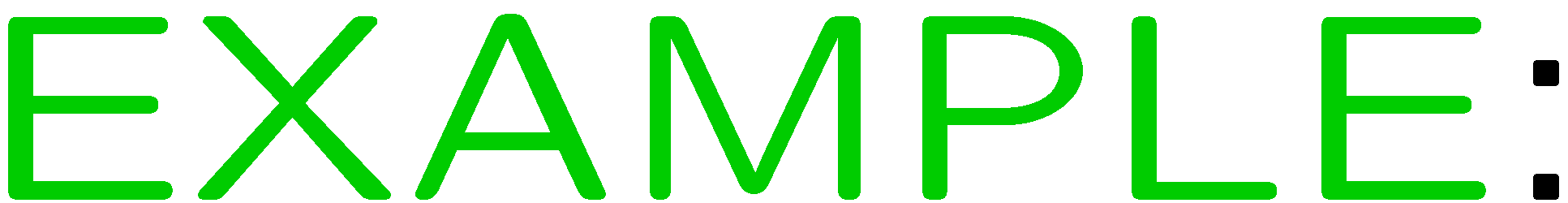 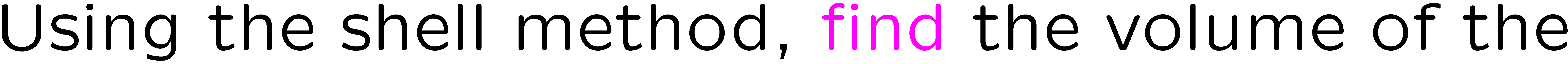 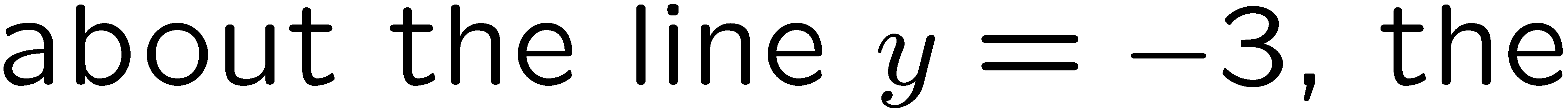 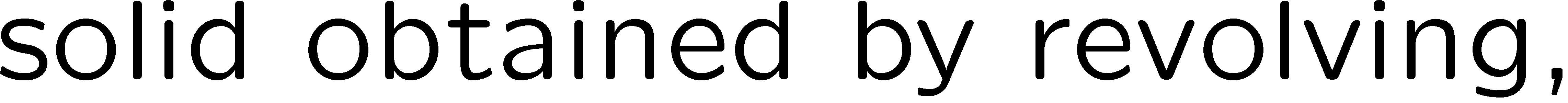 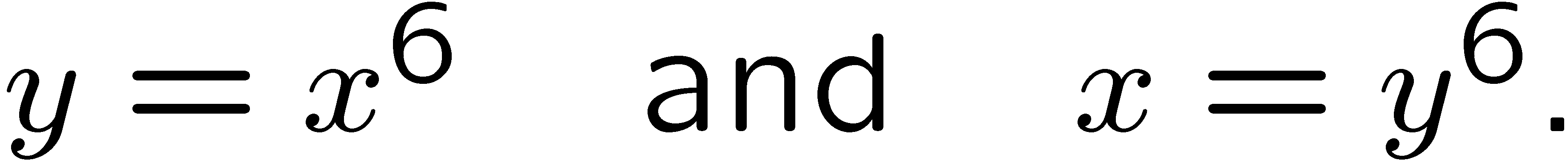 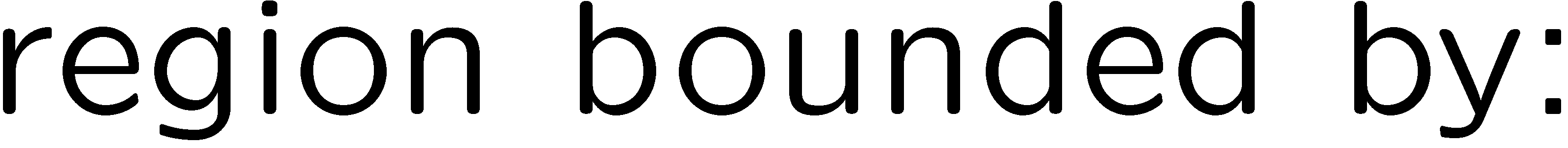 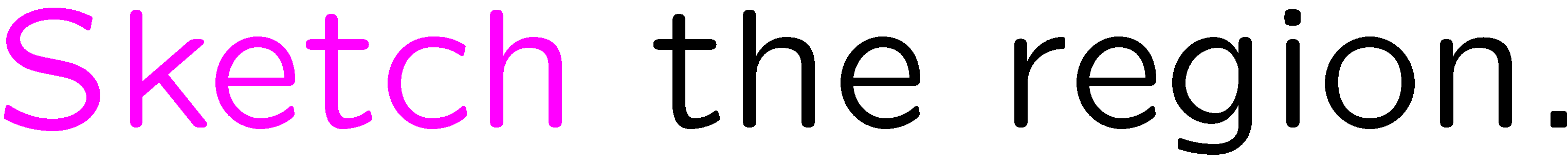 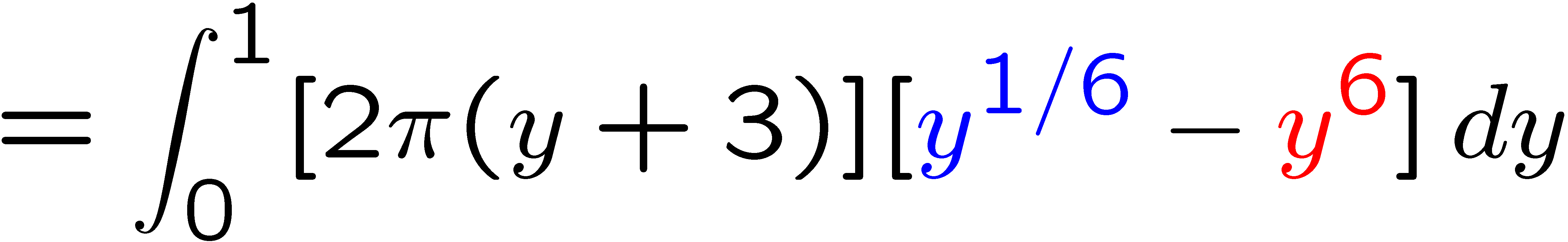 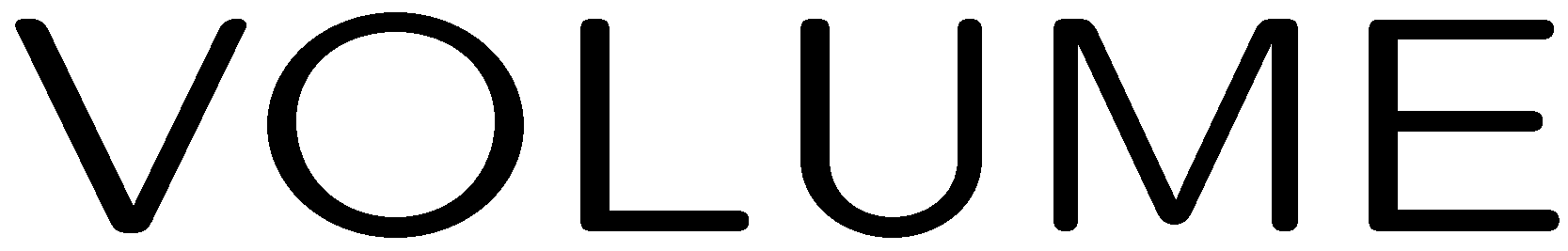 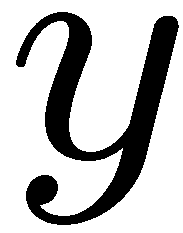 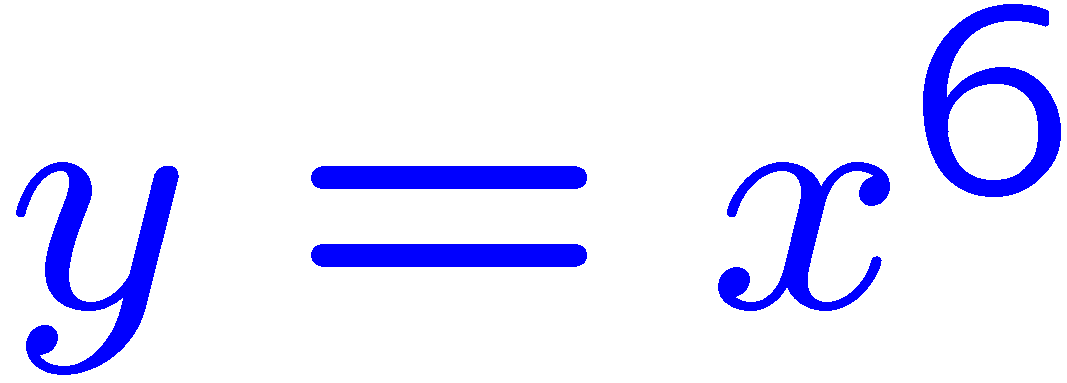 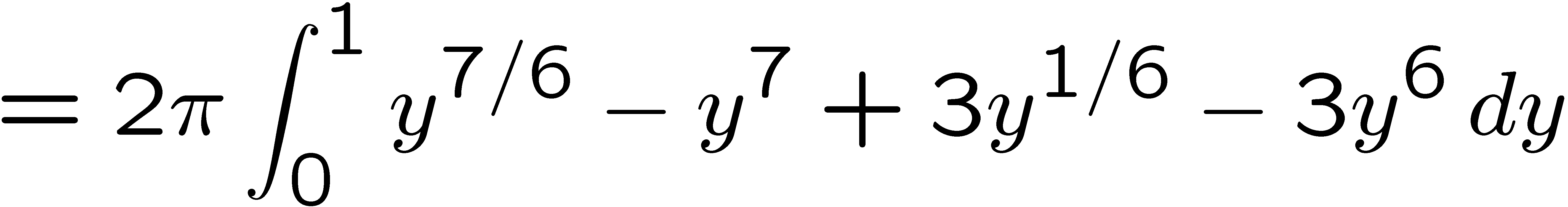 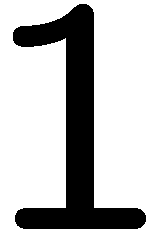 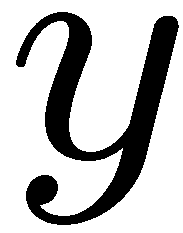 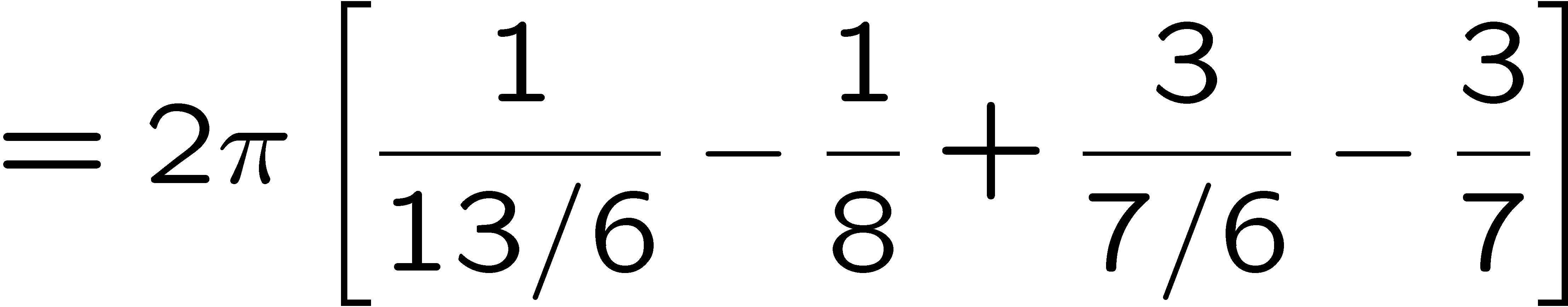 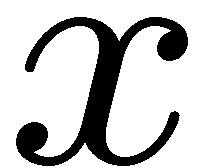 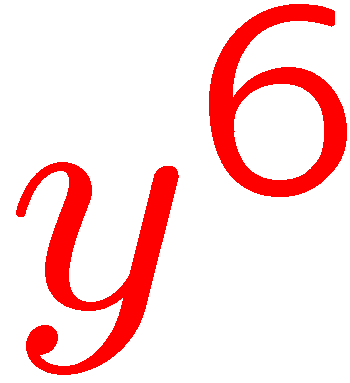 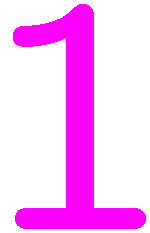 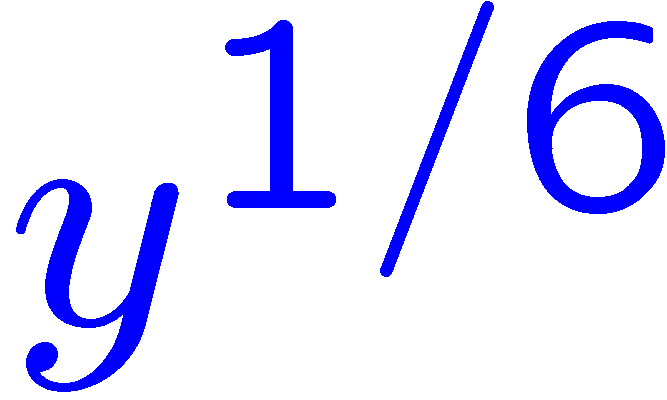 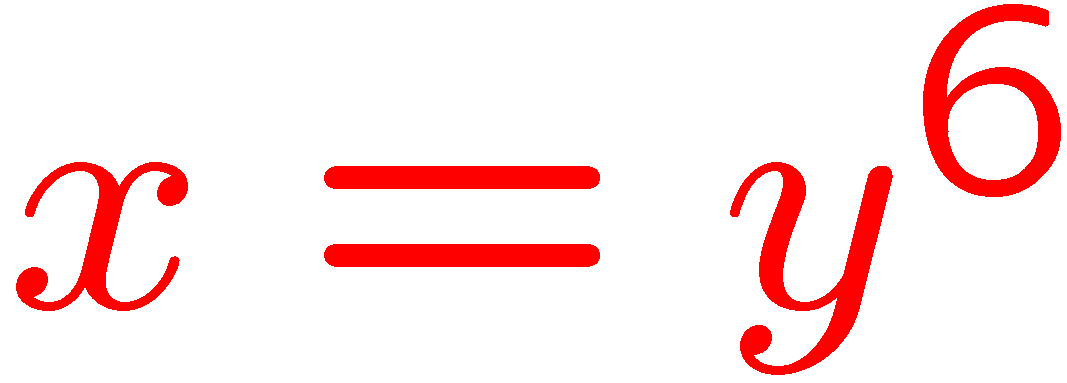 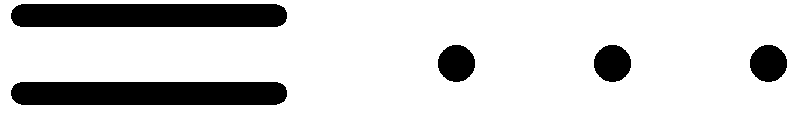 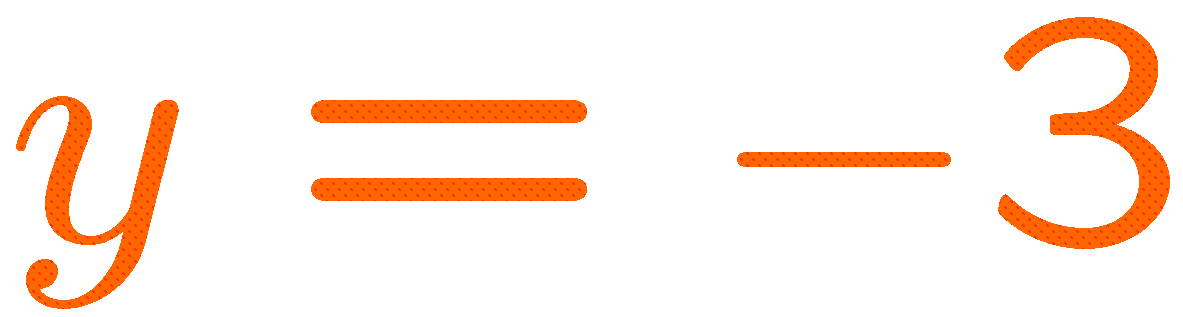 17
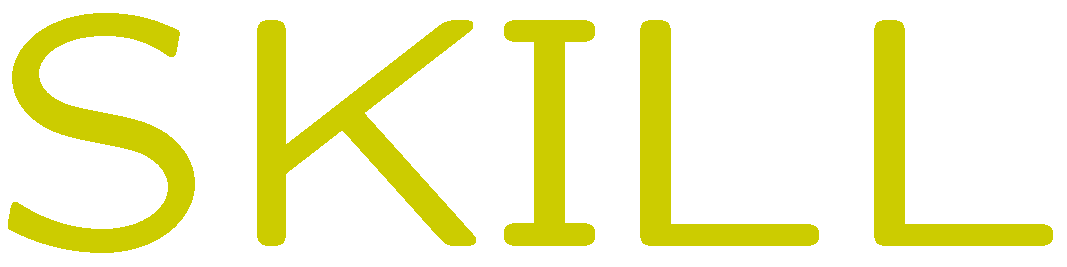 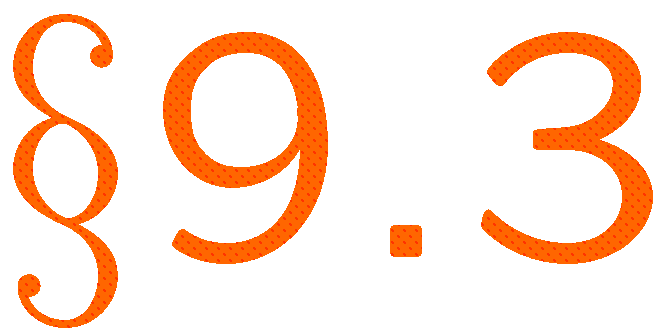 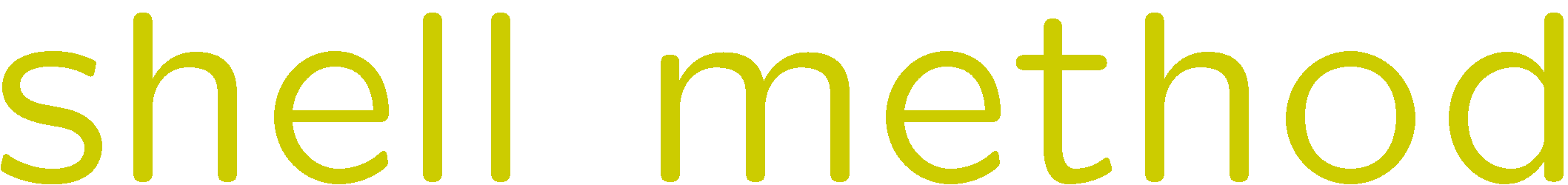 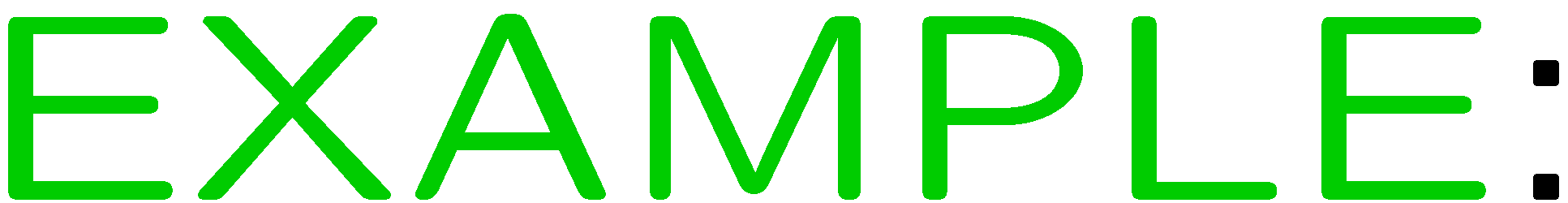 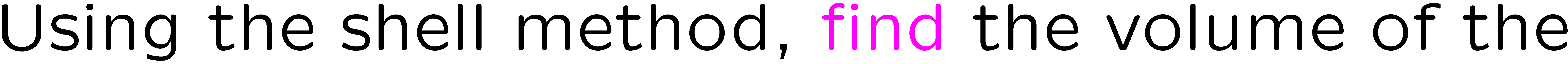 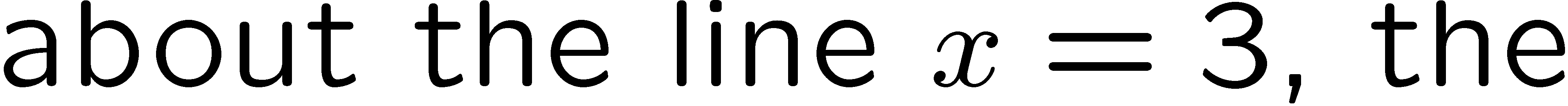 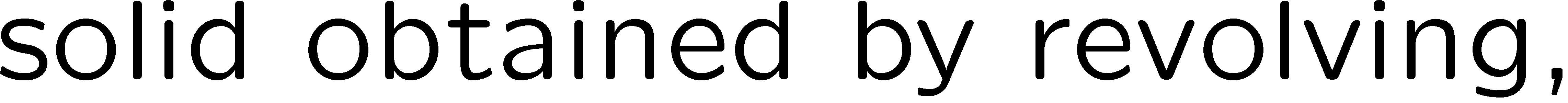 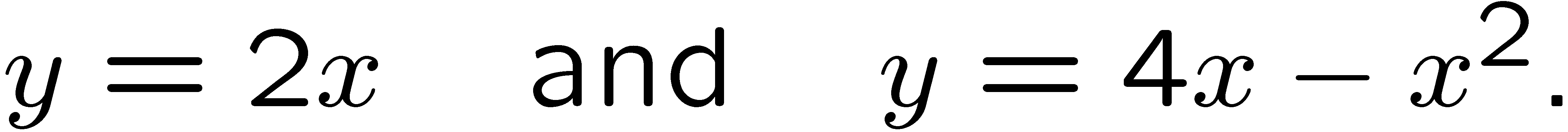 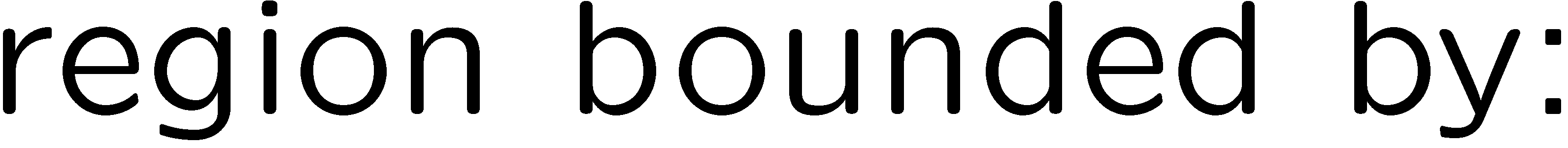 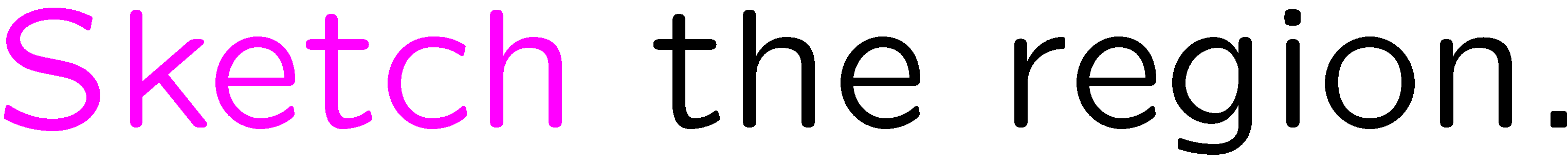 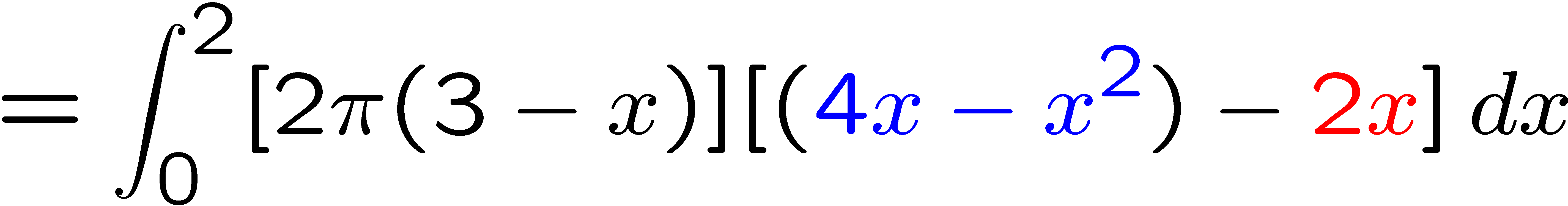 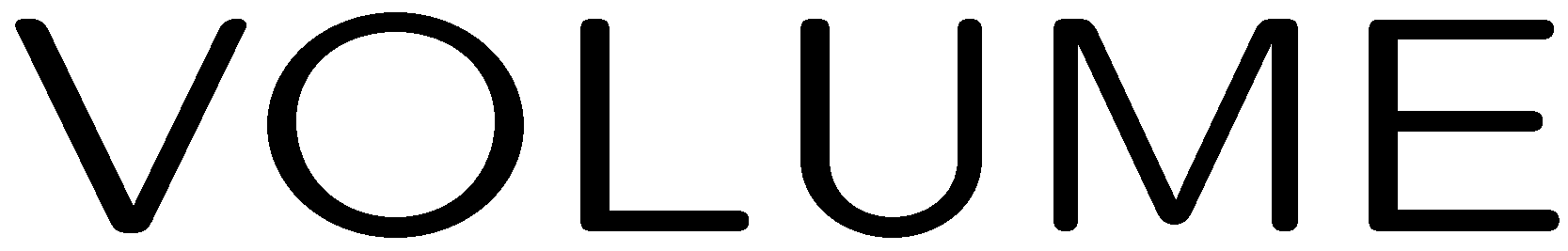 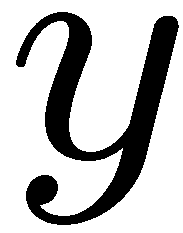 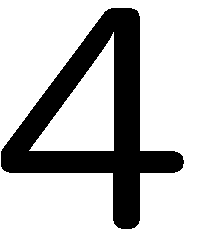 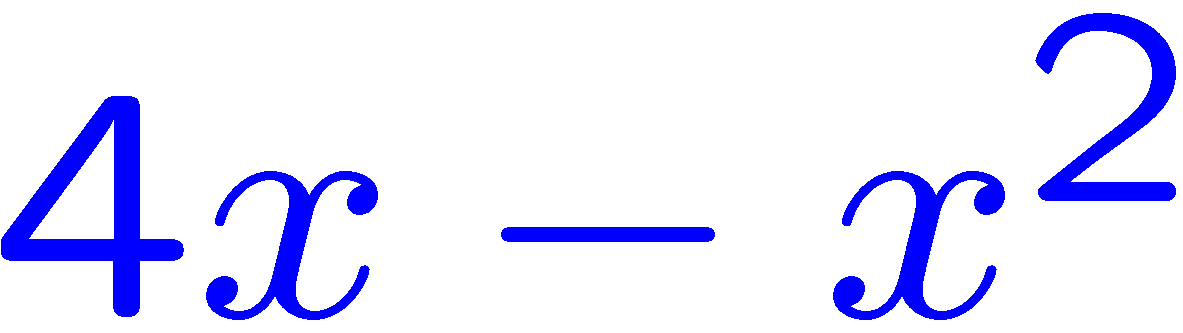 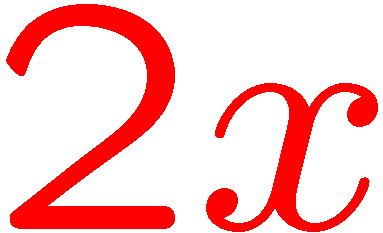 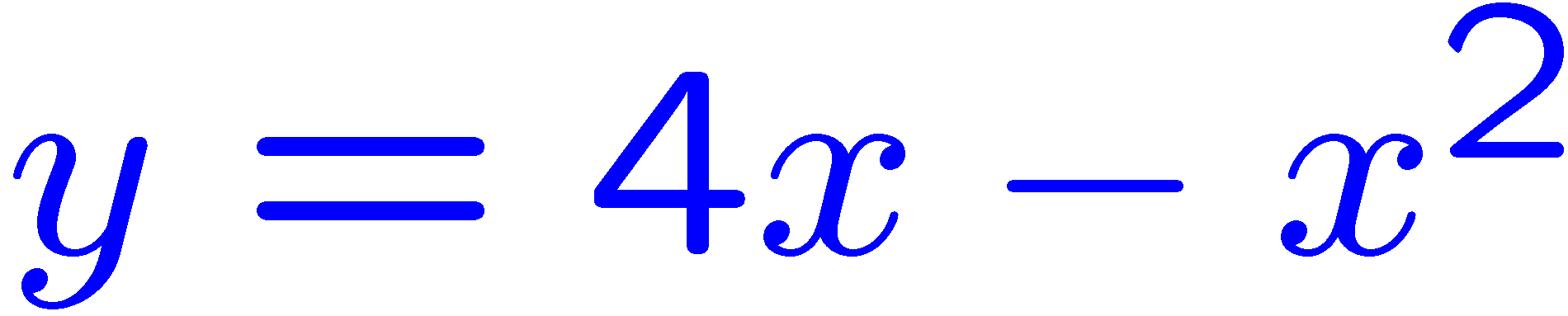 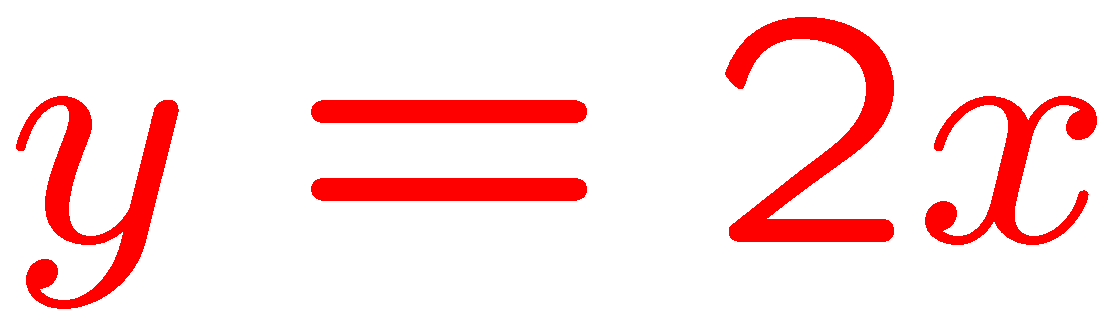 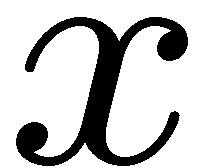 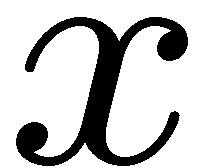 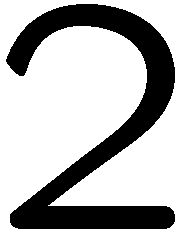 18
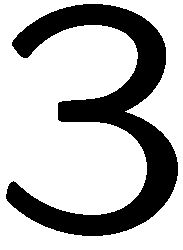 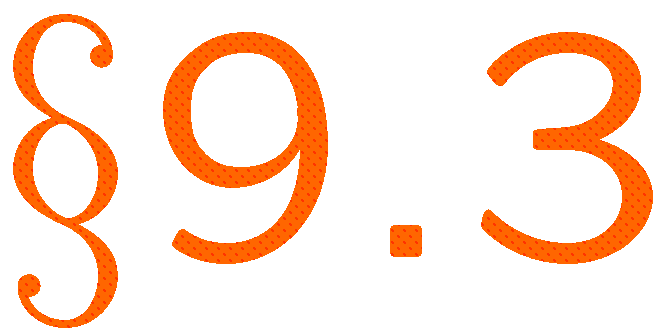 STOP
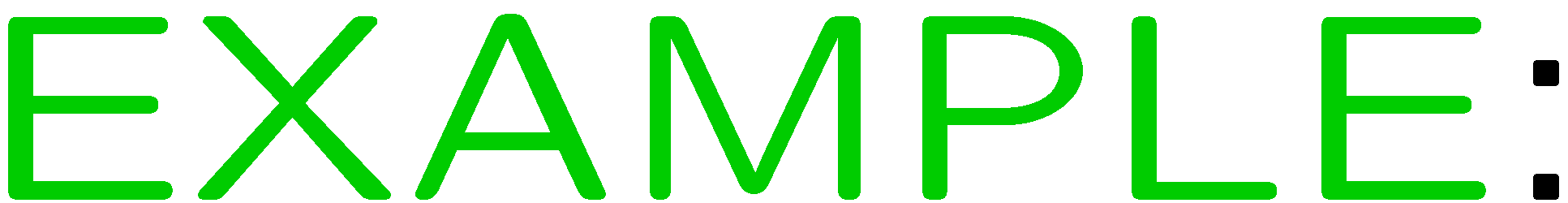 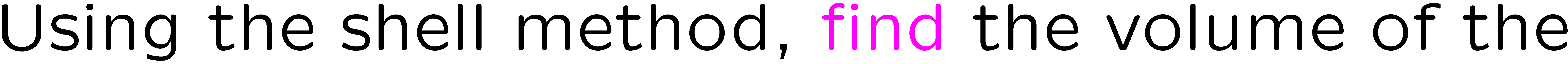 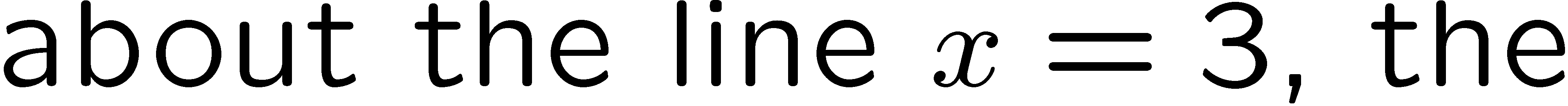 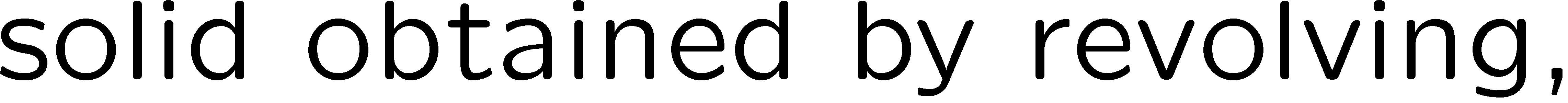 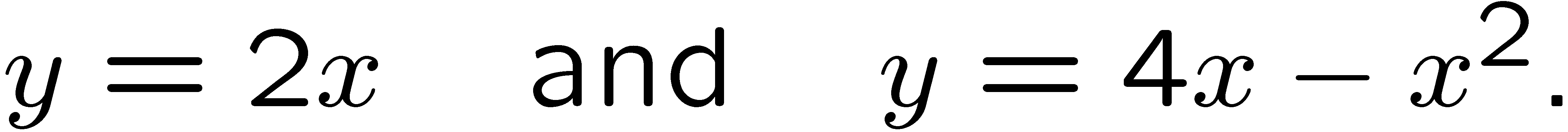 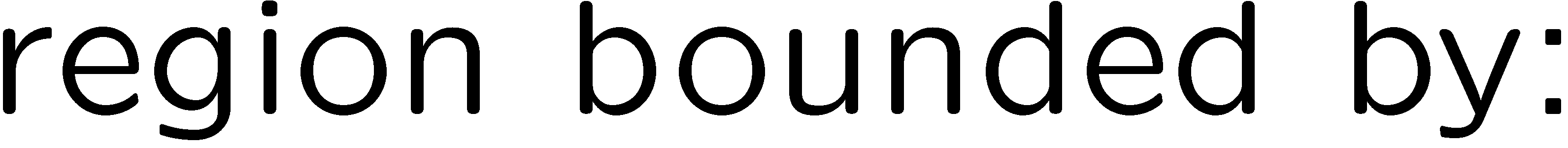 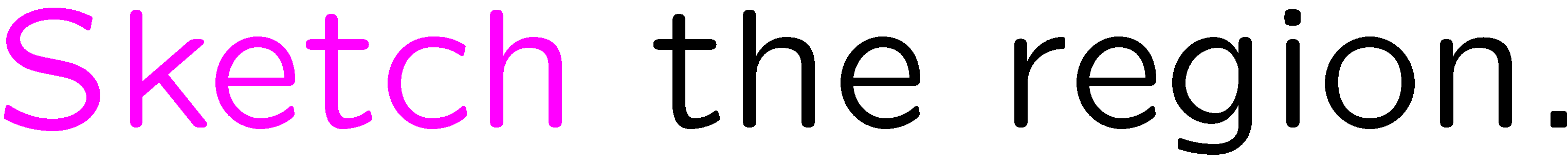 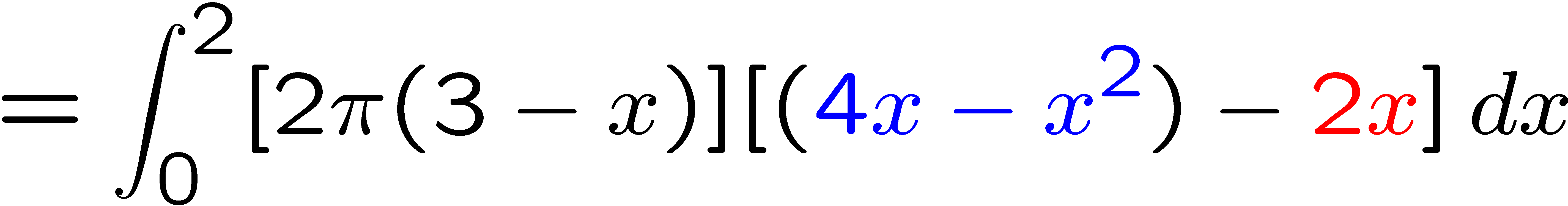 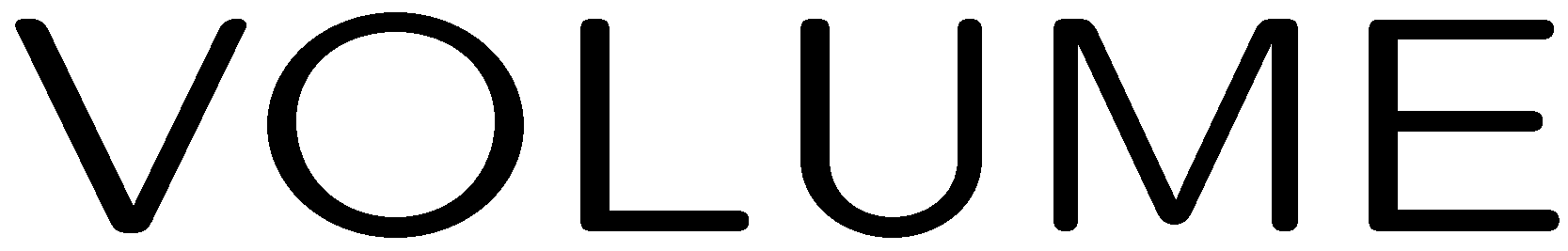 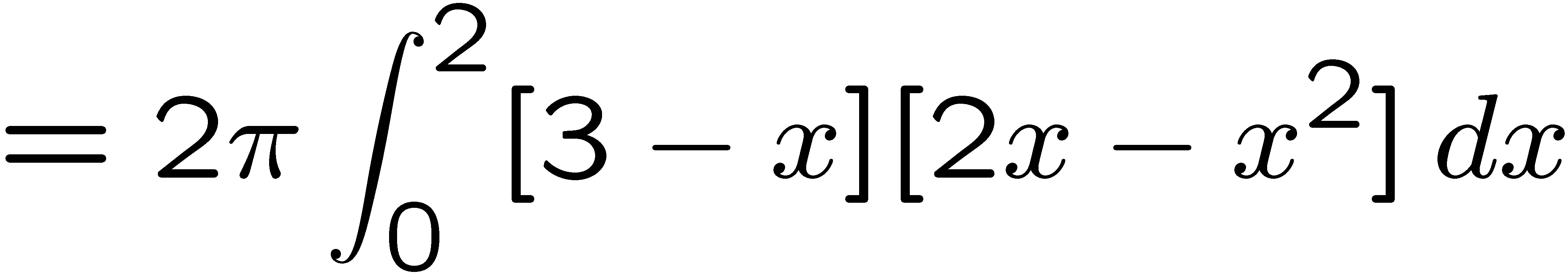 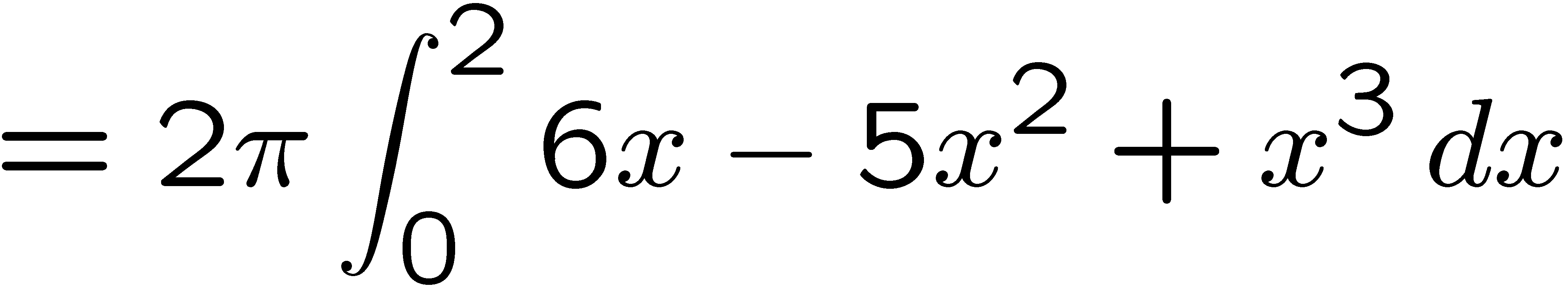 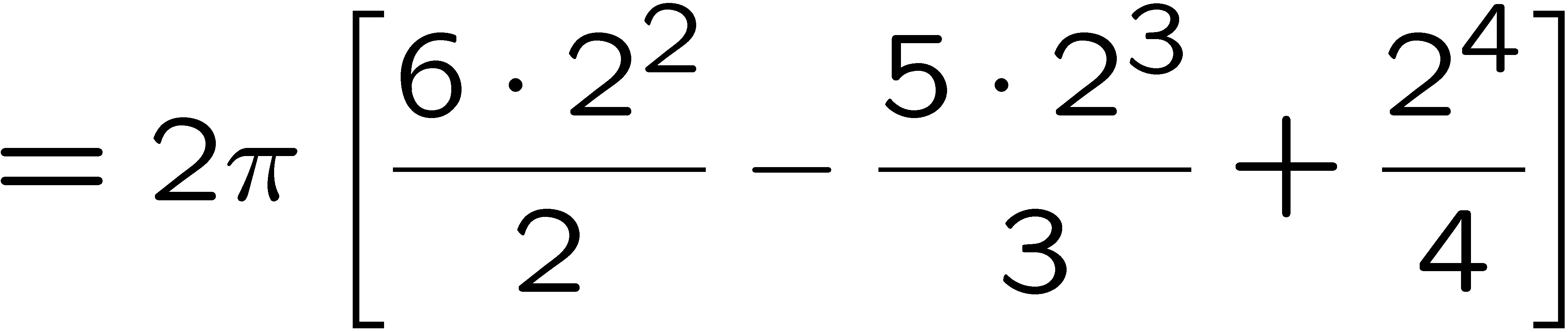 19
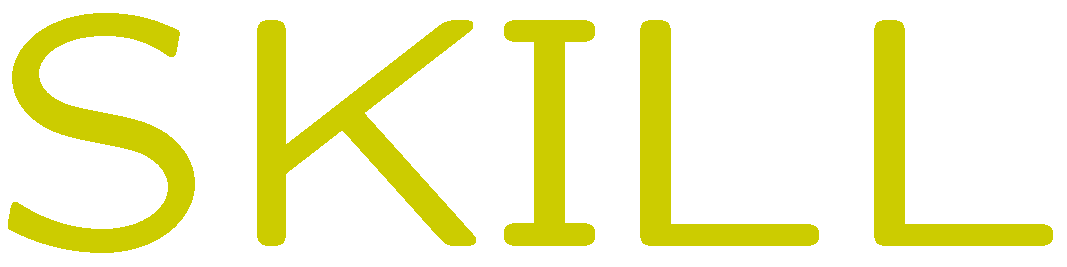 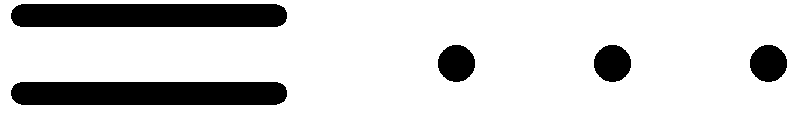 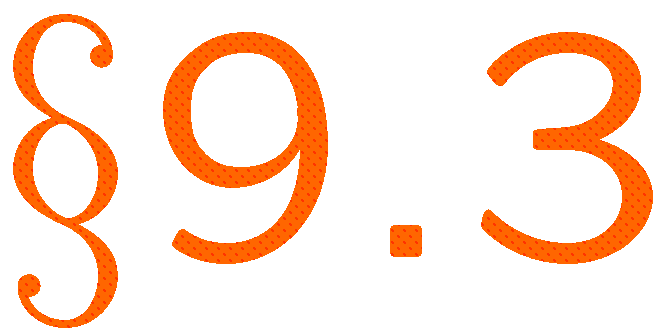 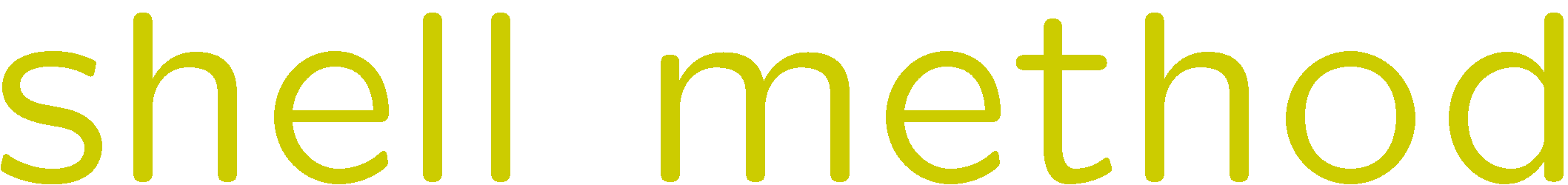